Calculus
F 8 March 2013
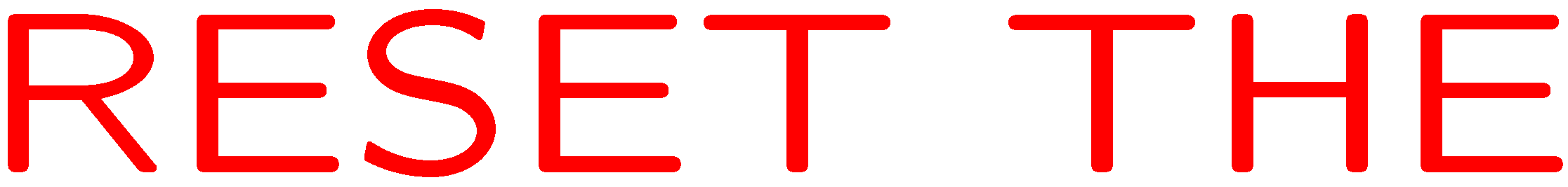 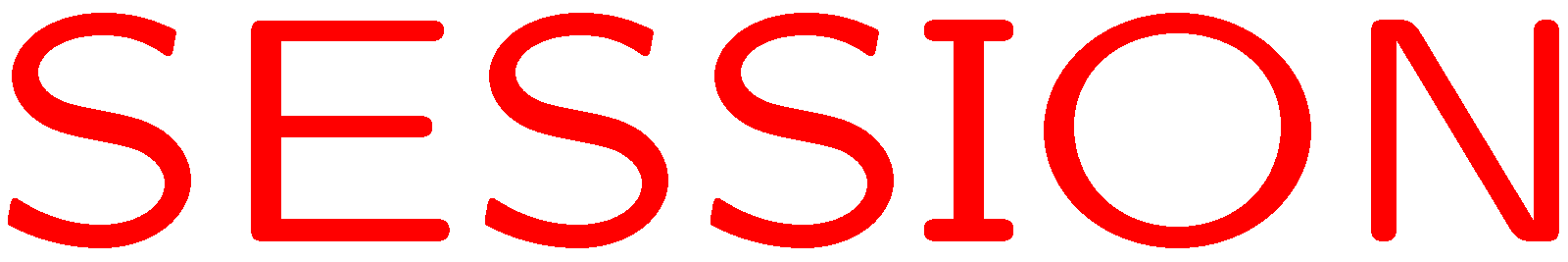 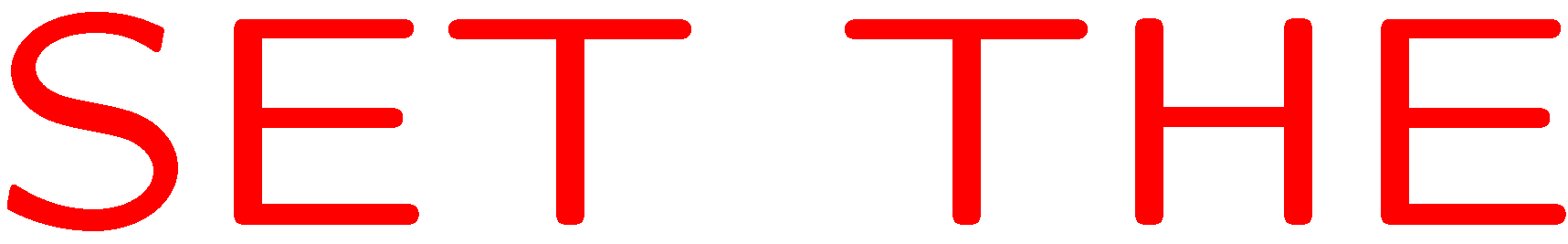 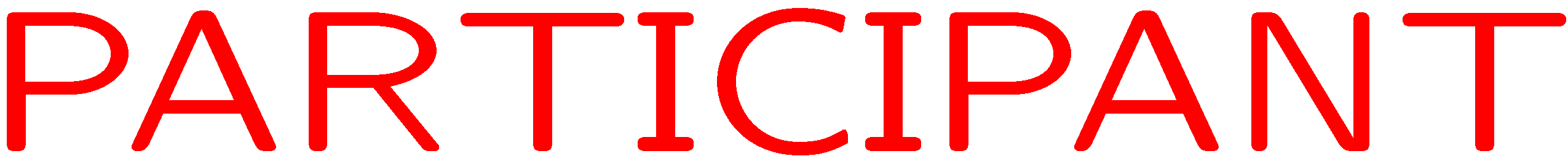 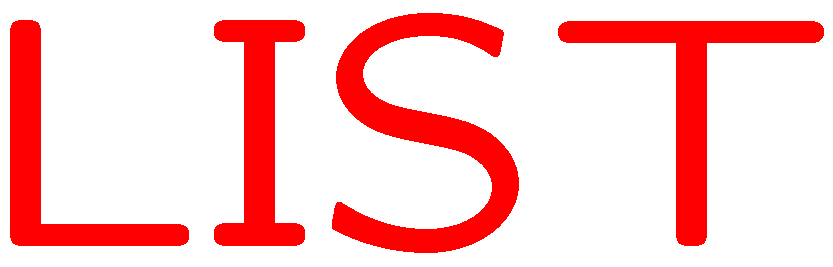 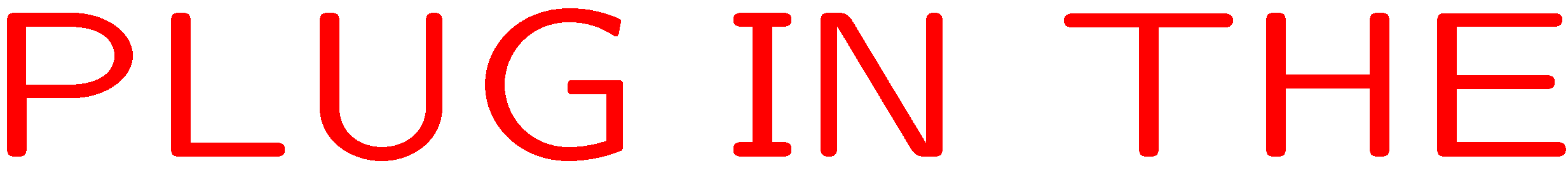 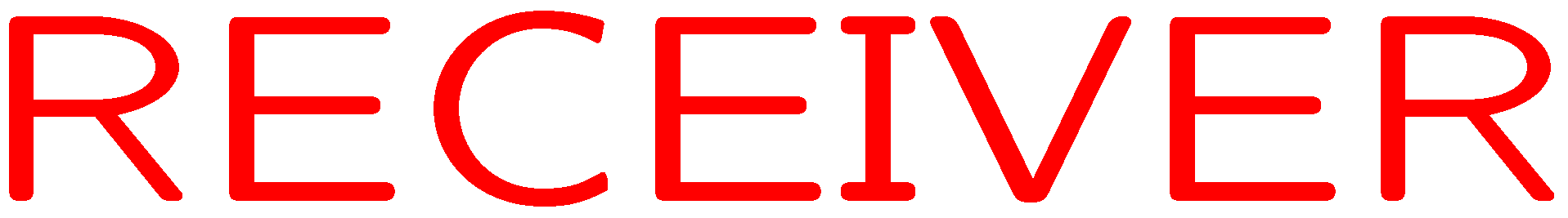 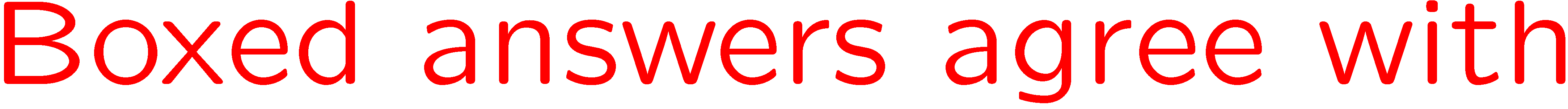 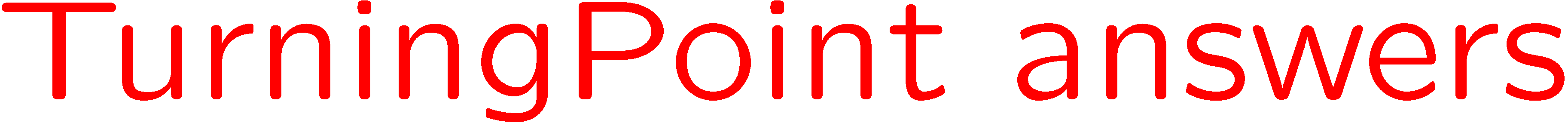 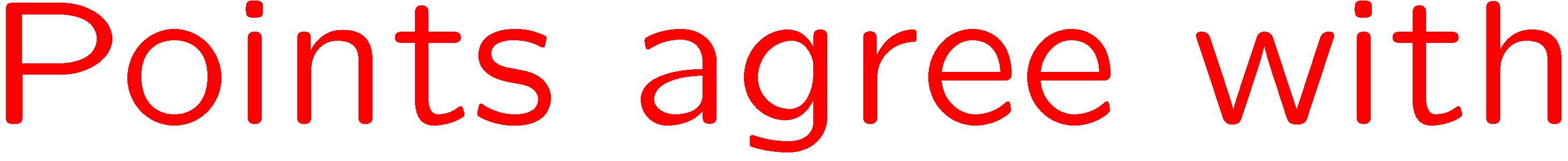 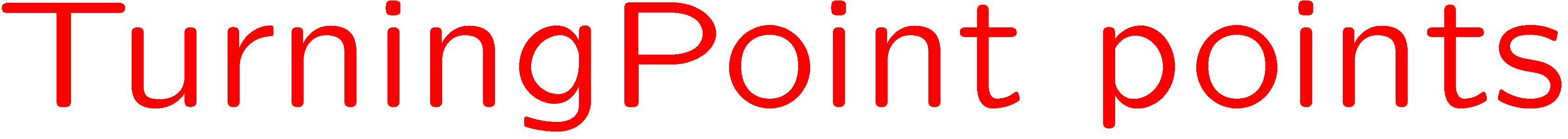 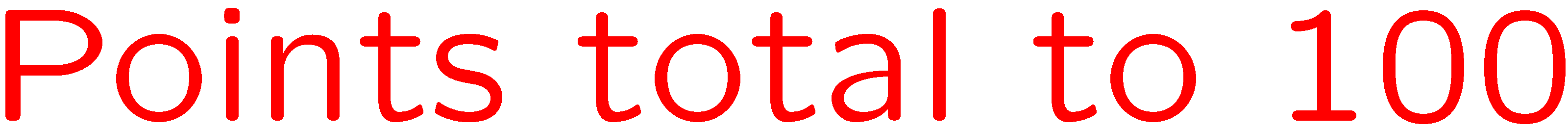 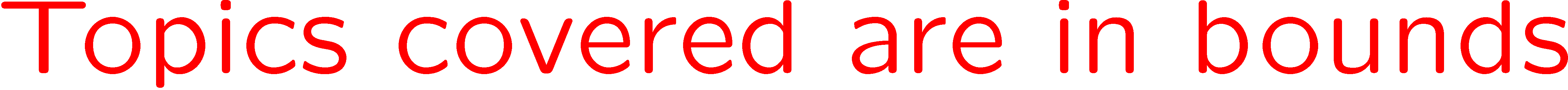 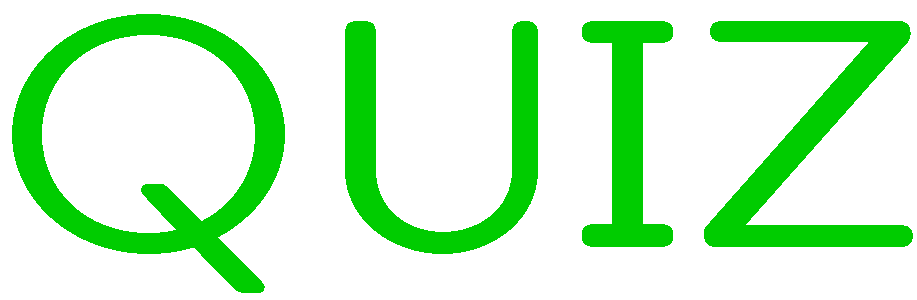 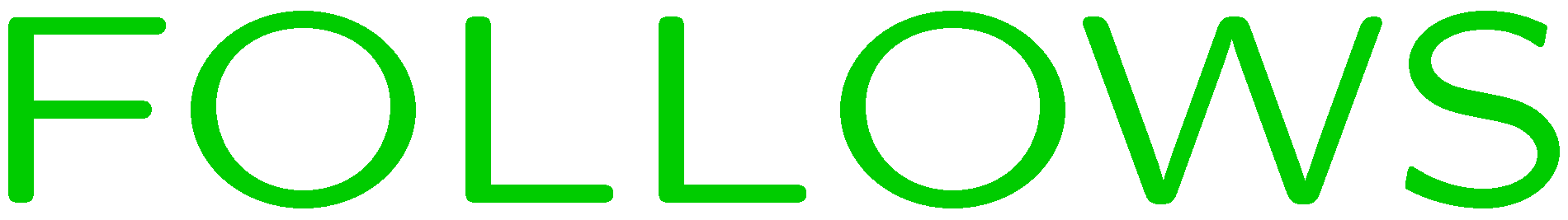 0 of 5
1+1=
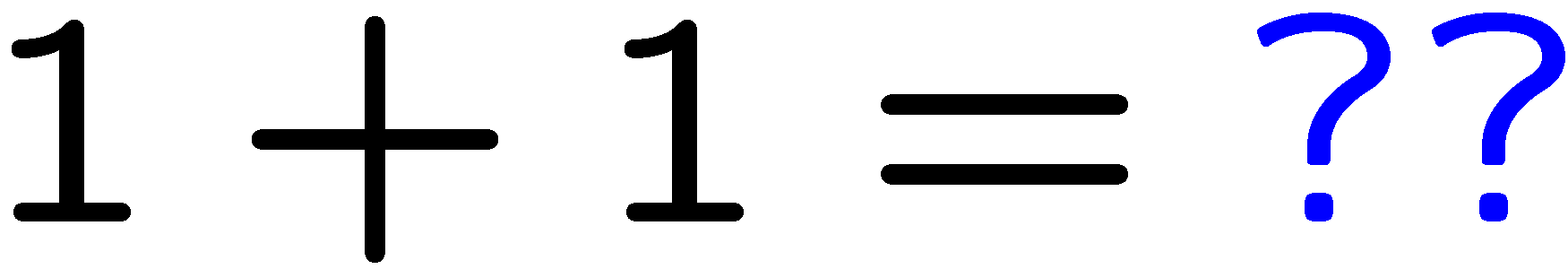 1
2
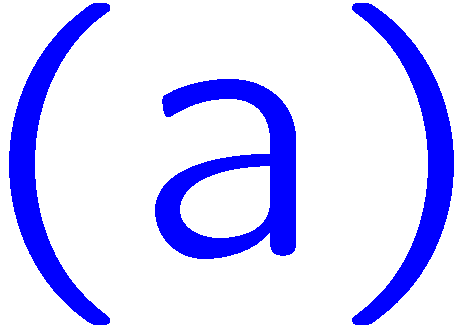 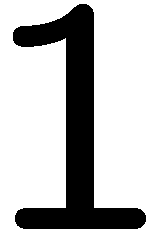 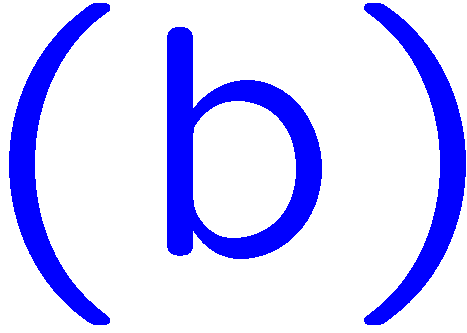 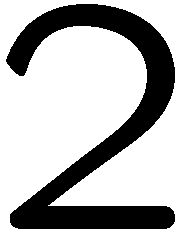 5
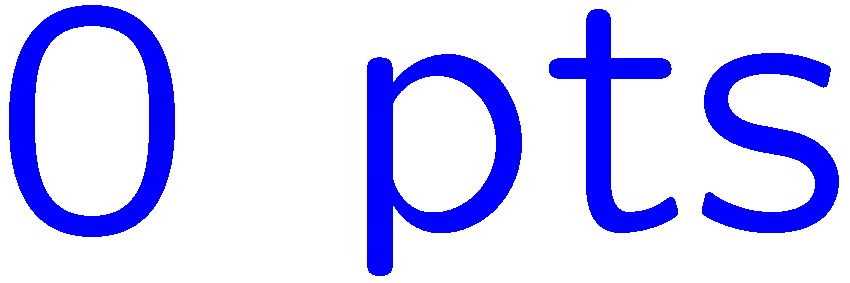 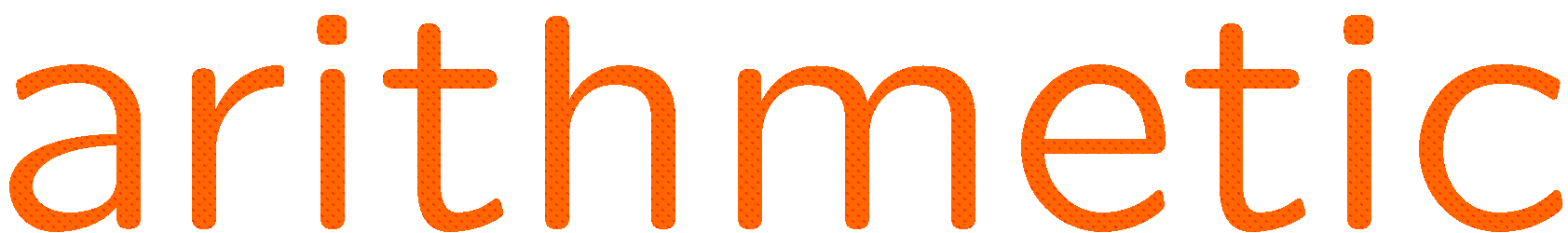 0 of 5
1+1=
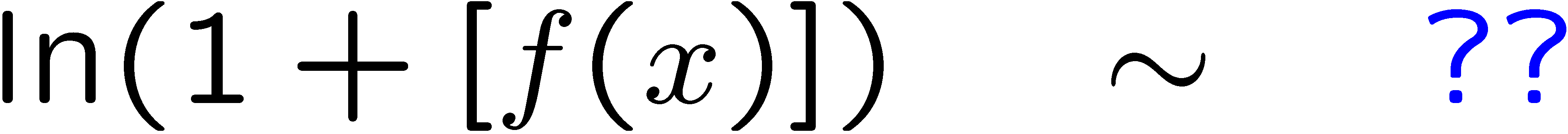 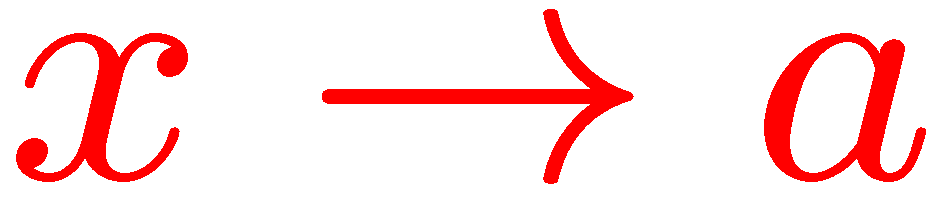 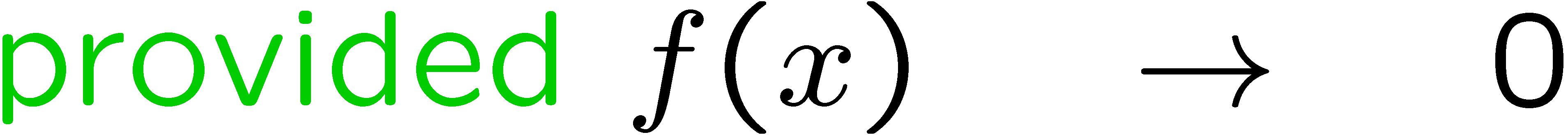 1
2
3
4
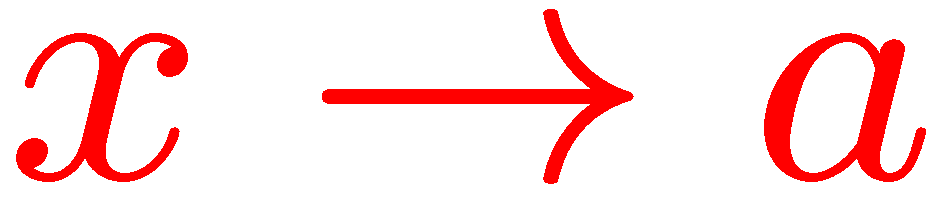 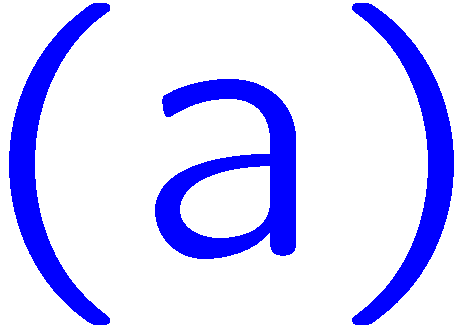 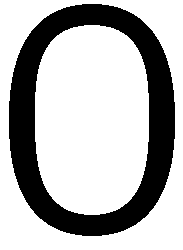 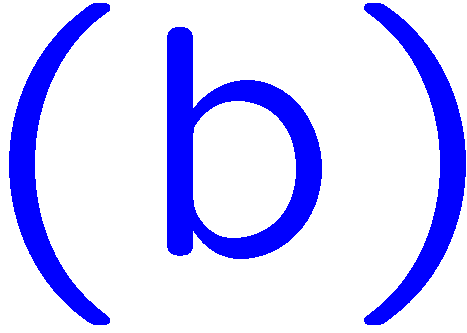 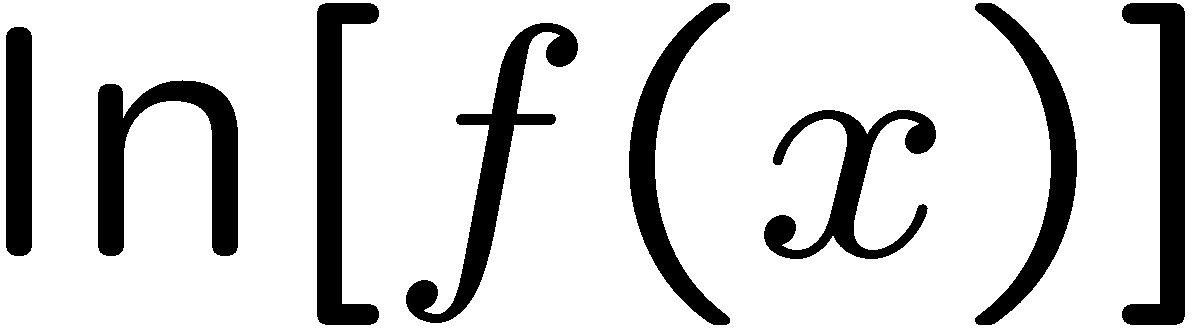 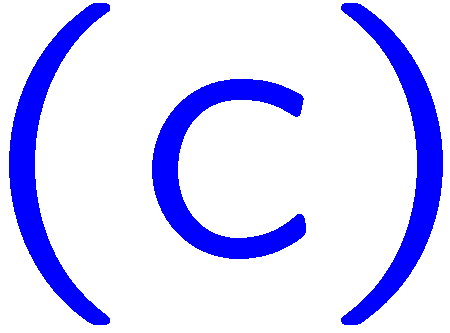 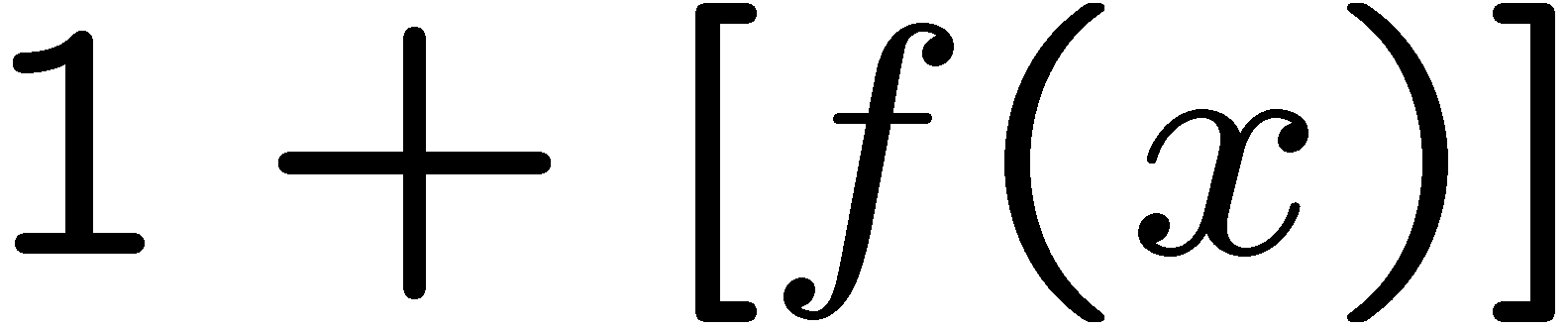 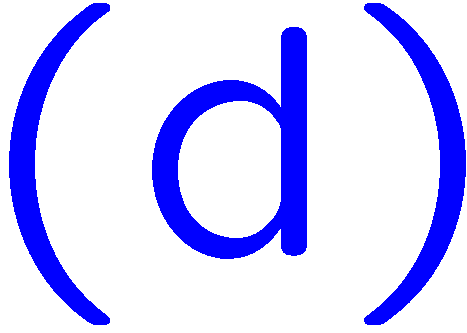 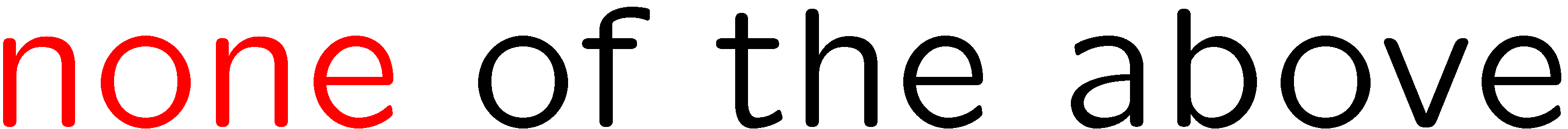 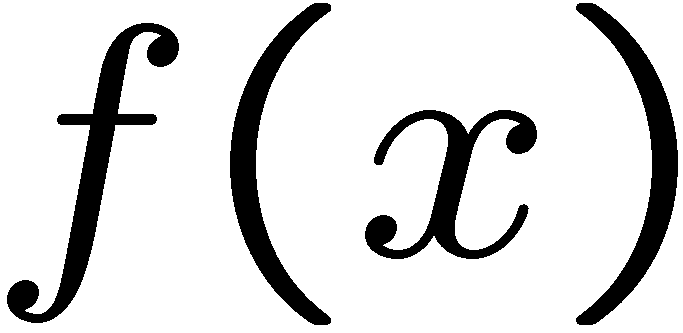 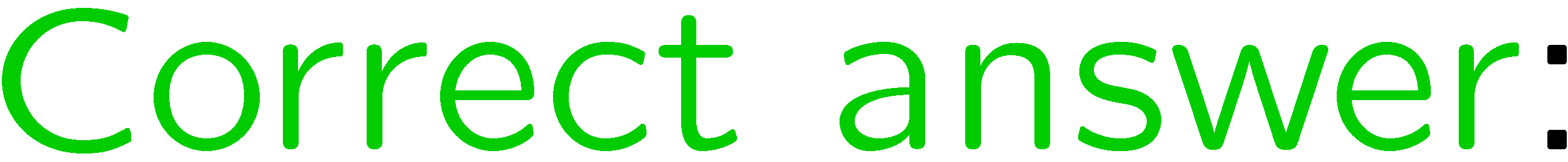 6
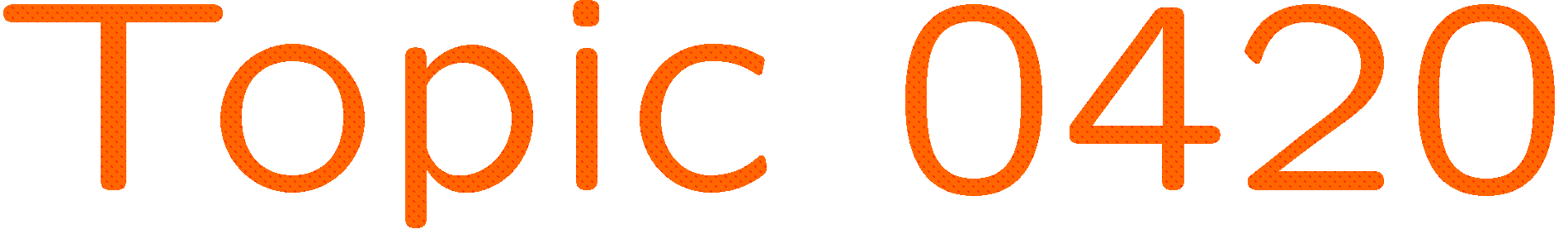 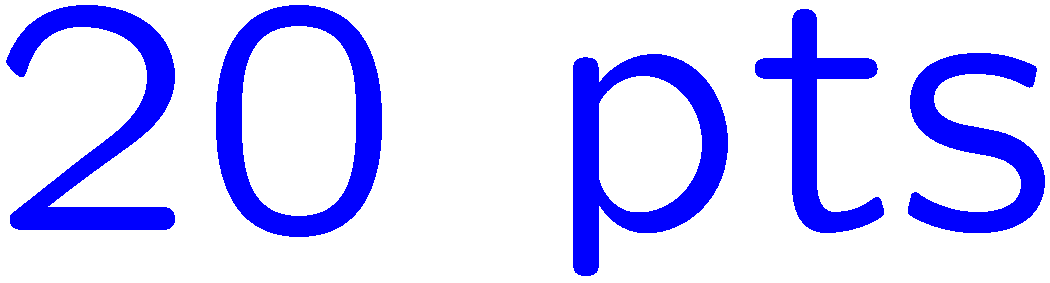 0 of 5
1+1=
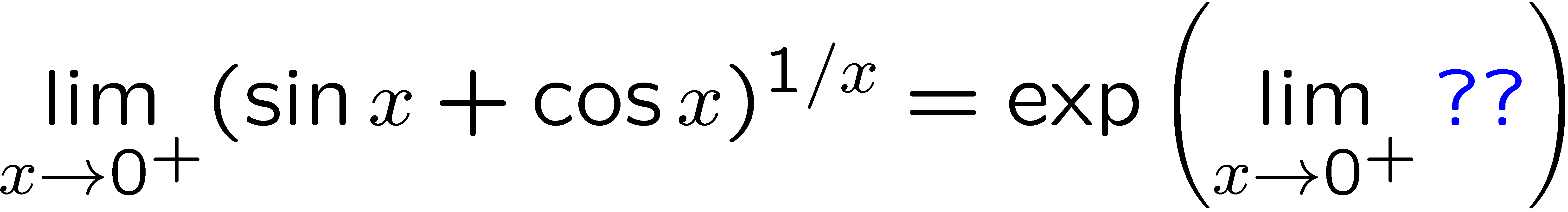 1
2
3
4
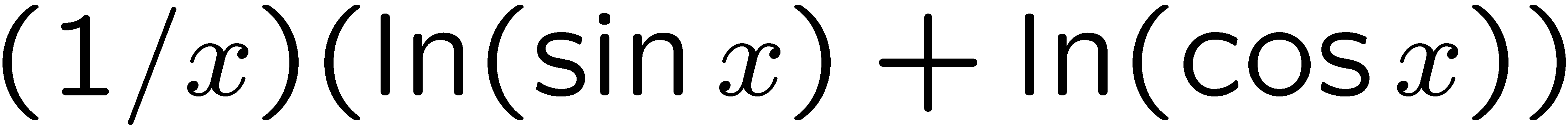 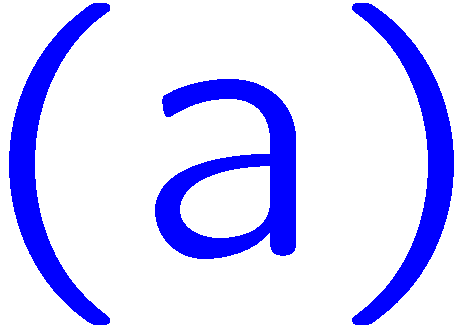 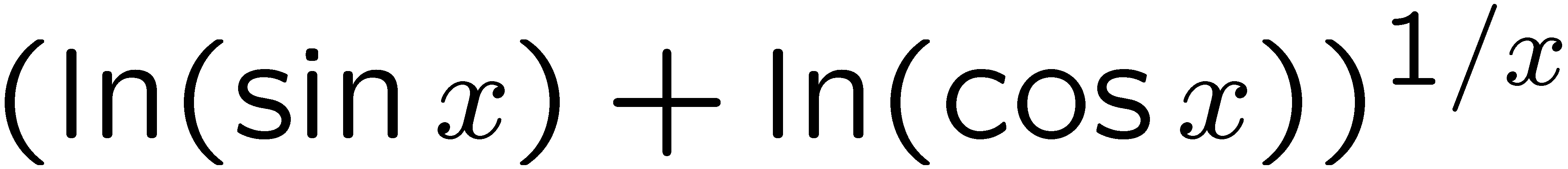 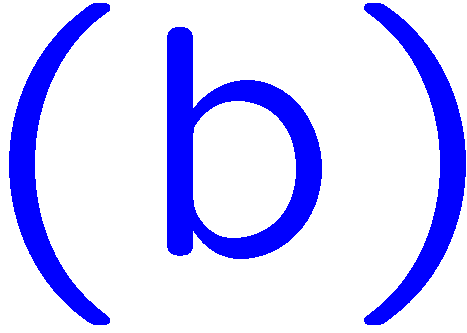 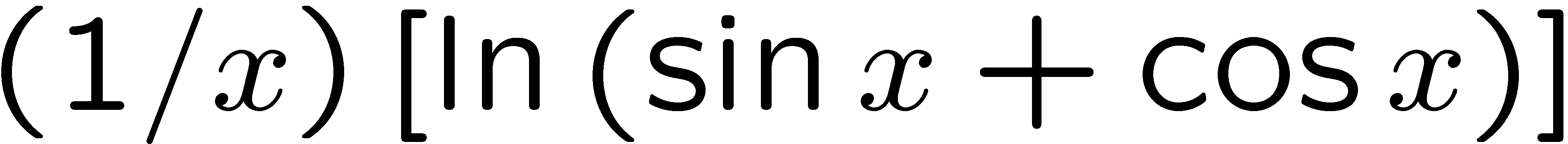 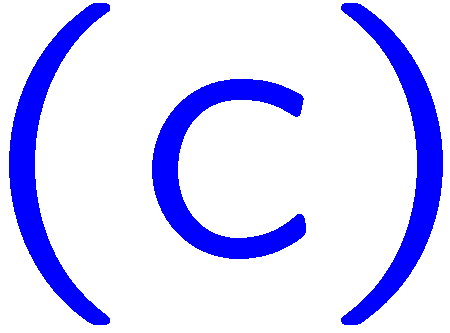 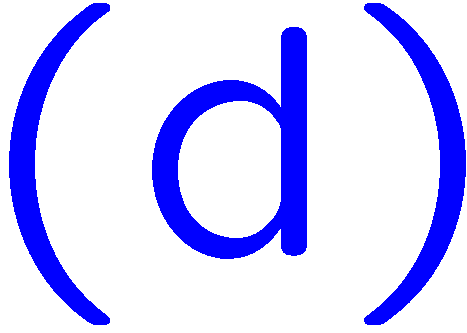 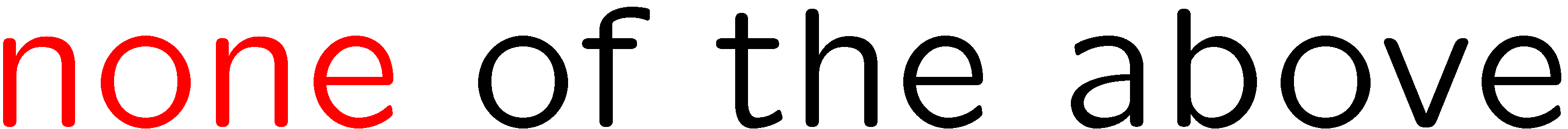 7
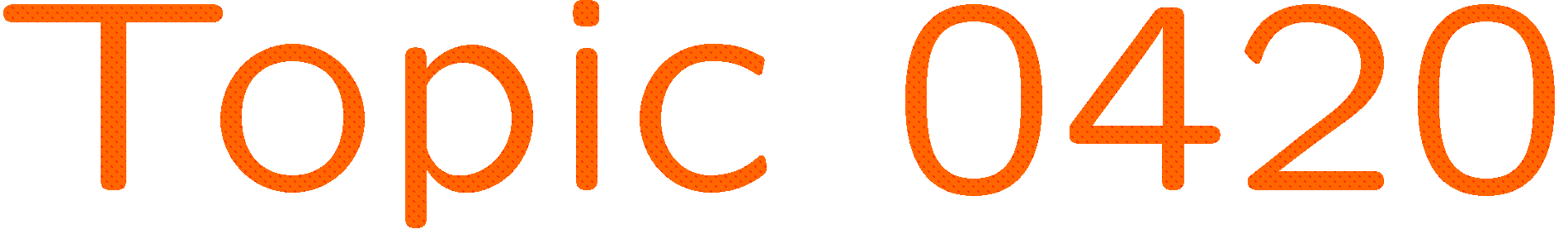 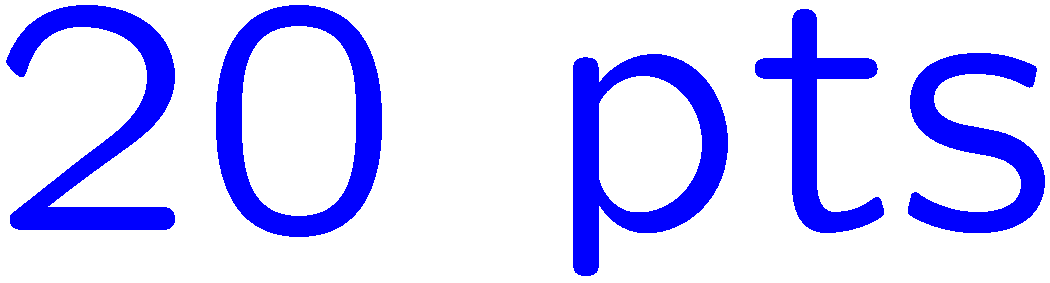 0 of 5
1+1=
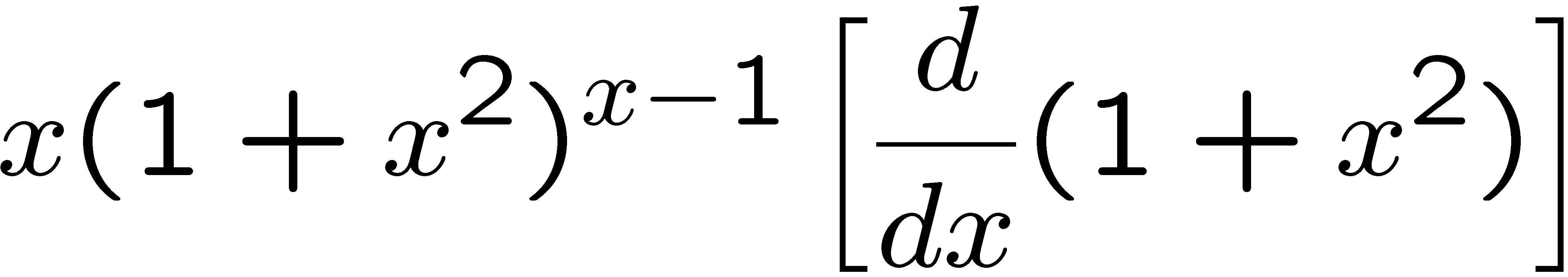 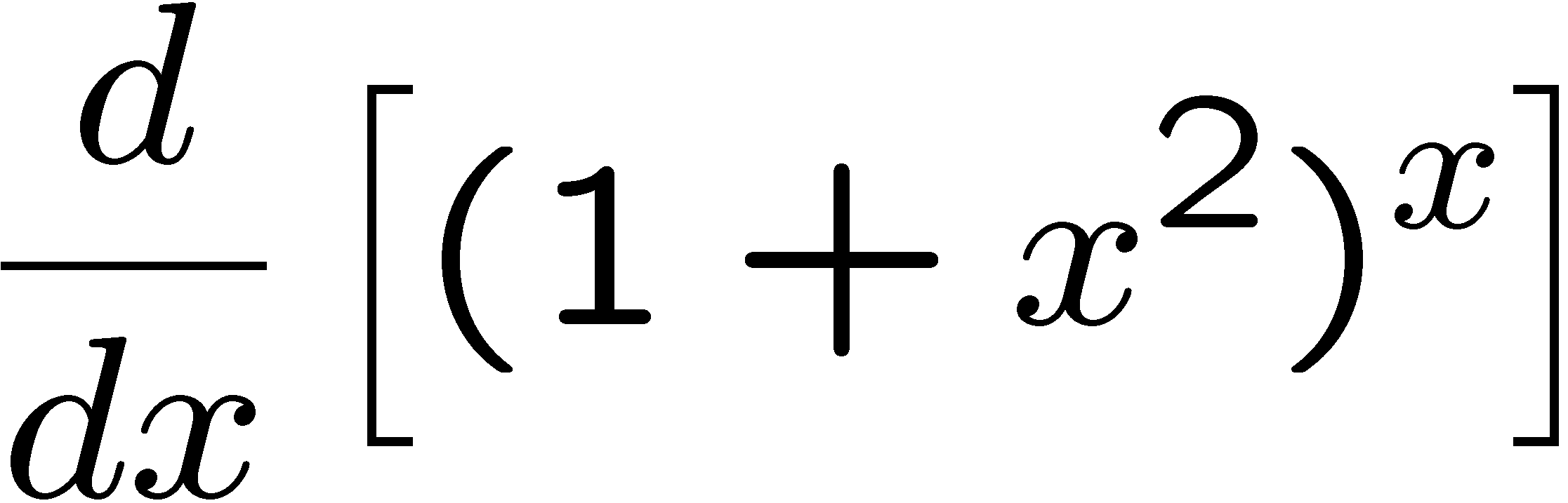 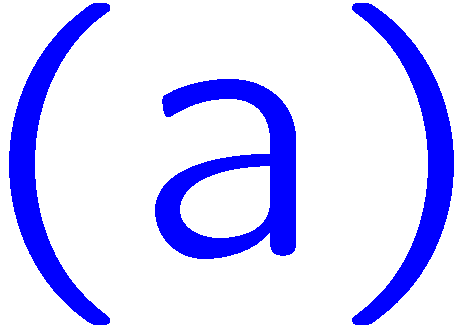 1
2
3
4
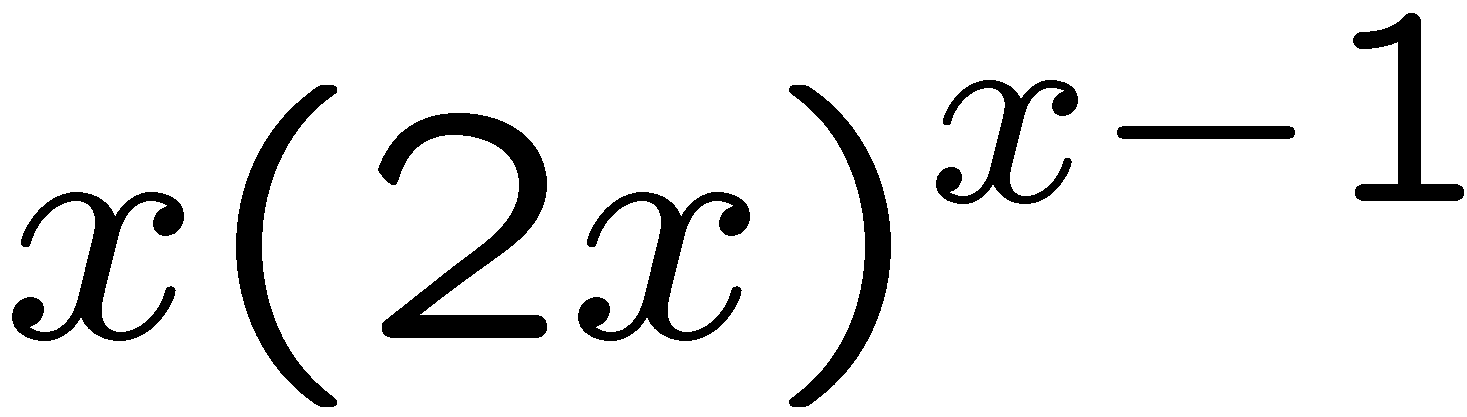 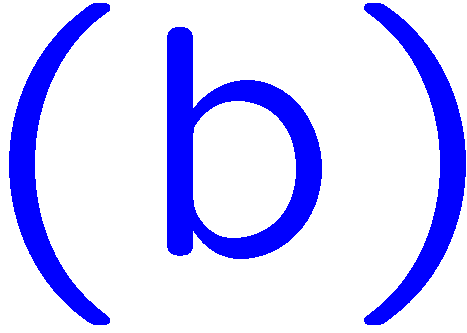 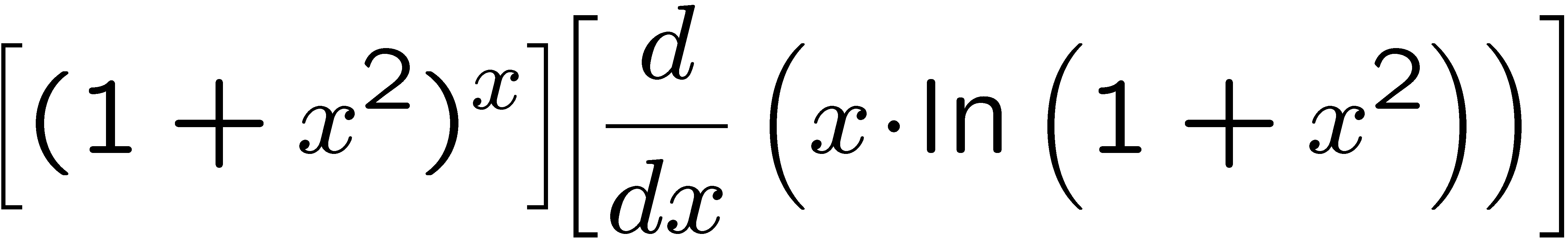 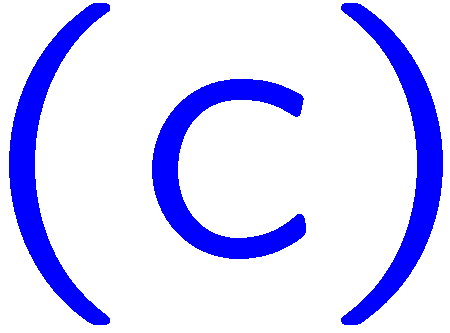 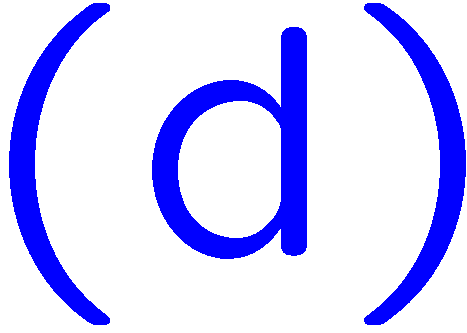 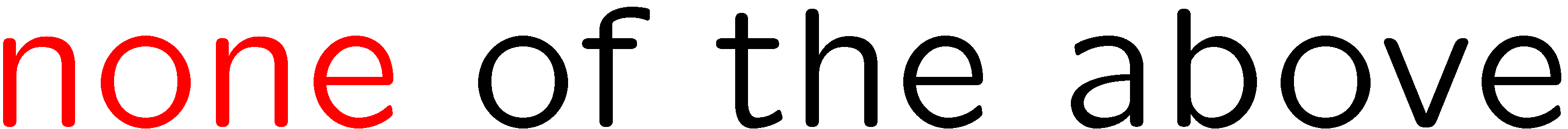 8
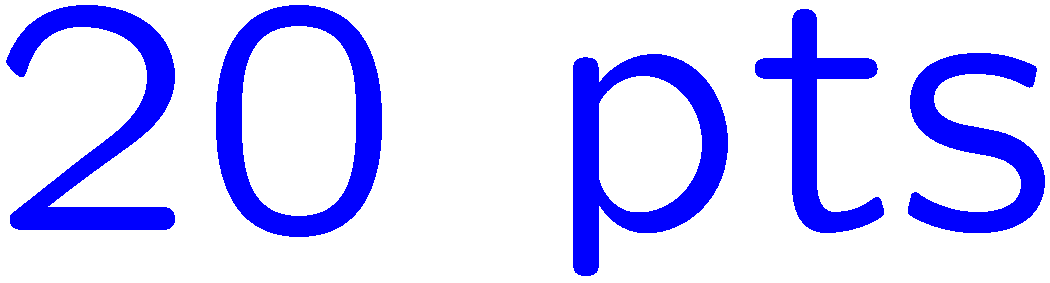 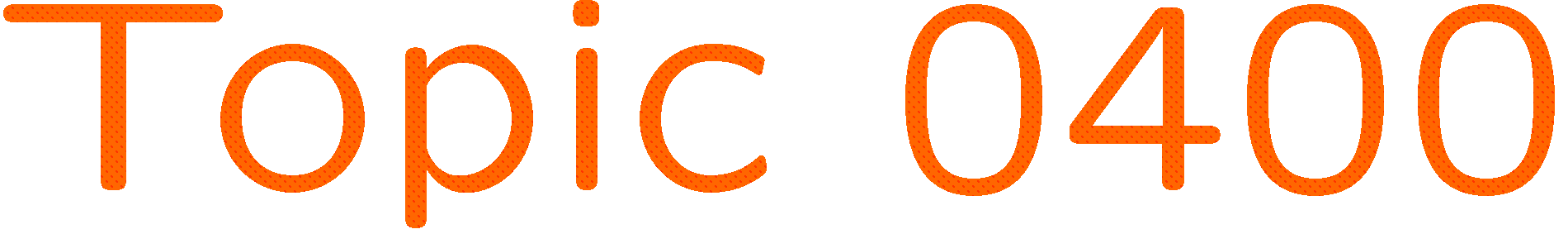 0 of 5
1+1=
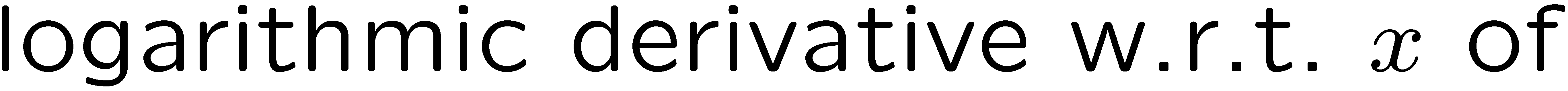 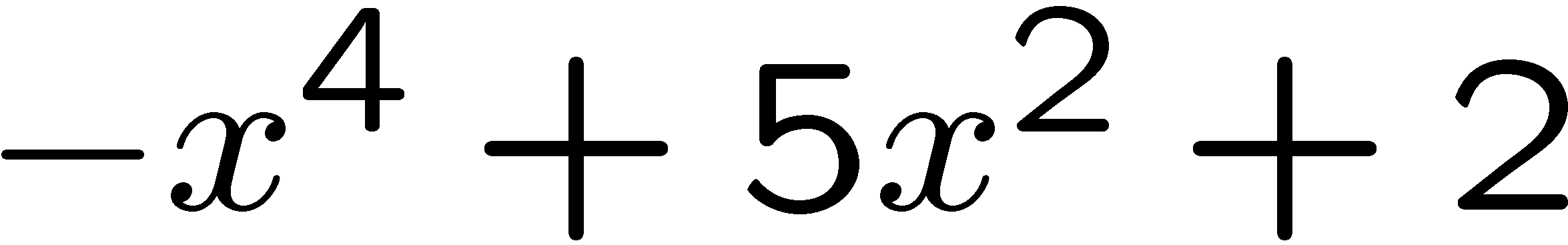 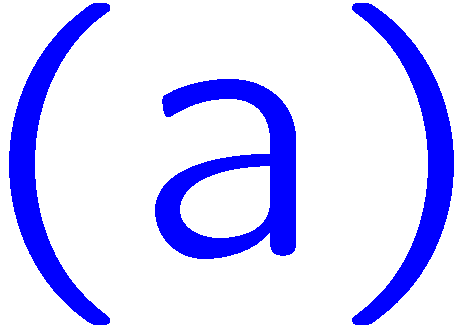 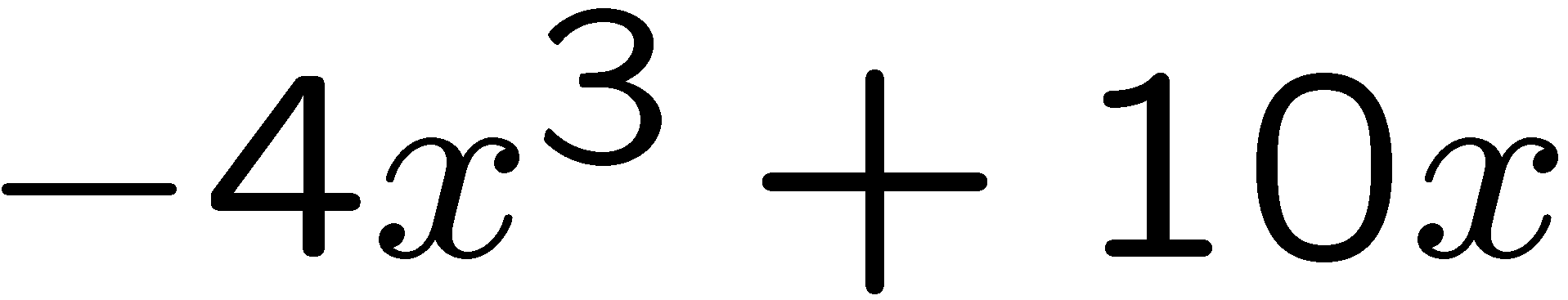 1
2
3
4
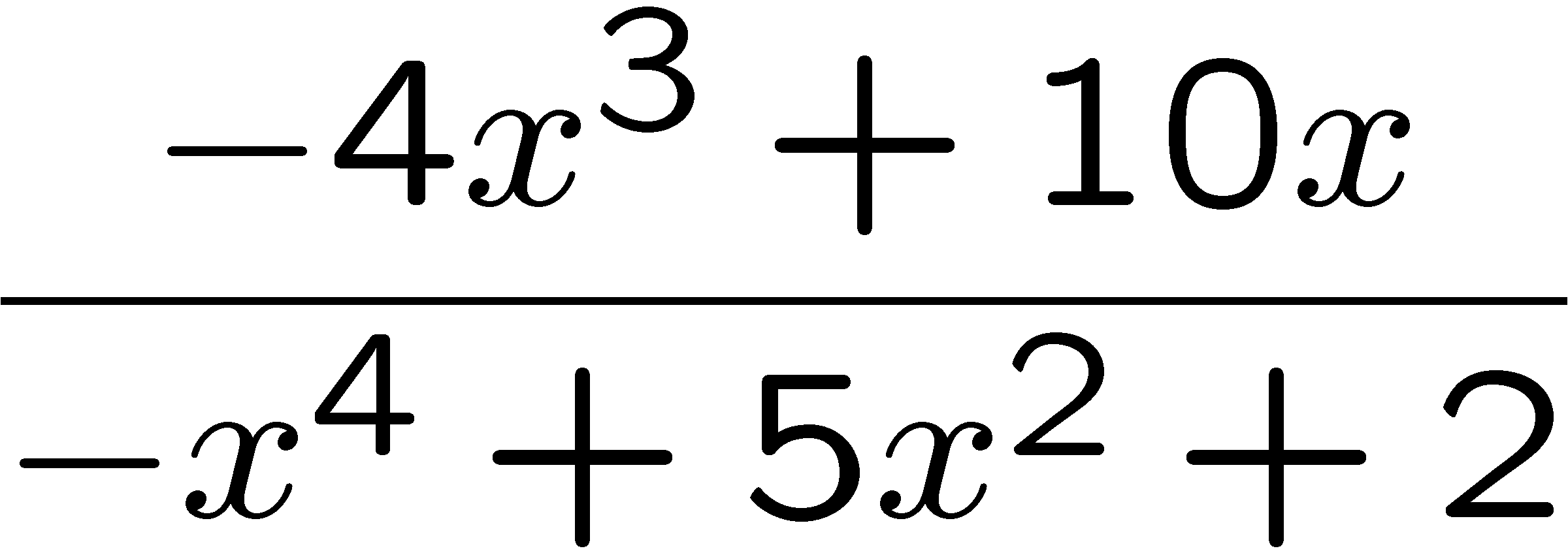 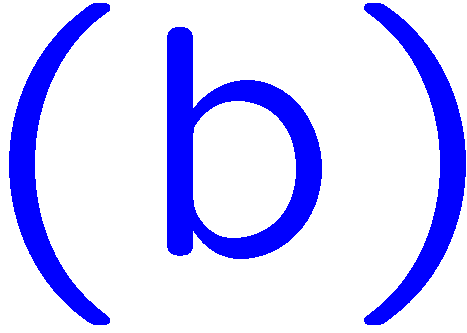 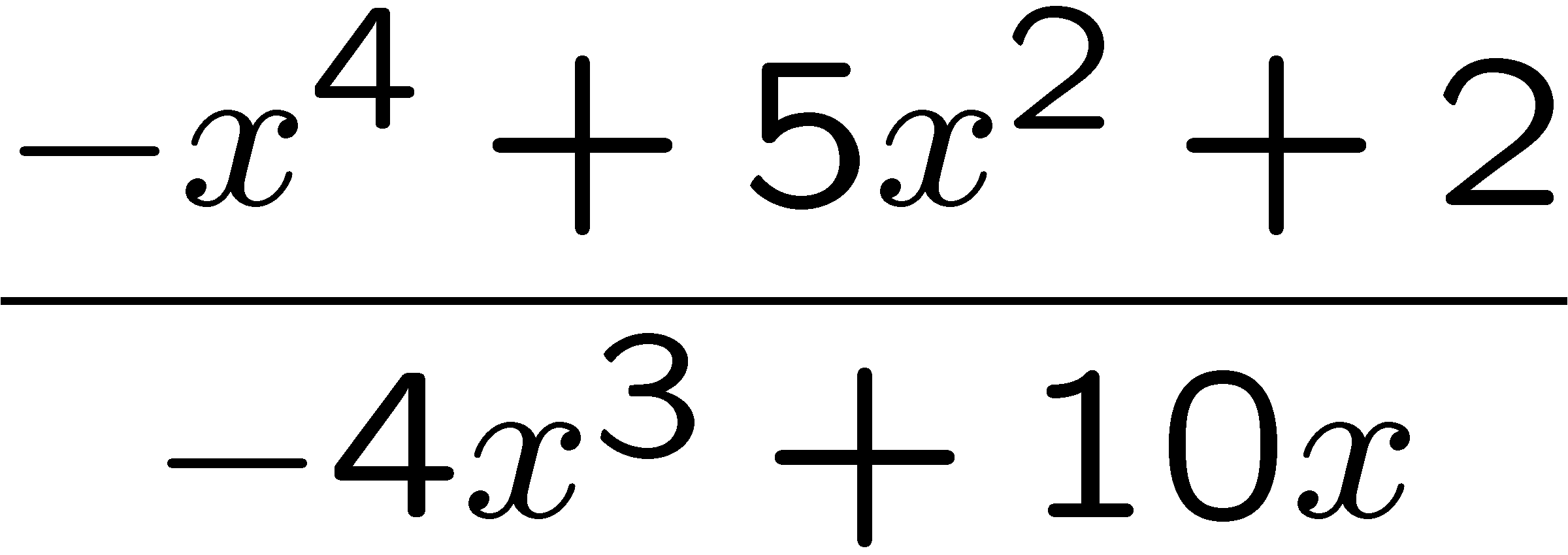 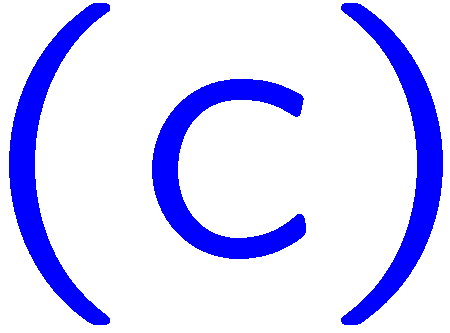 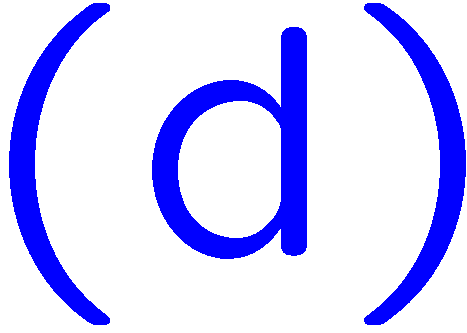 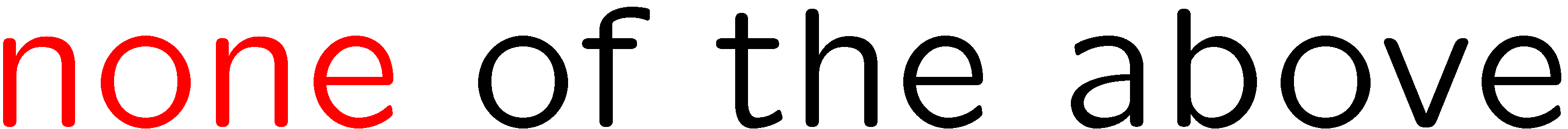 9
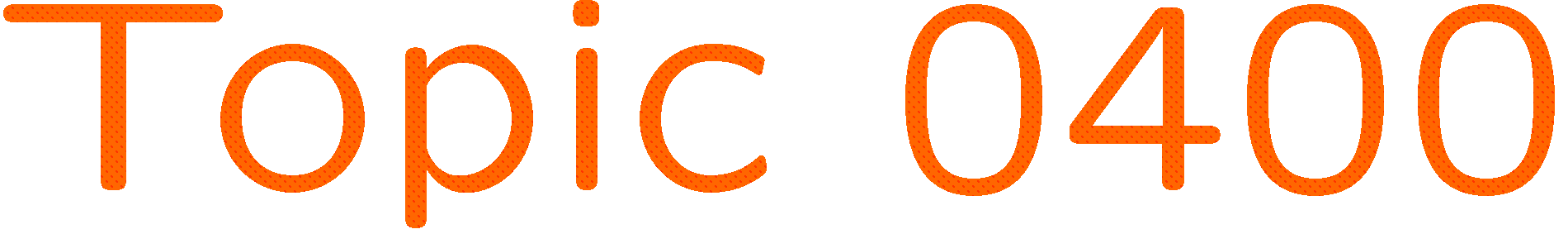 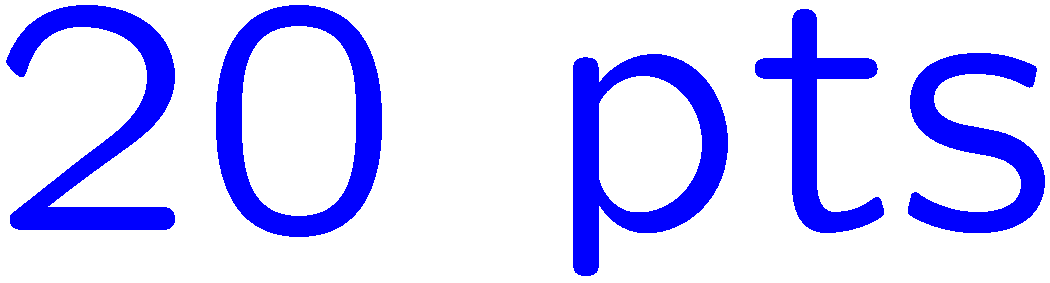 0 of 5
1+1=
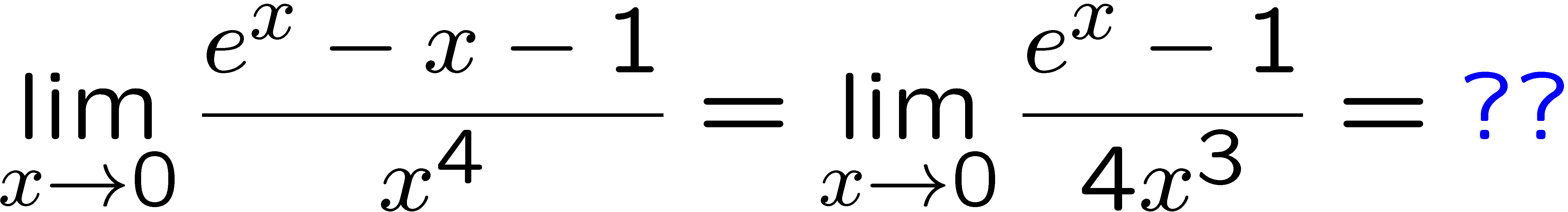 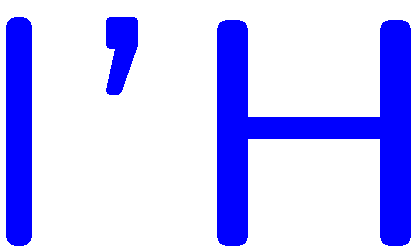 1
2
3
4
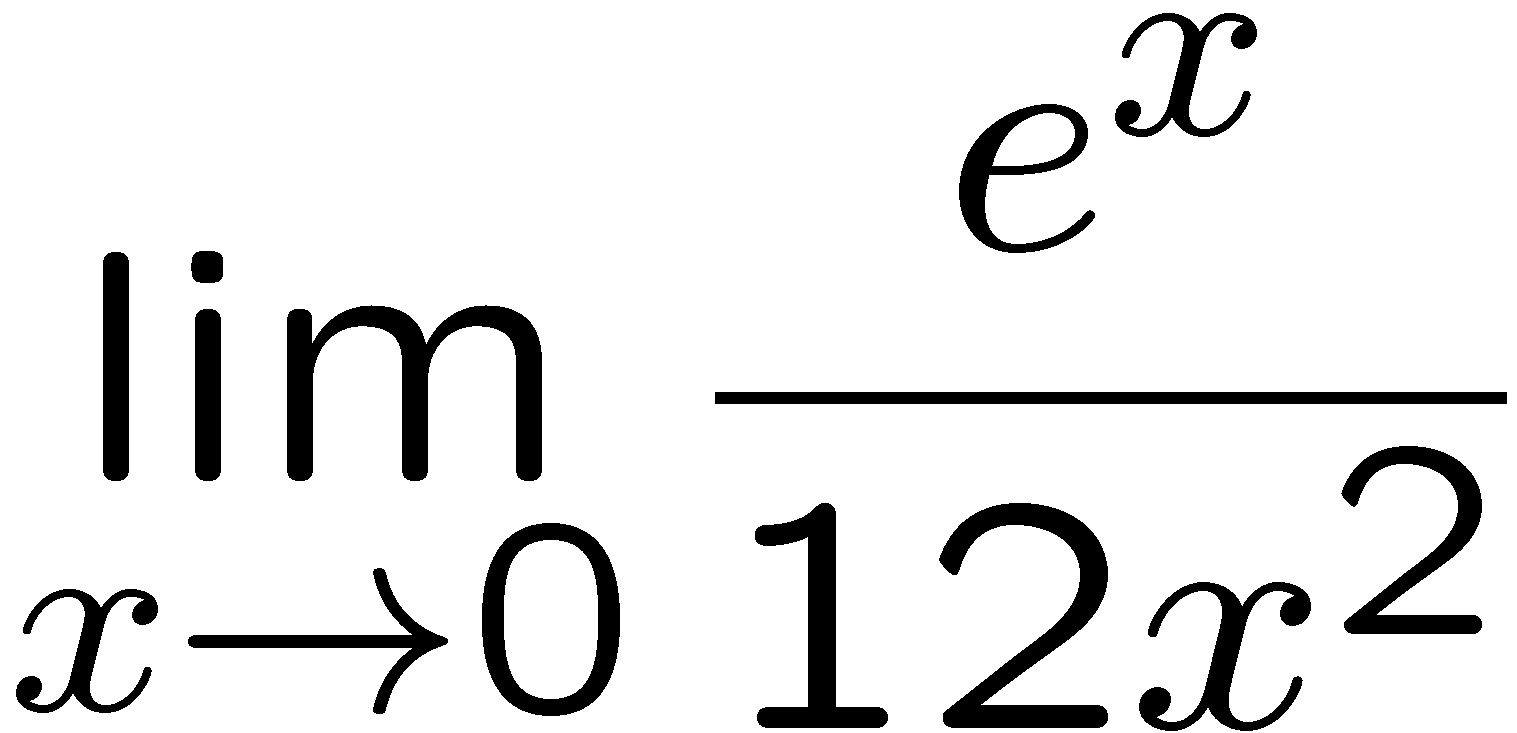 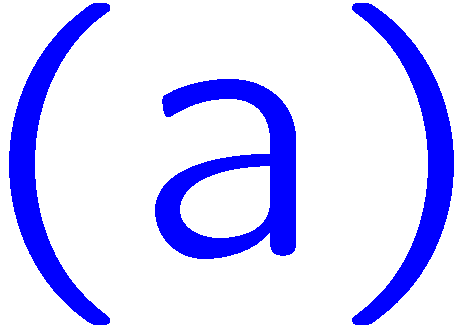 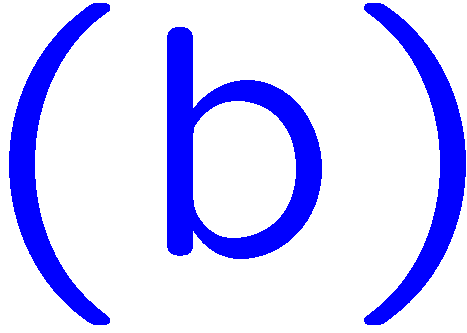 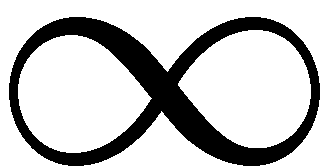 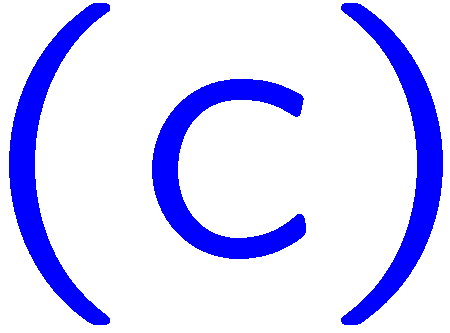 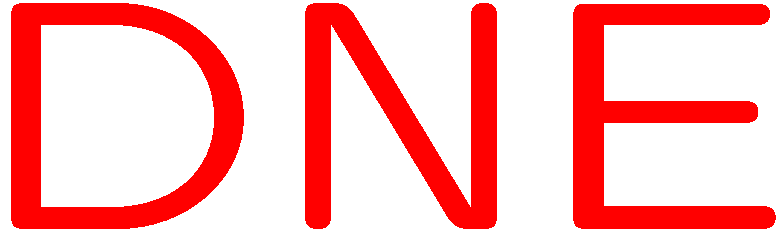 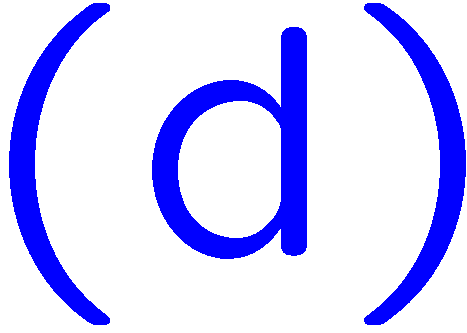 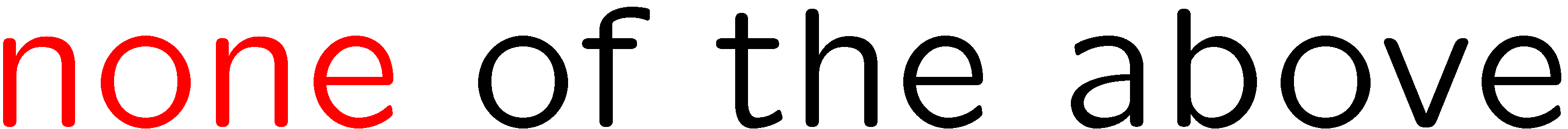 10
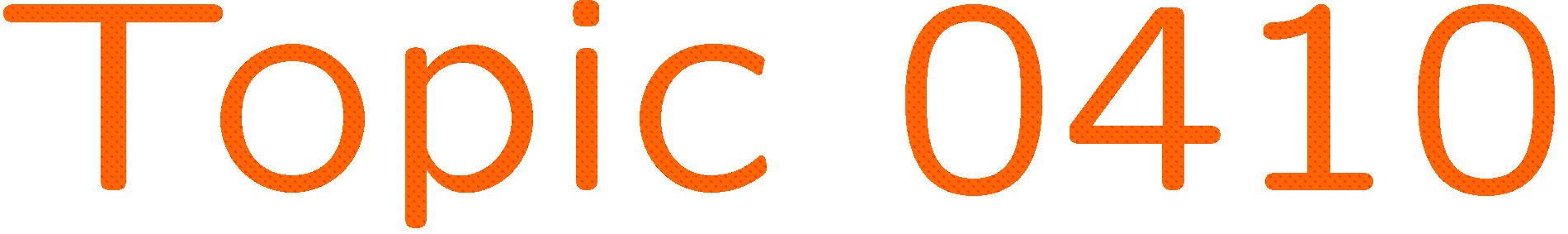 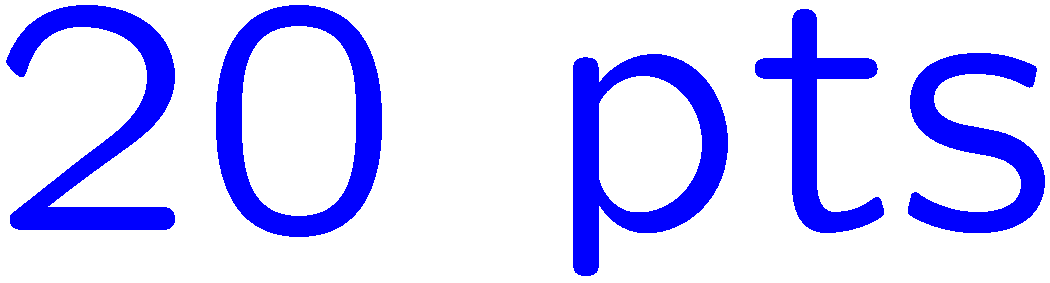 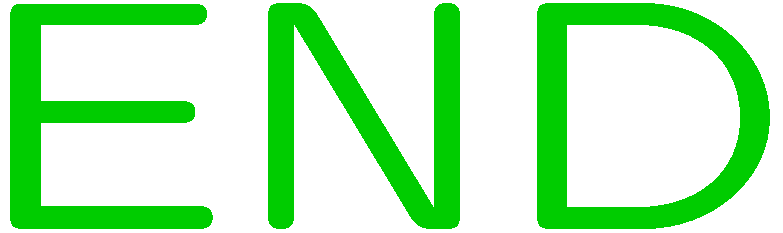 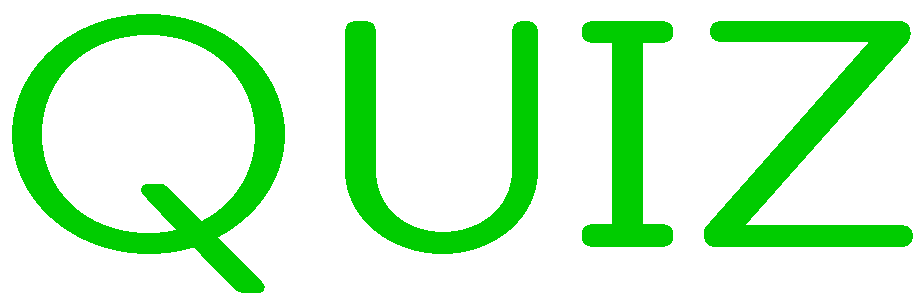 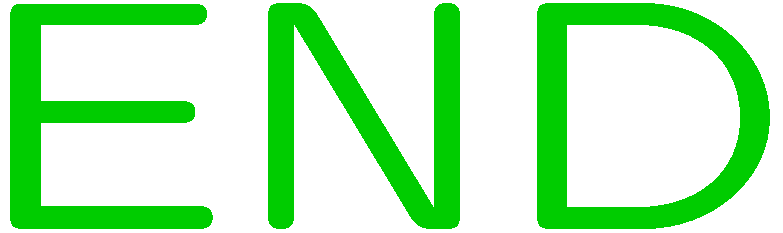 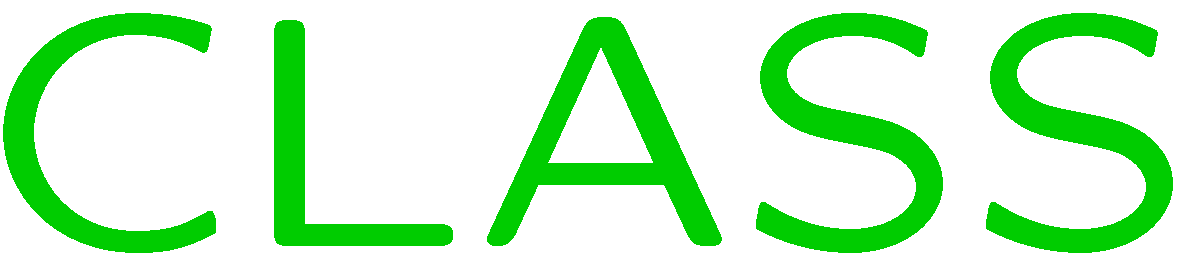 0 of 5
1+1=
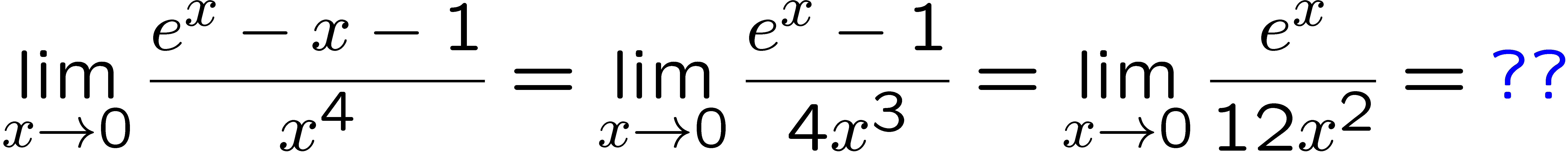 1
2
3
4
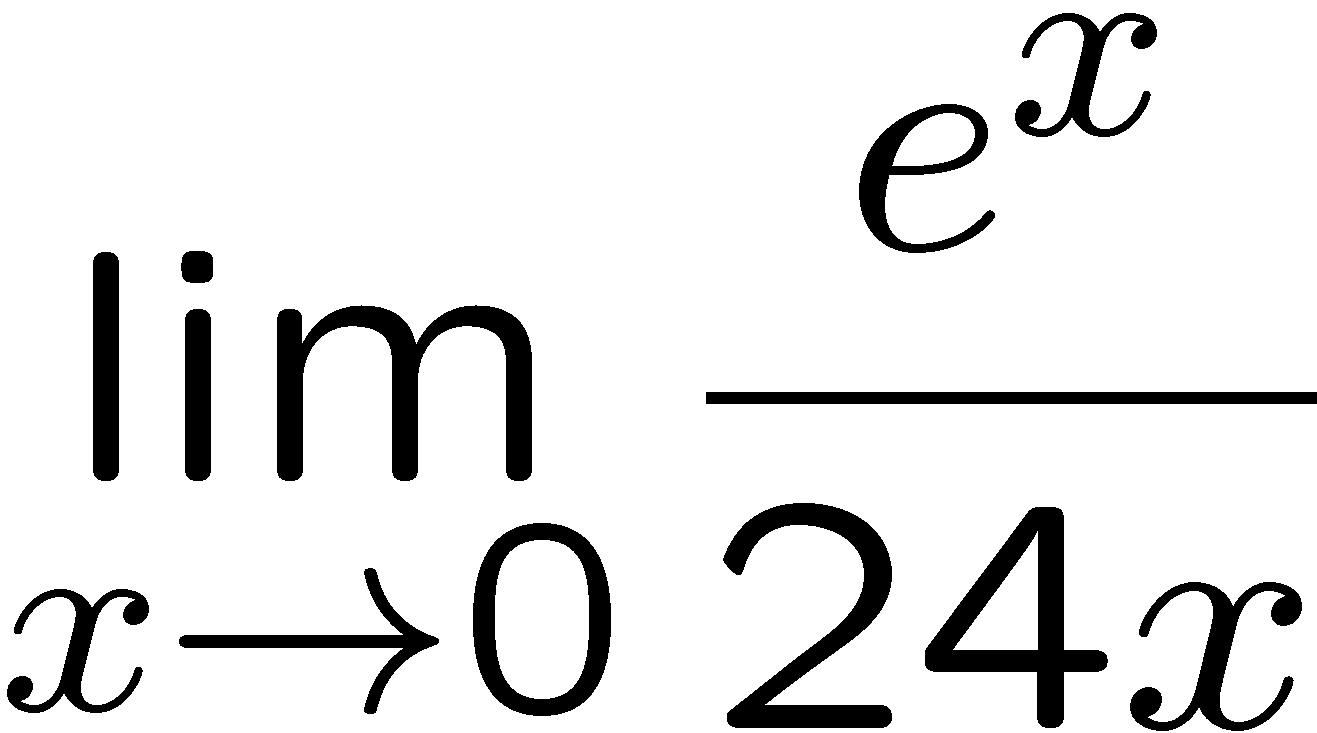 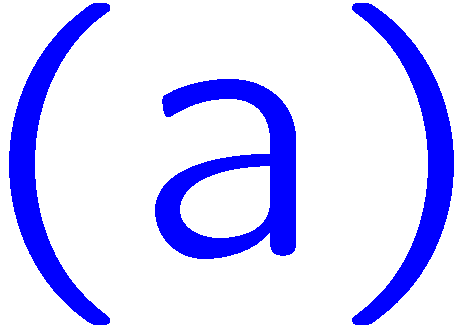 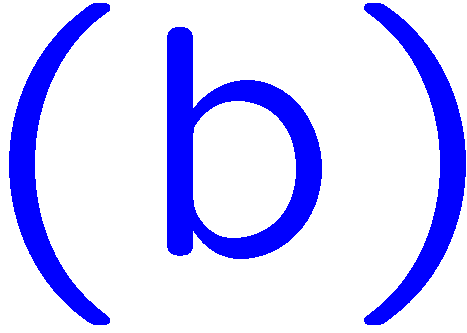 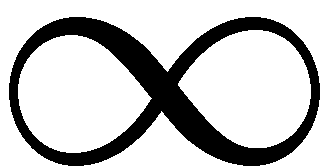 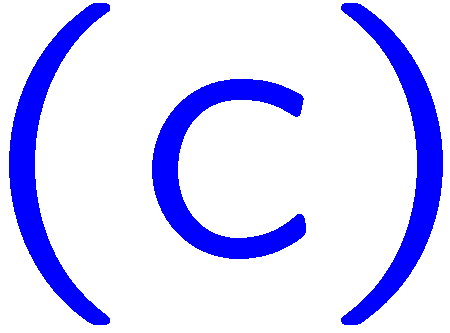 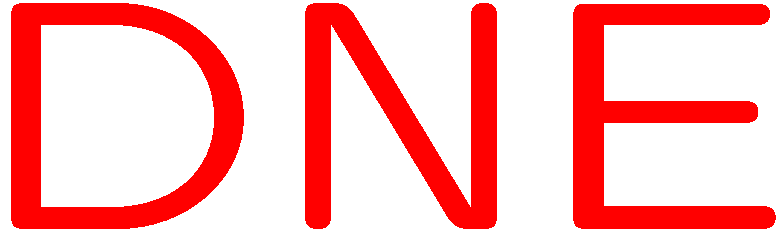 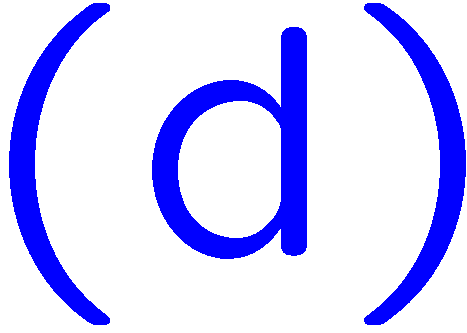 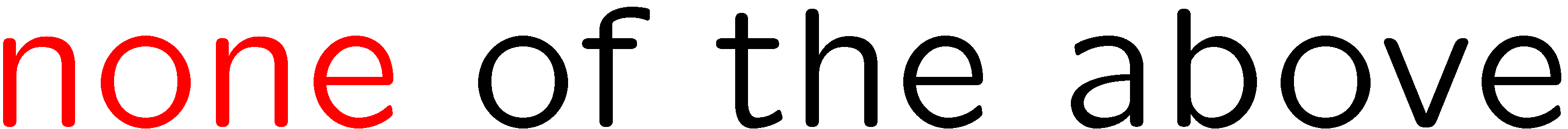 13
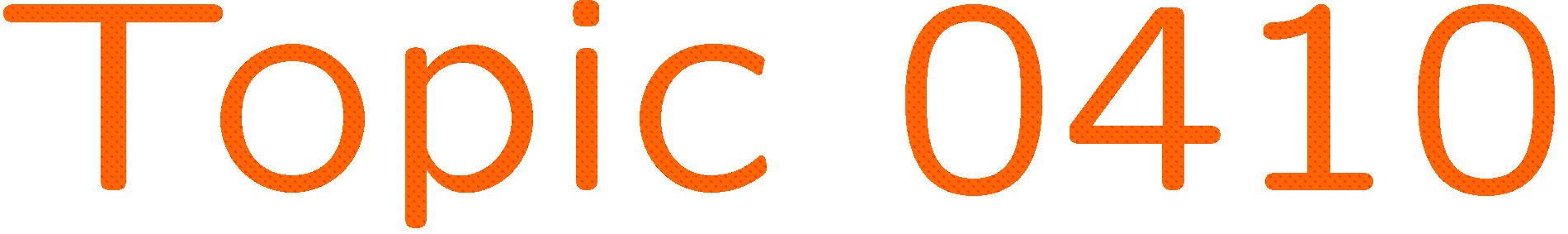 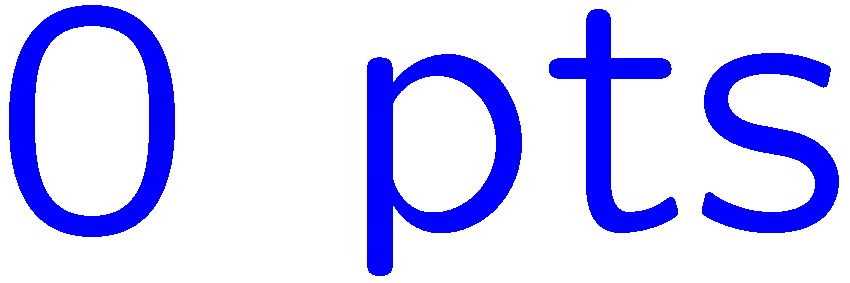 0 of 5
1+1=
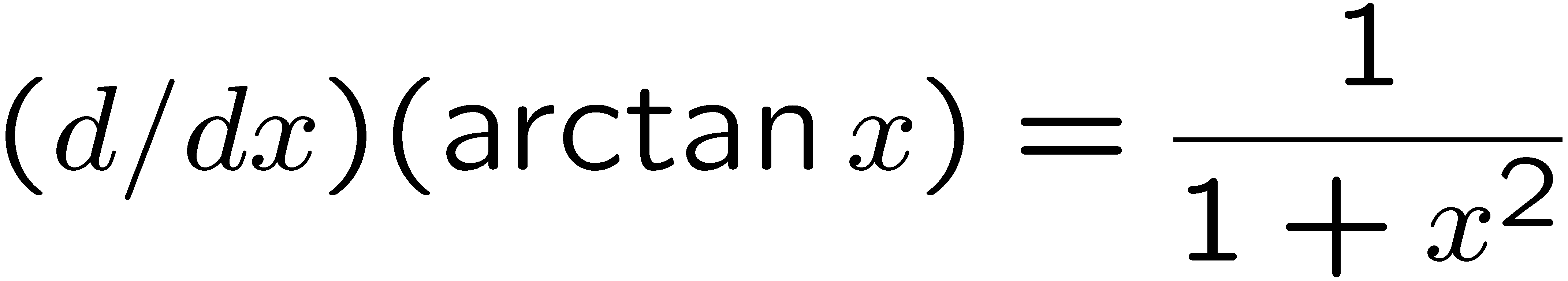 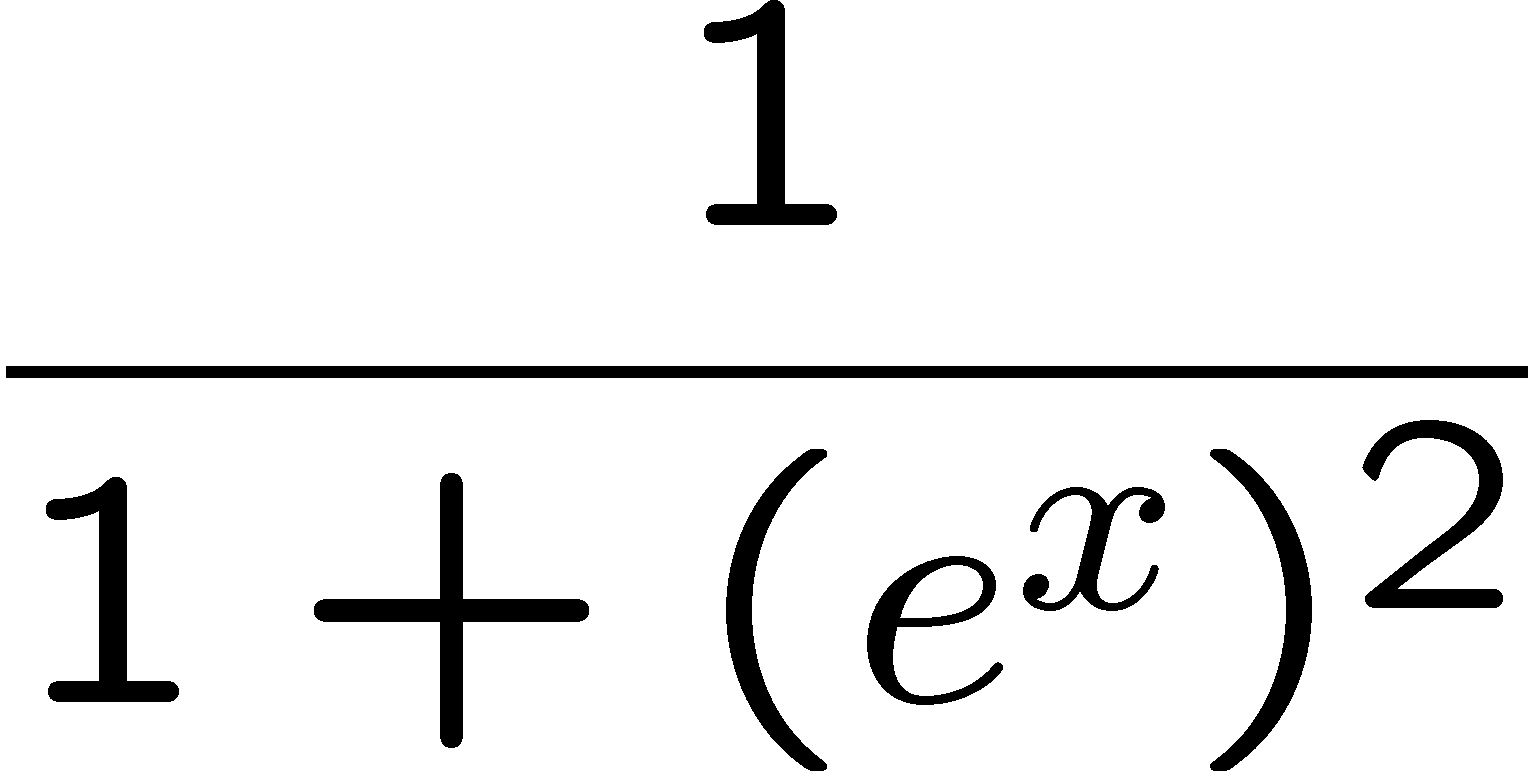 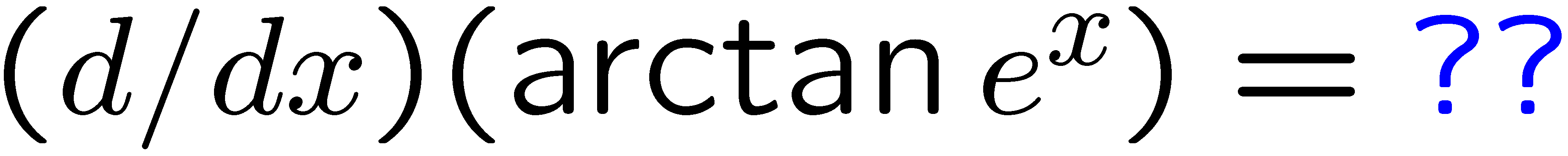 1
2
3
4
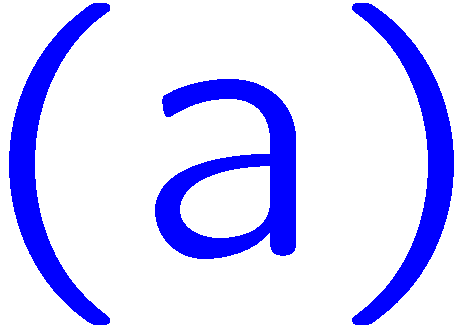 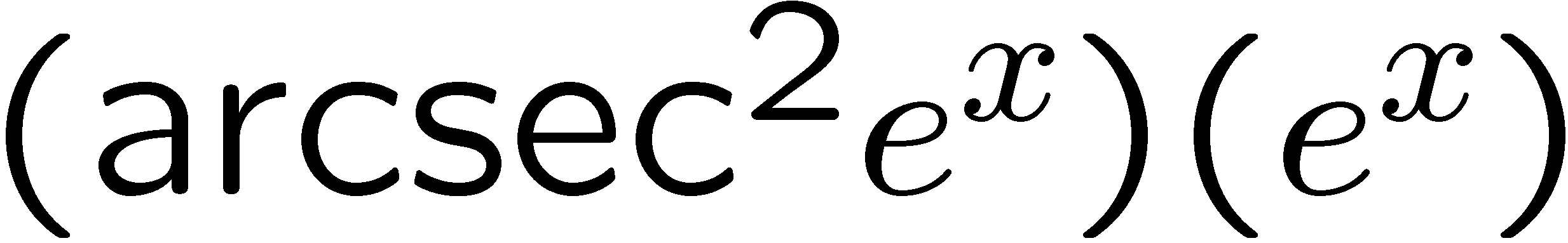 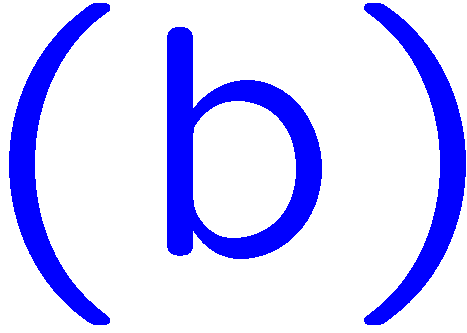 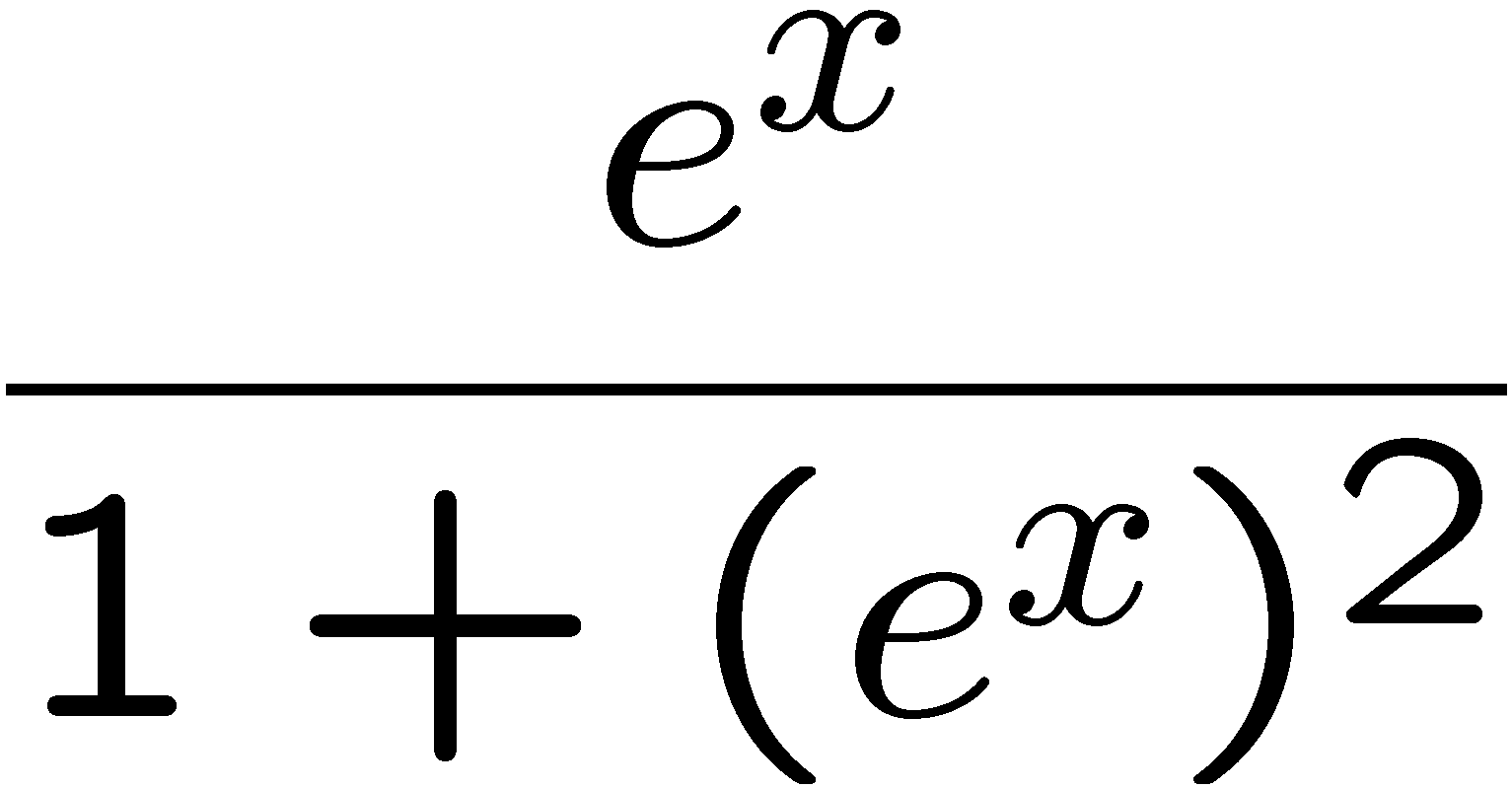 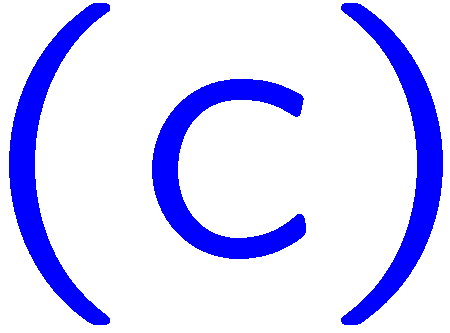 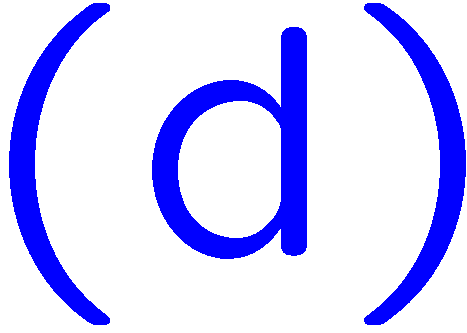 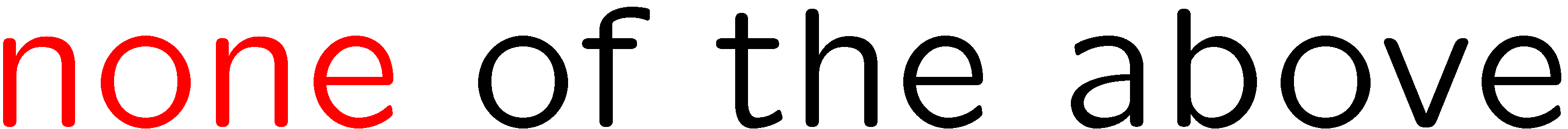 14
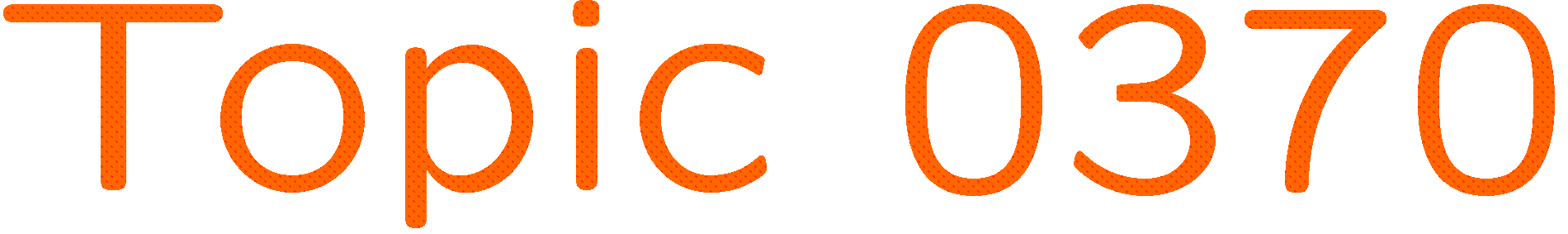 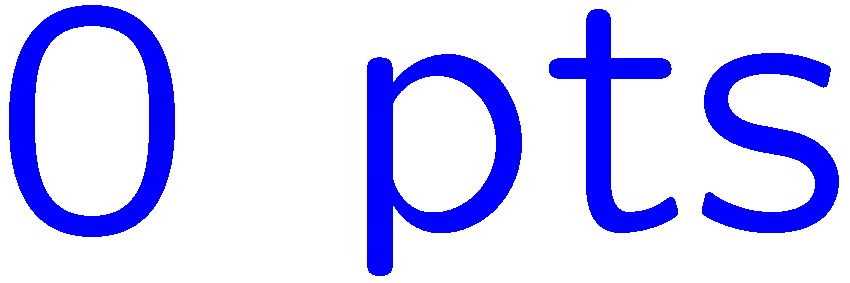 0 of 5
1+1=
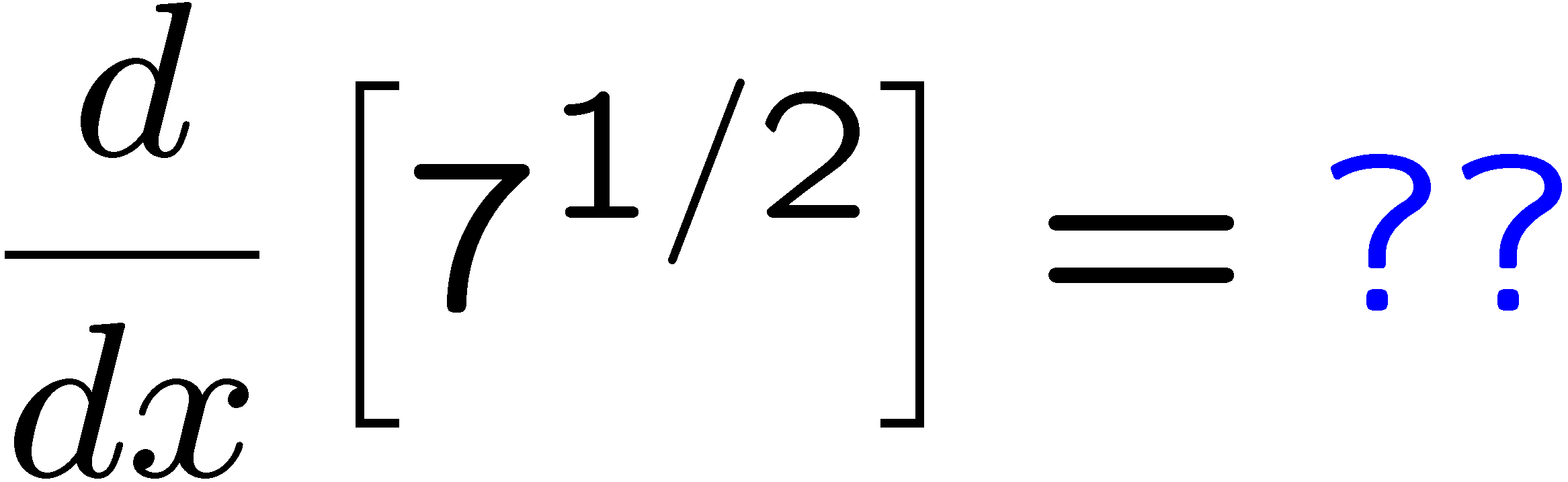 1
2
3
4
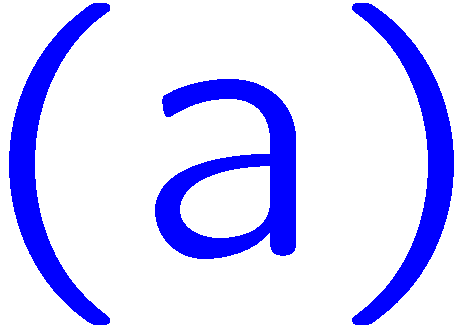 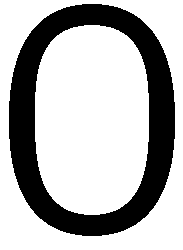 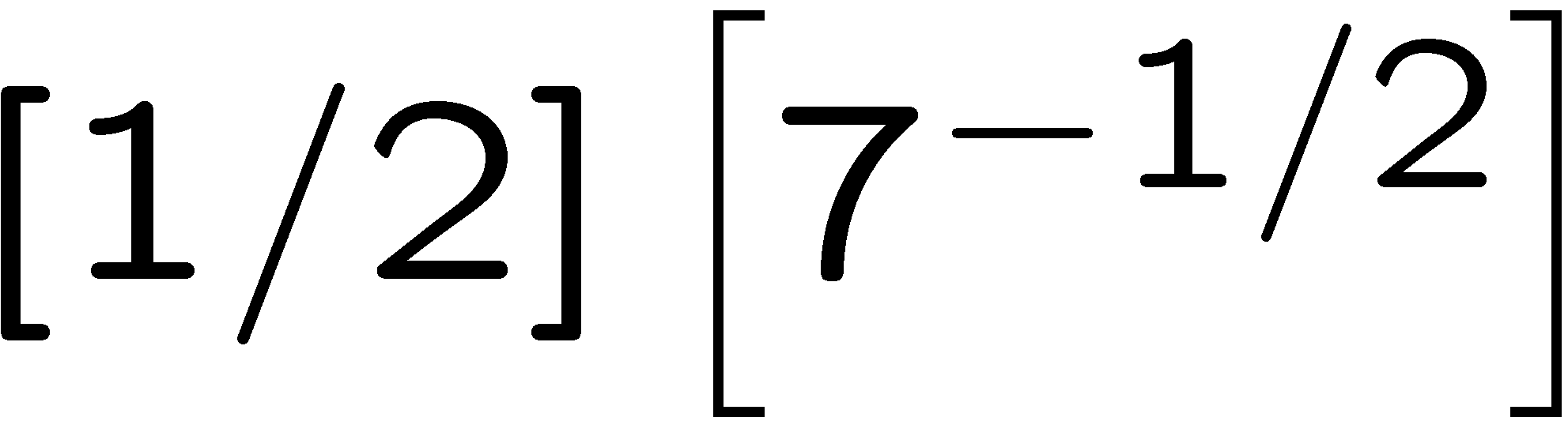 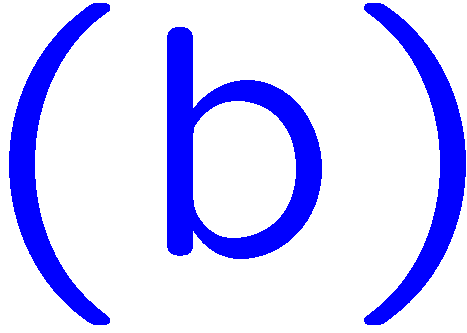 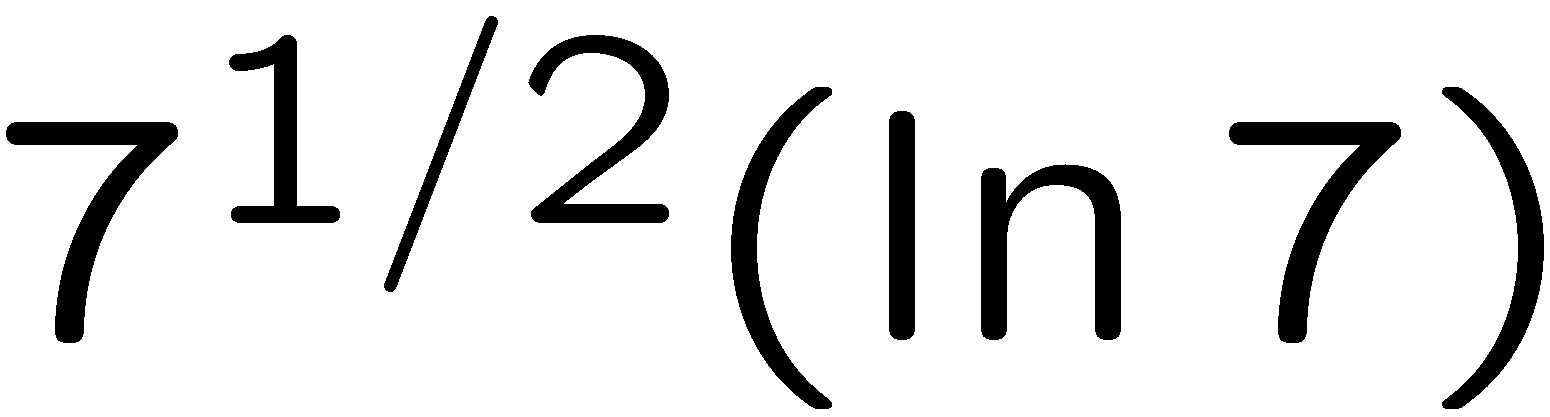 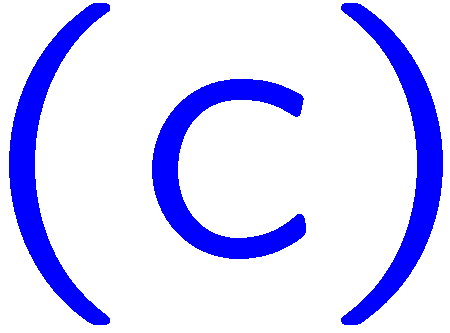 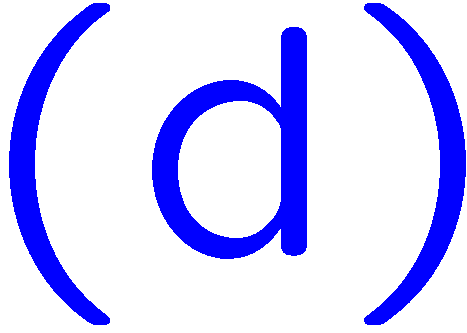 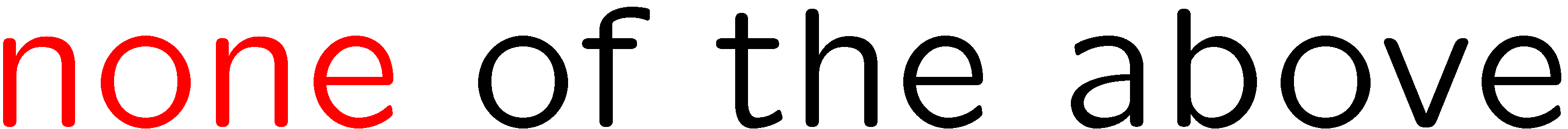 15
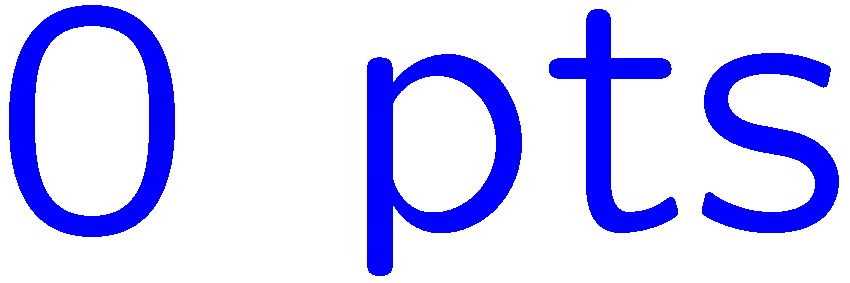 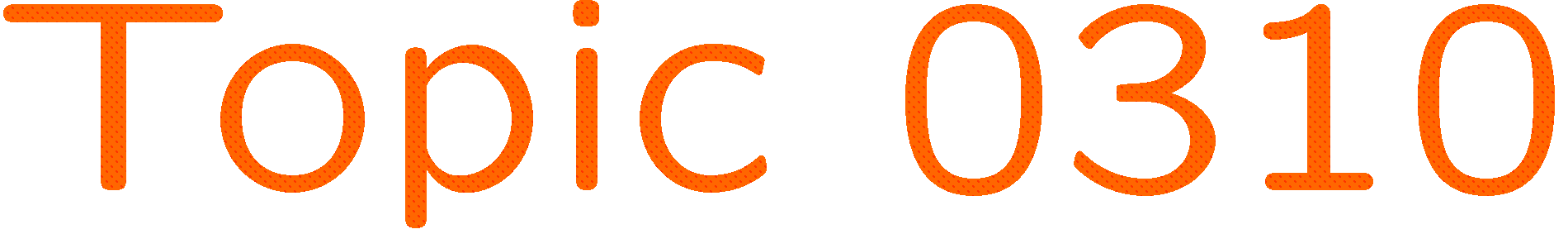 0 of 5
1+1=
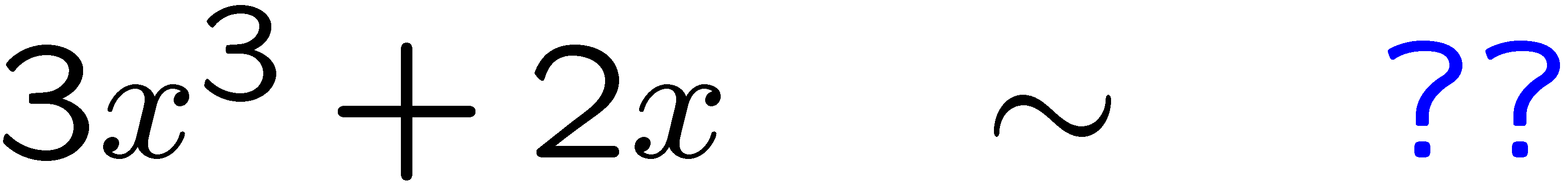 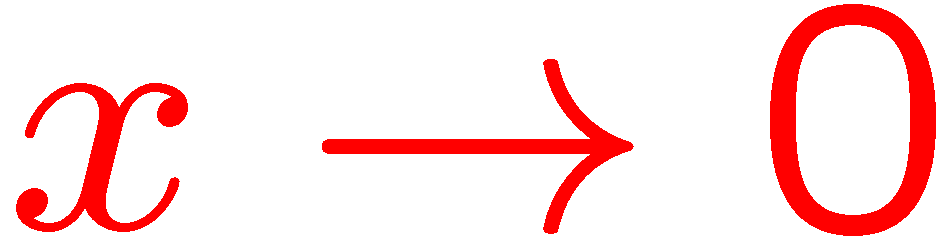 1
2
3
4
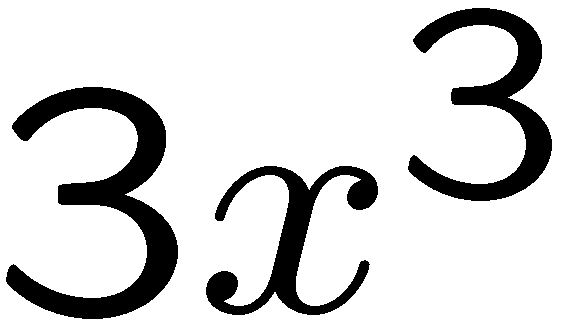 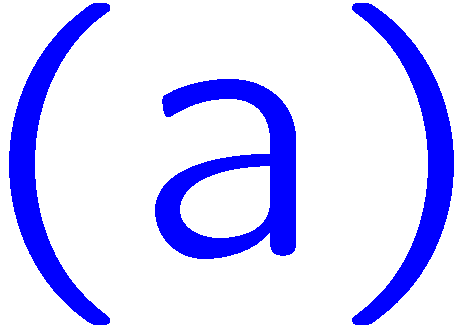 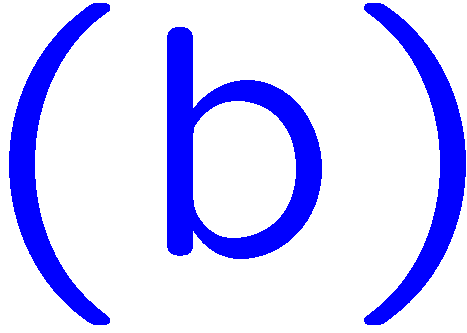 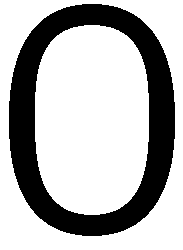 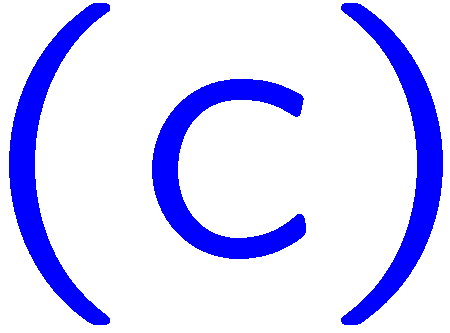 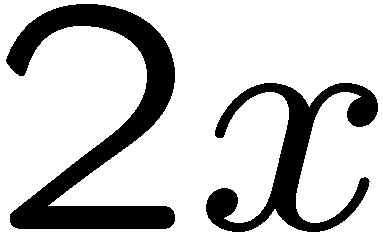 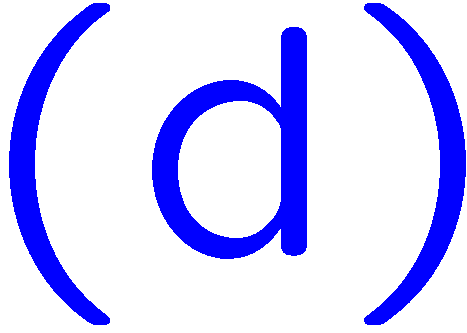 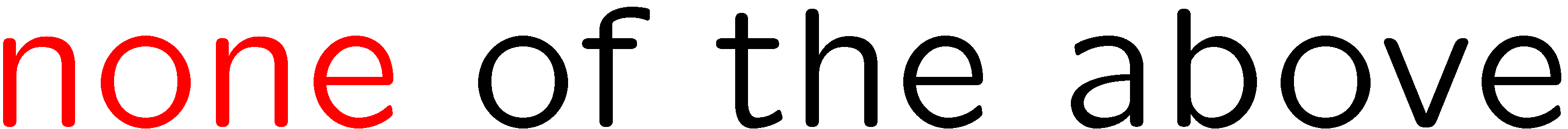 16
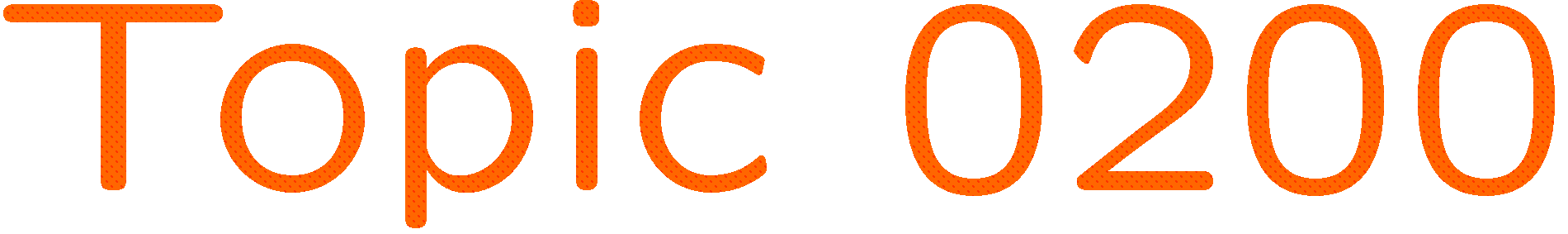 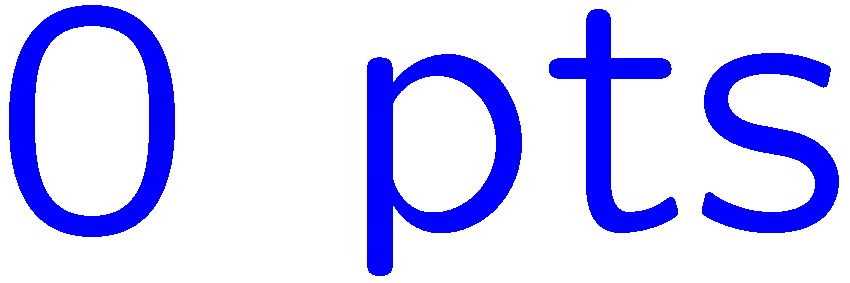 0 of 5
1+1=
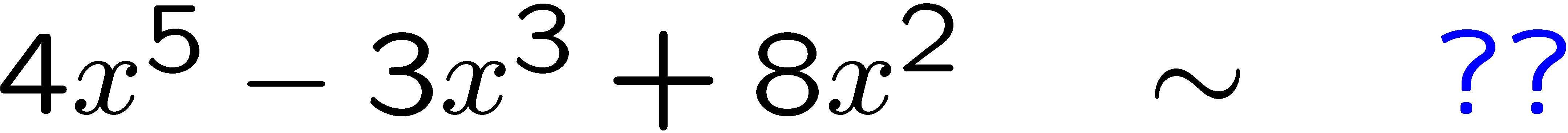 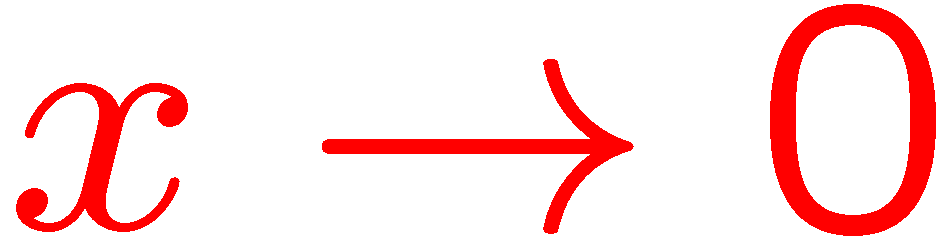 1
2
3
4
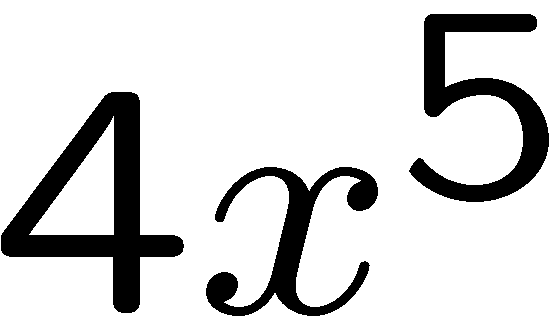 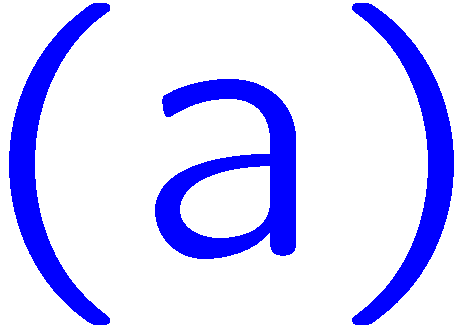 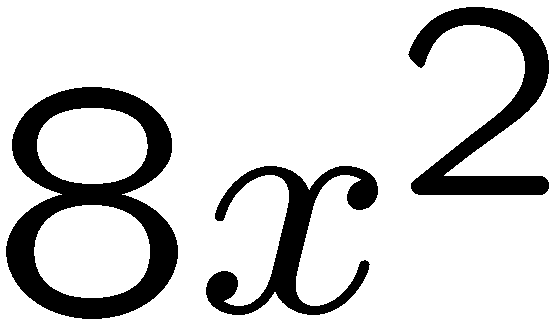 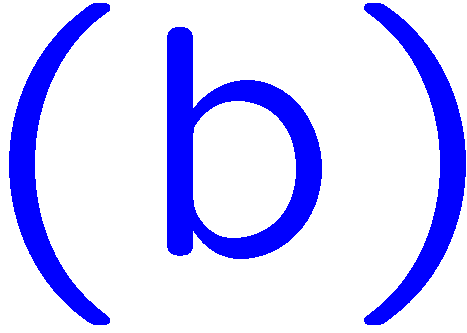 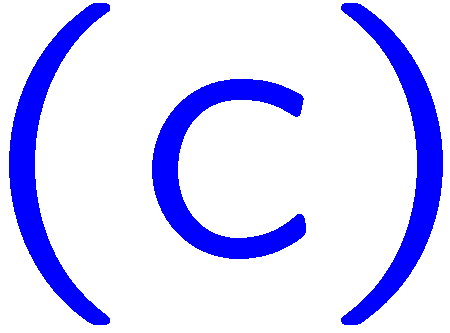 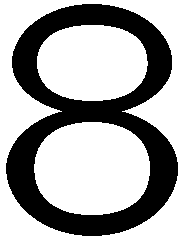 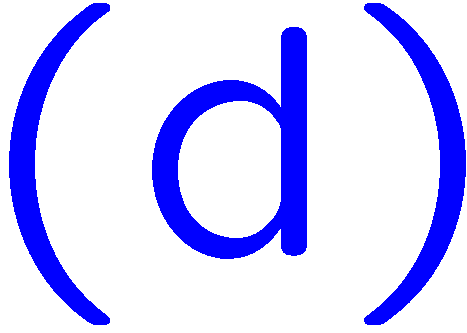 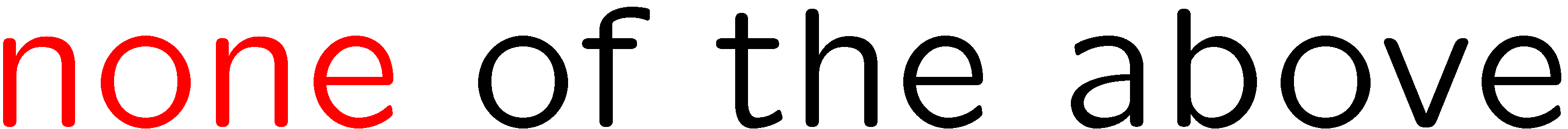 17
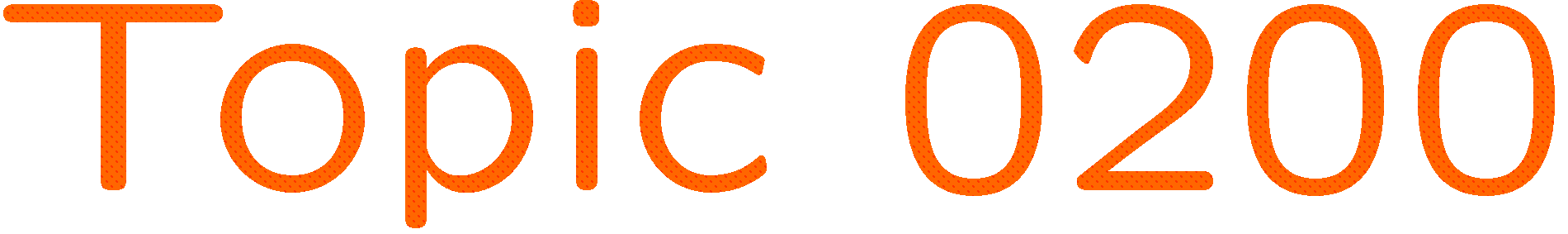 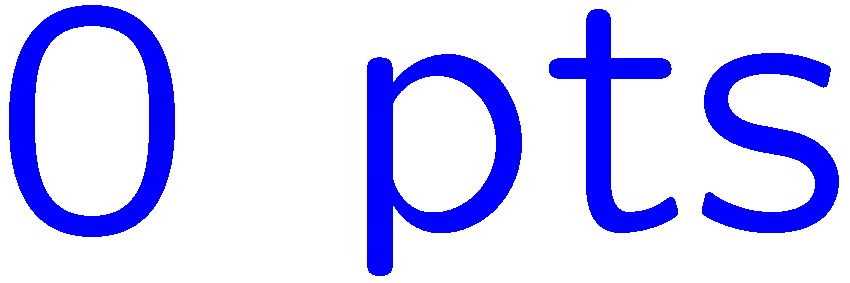 0 of 5
1+1=
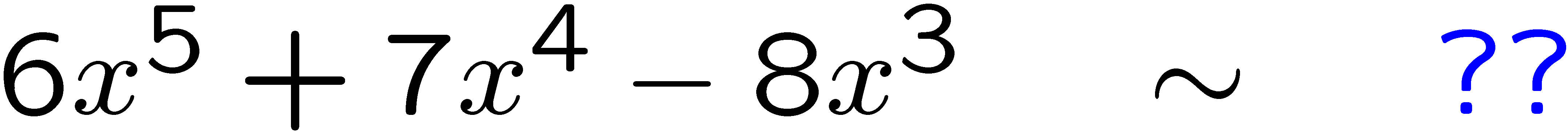 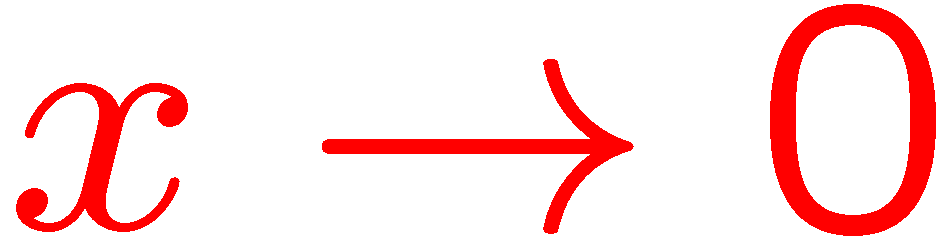 1
2
3
4
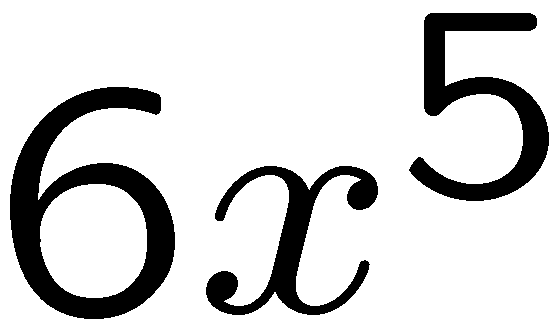 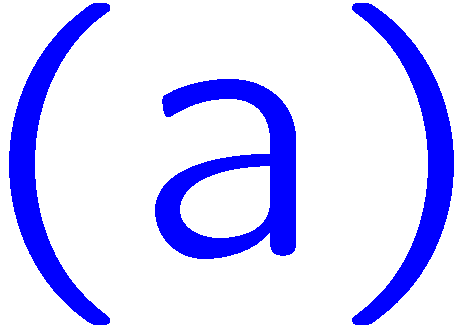 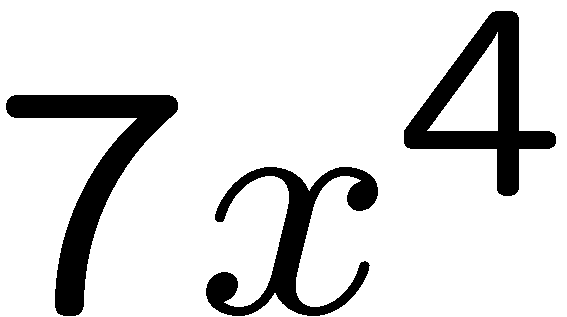 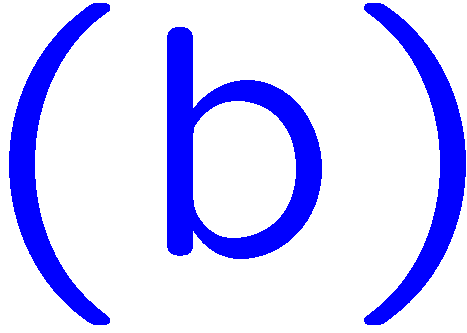 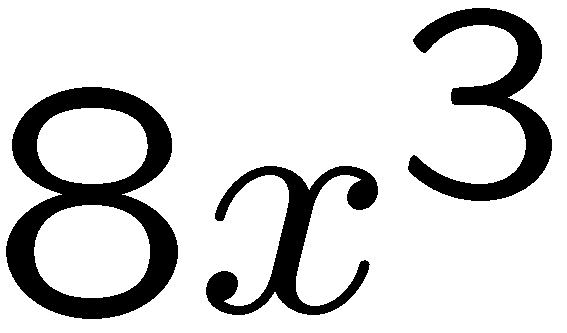 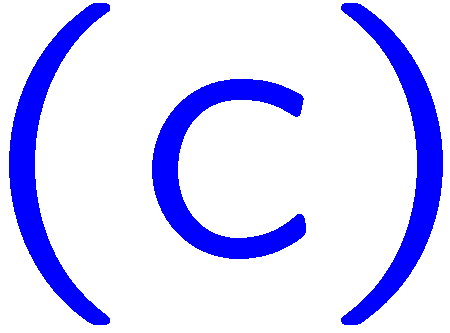 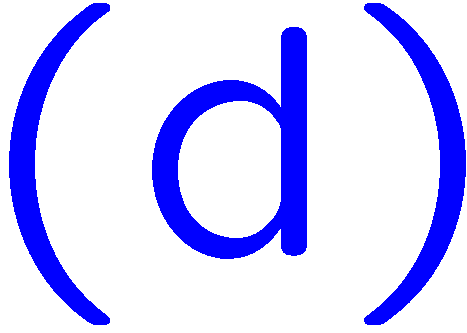 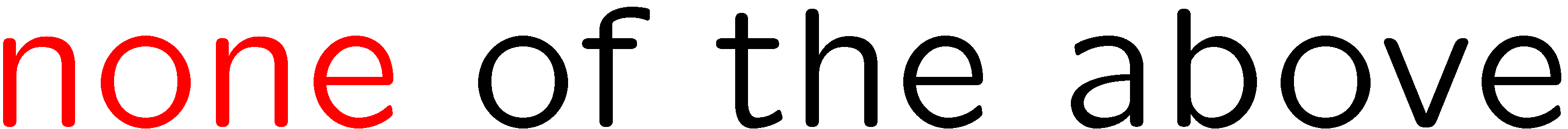 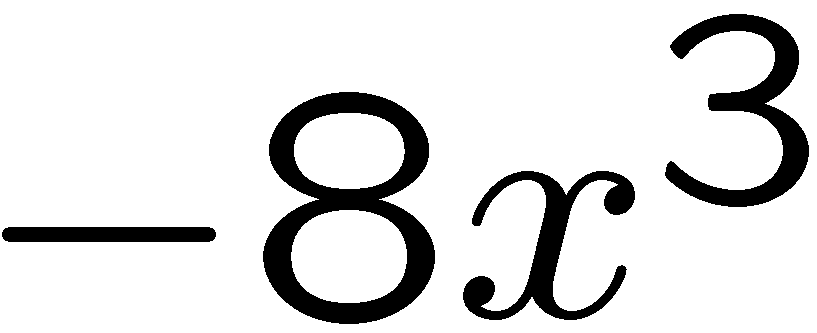 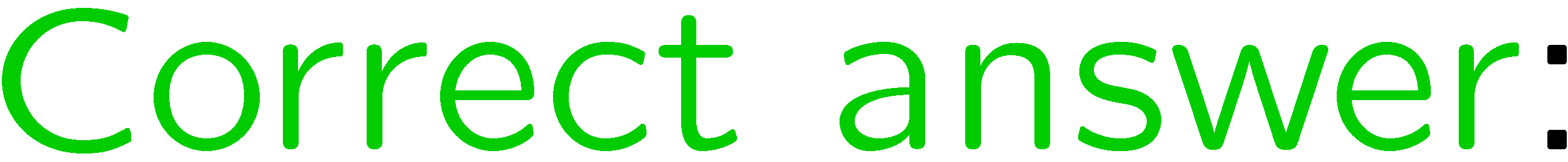 18
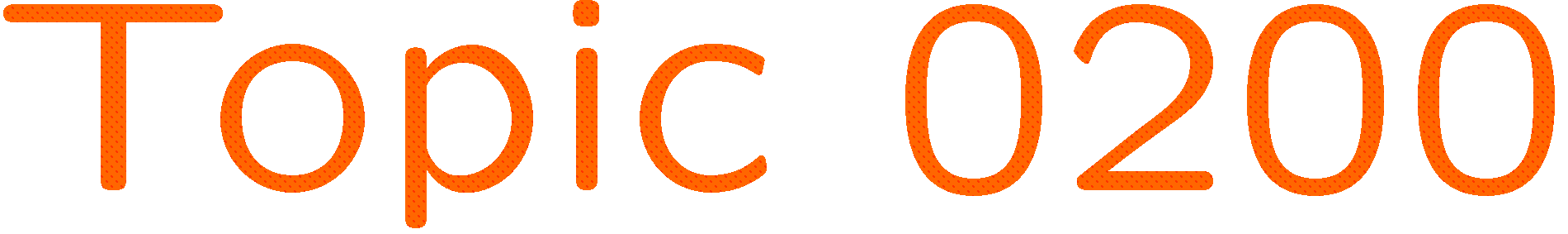 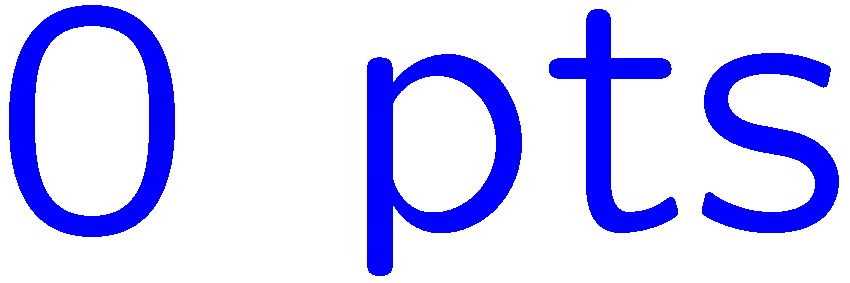 0 of 5
1+1=
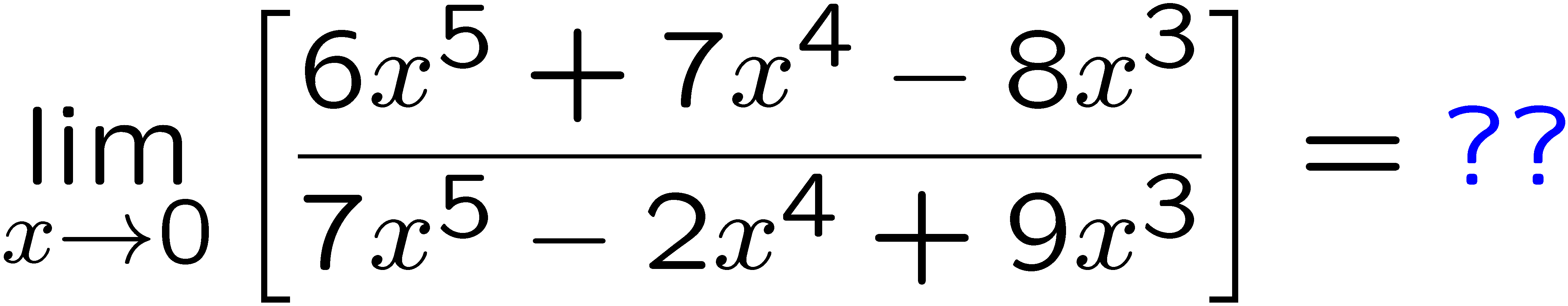 1
2
3
4
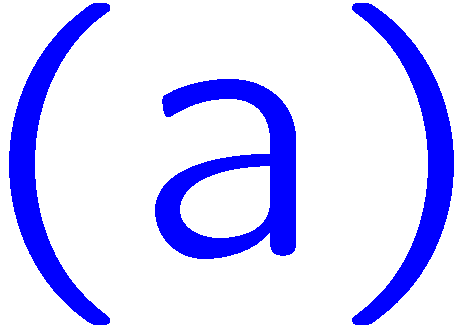 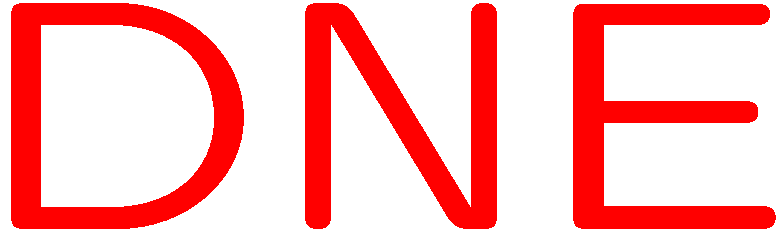 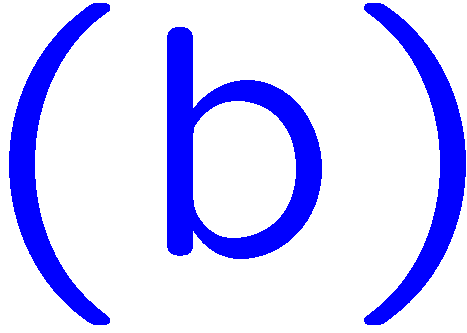 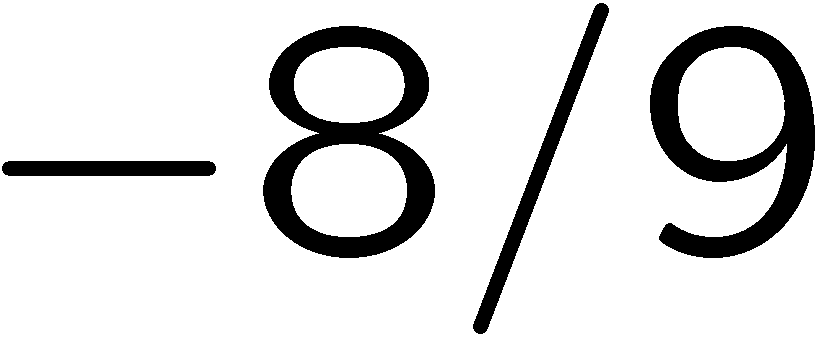 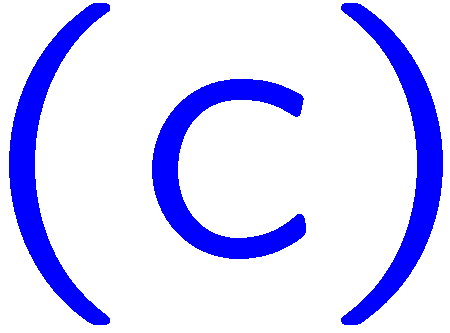 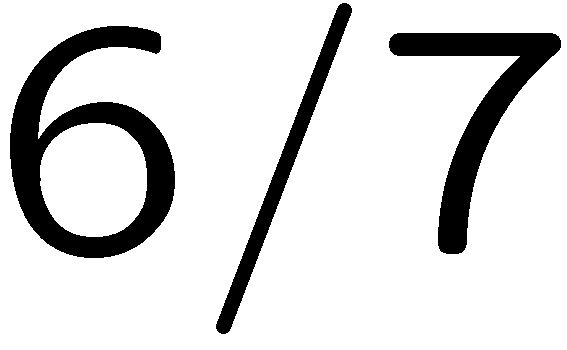 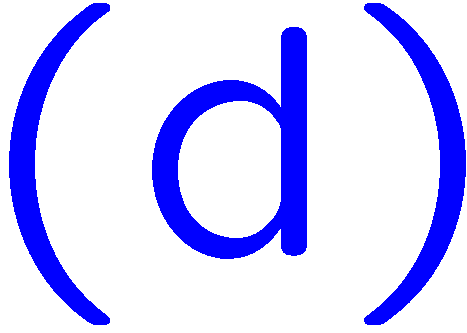 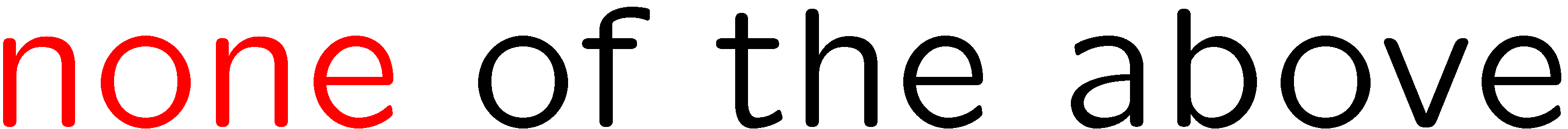 19
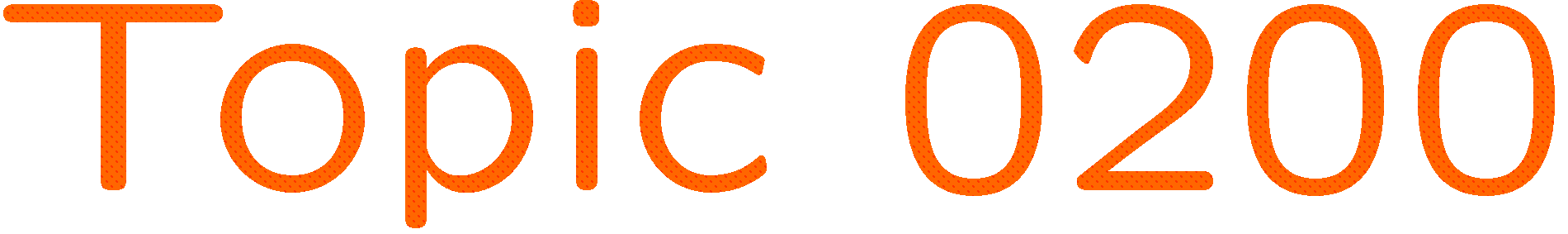 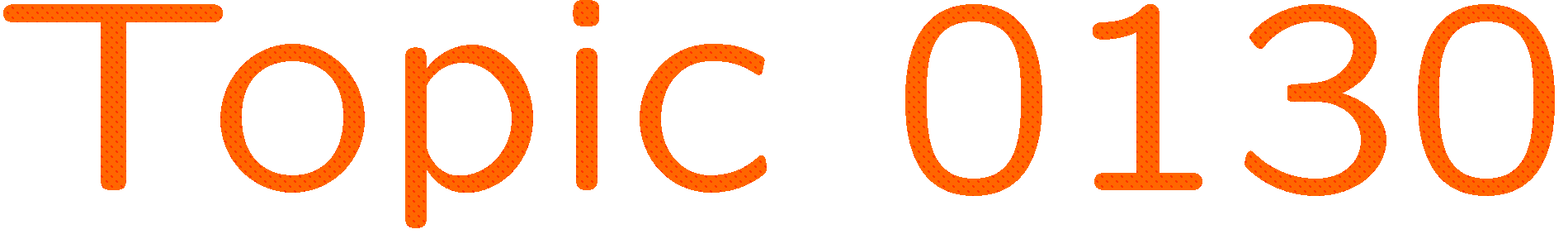 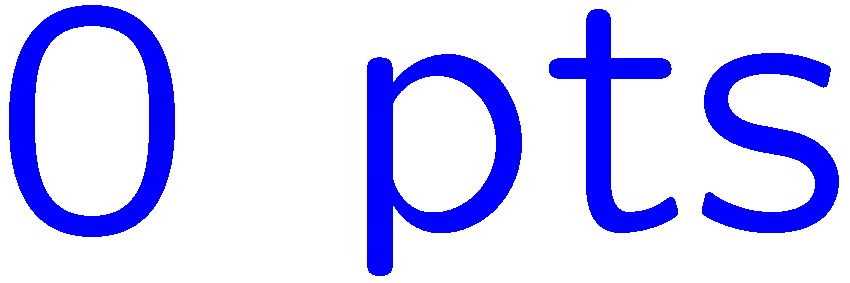 0 of 5
1+1=
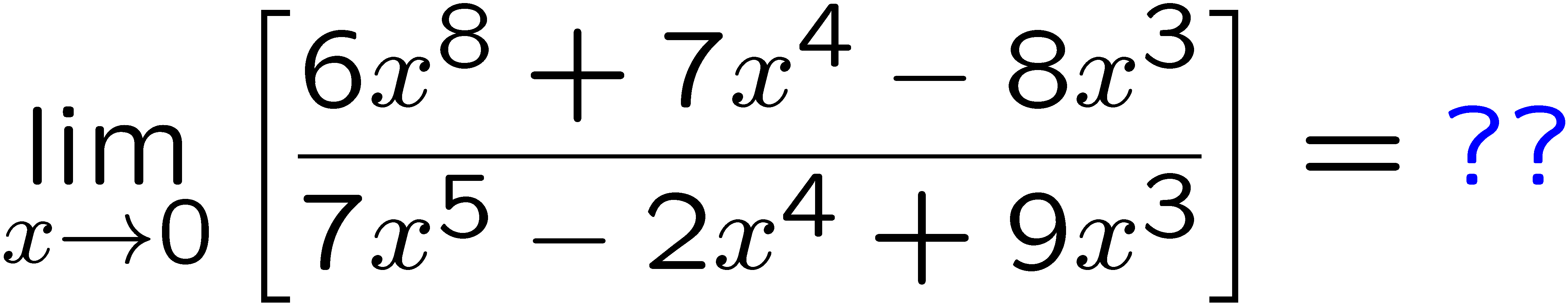 1
2
3
4
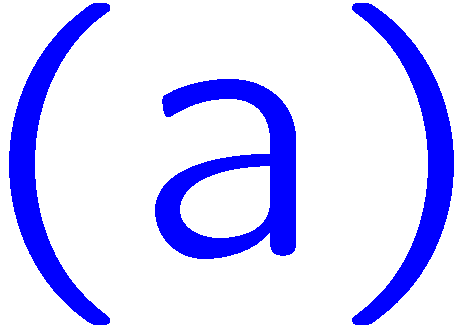 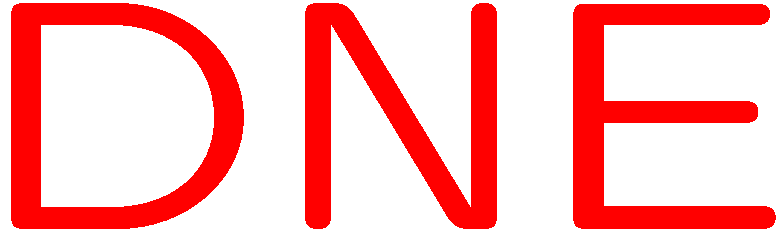 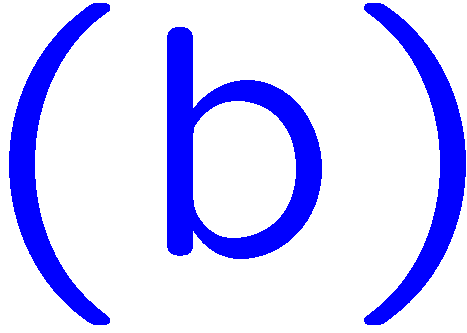 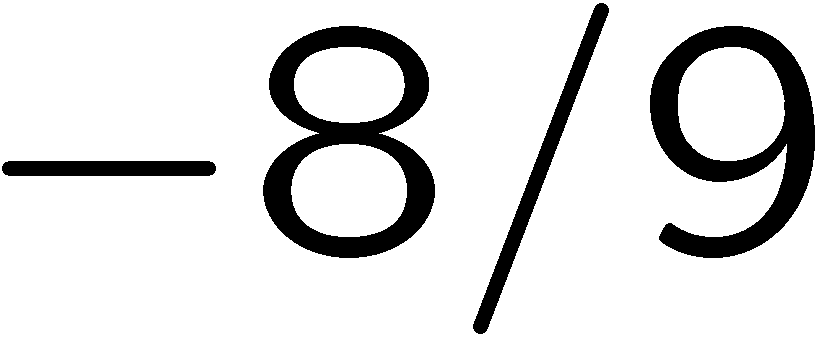 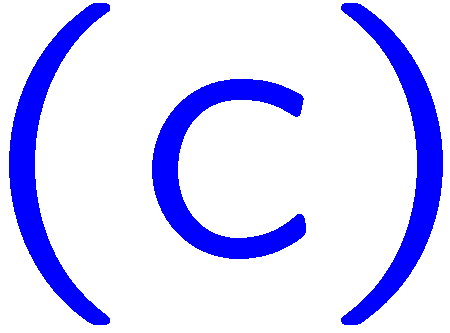 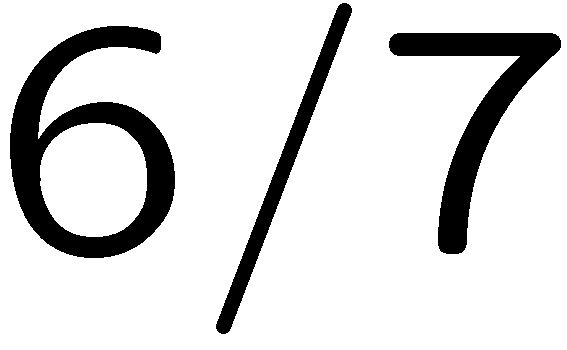 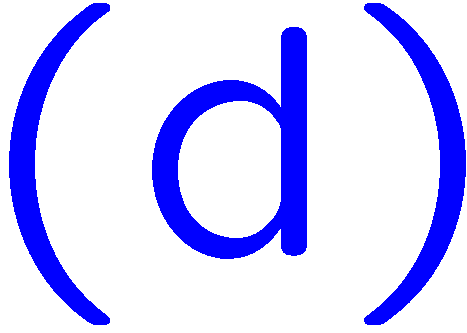 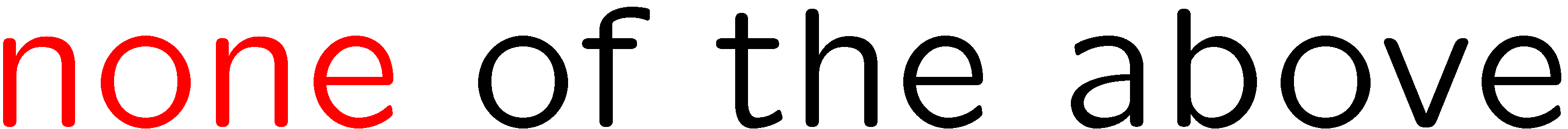 20
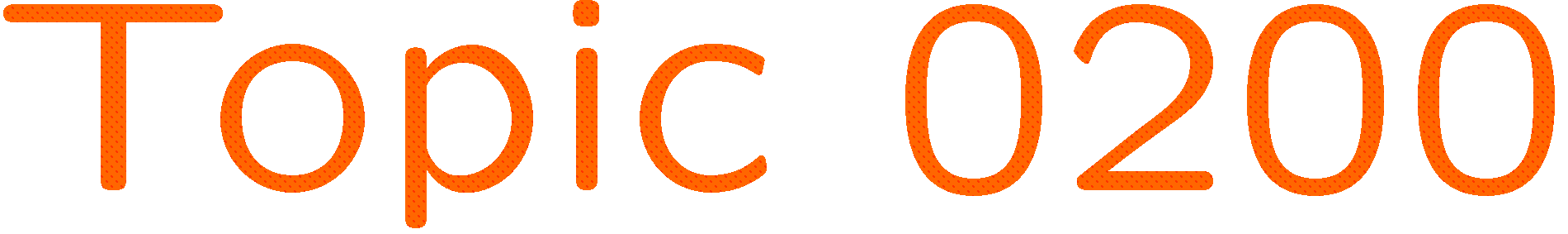 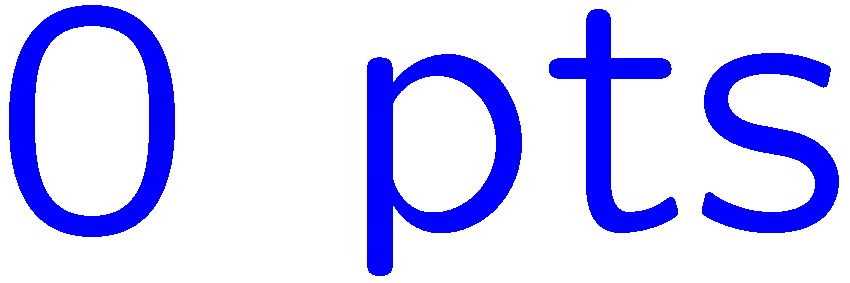 0 of 5
1+1=
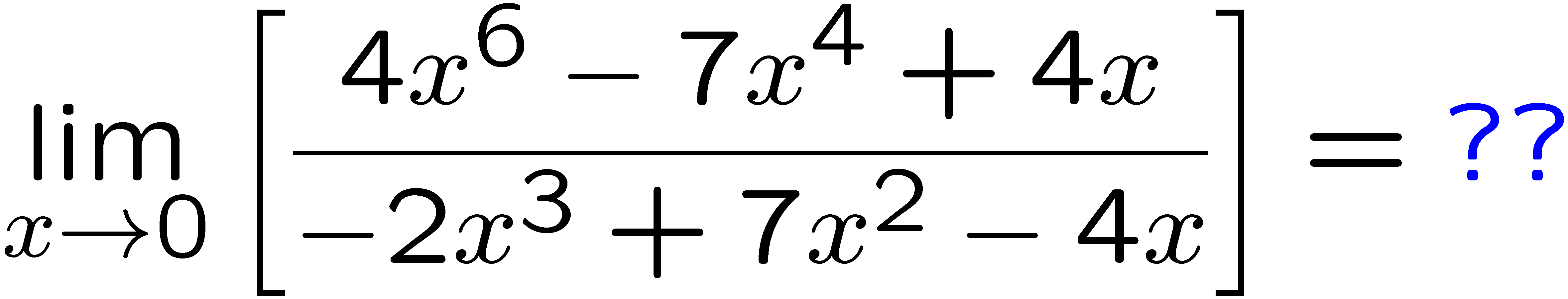 1
2
3
4
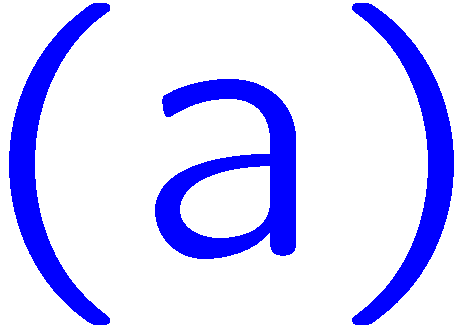 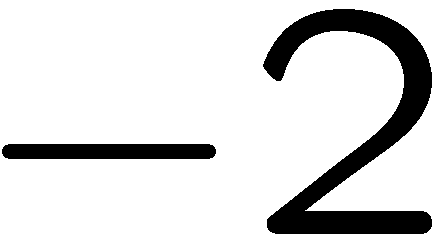 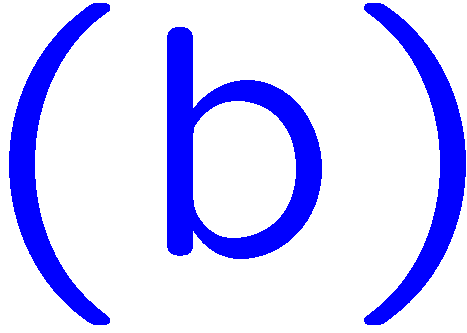 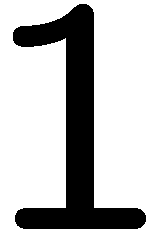 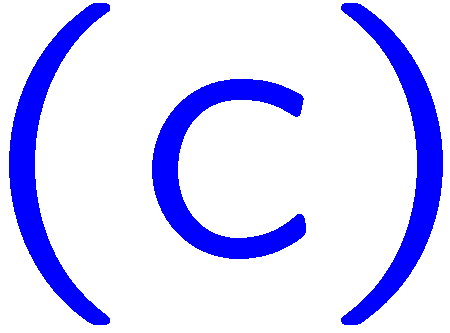 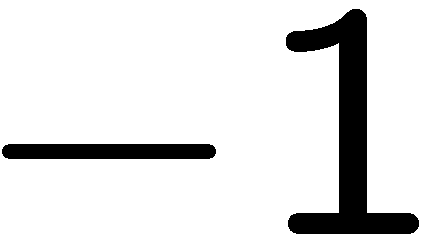 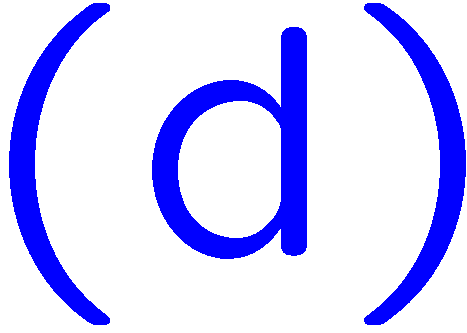 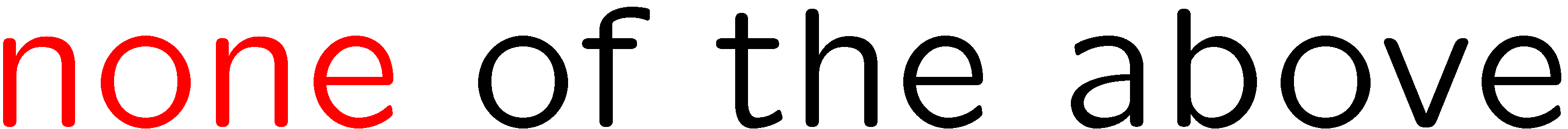 21
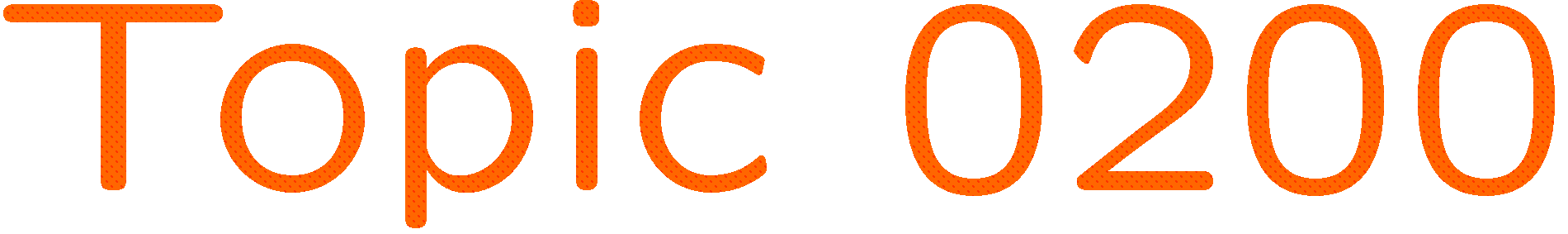 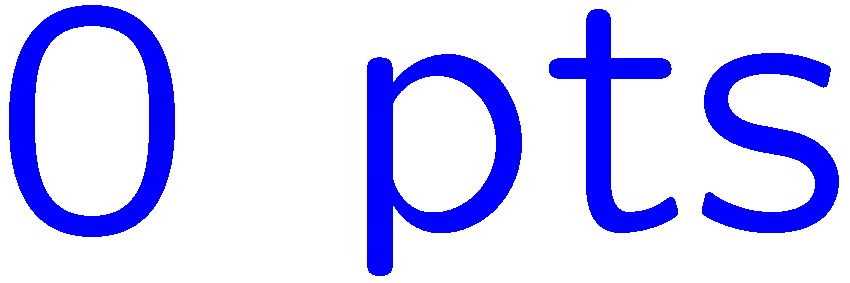 0 of 5
1+1=
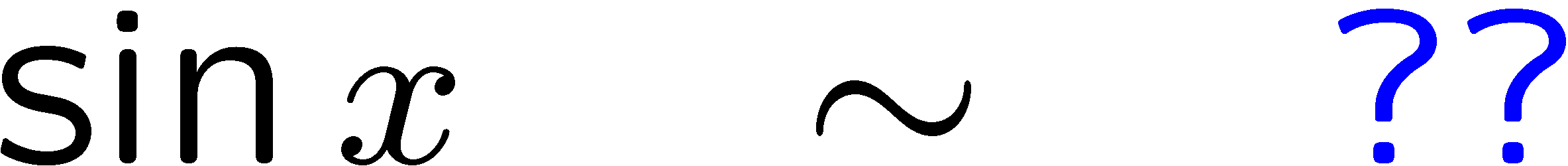 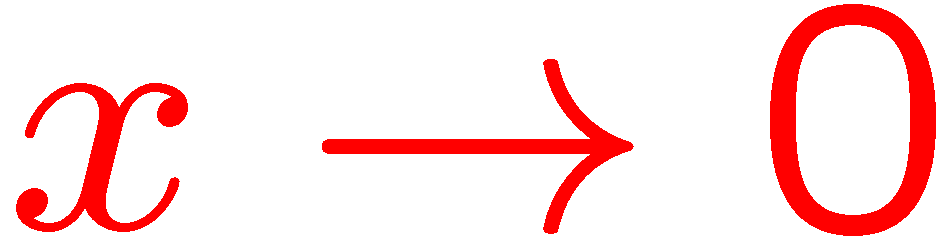 1
2
3
4
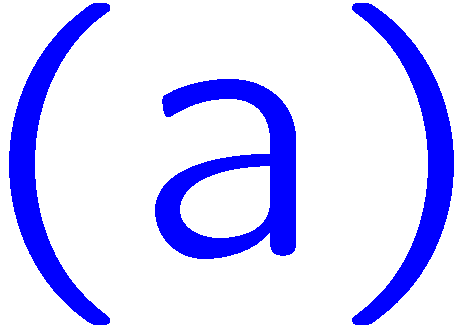 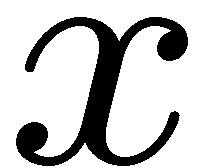 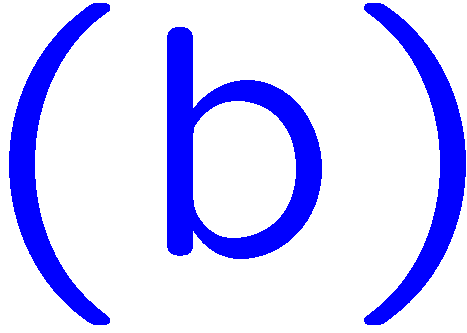 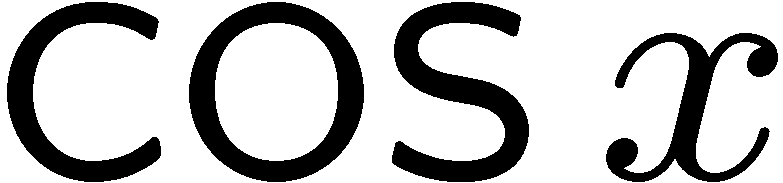 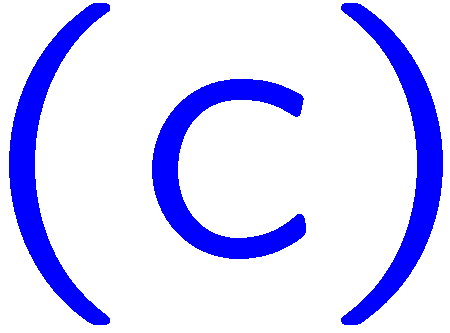 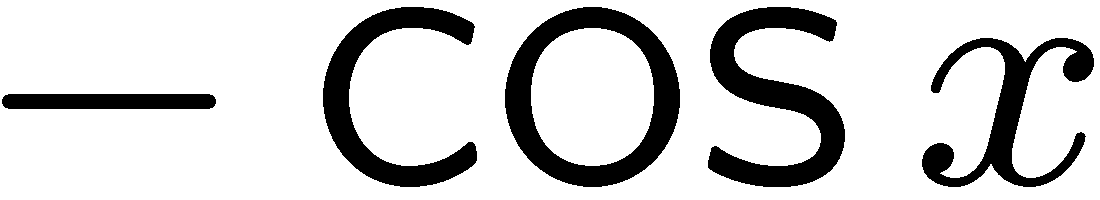 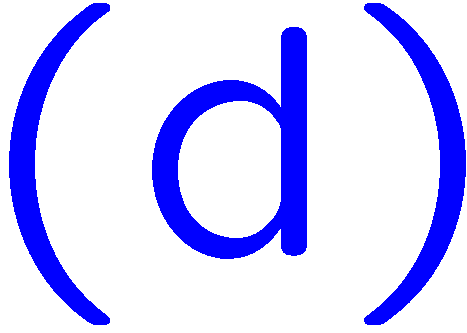 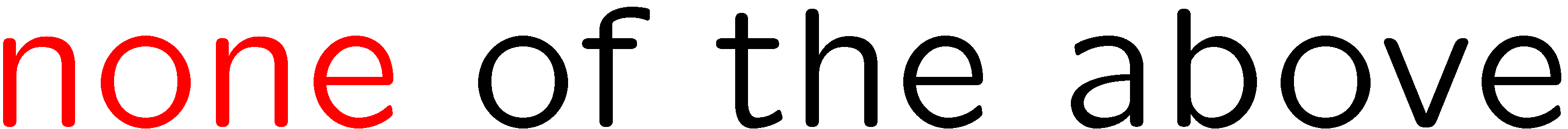 22
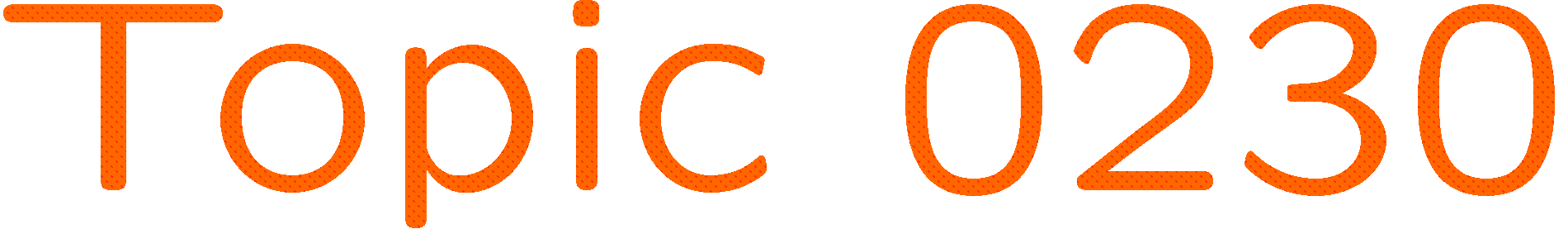 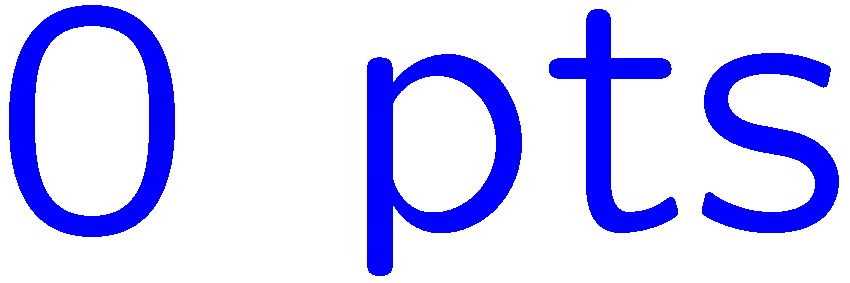 0 of 5
1+1=
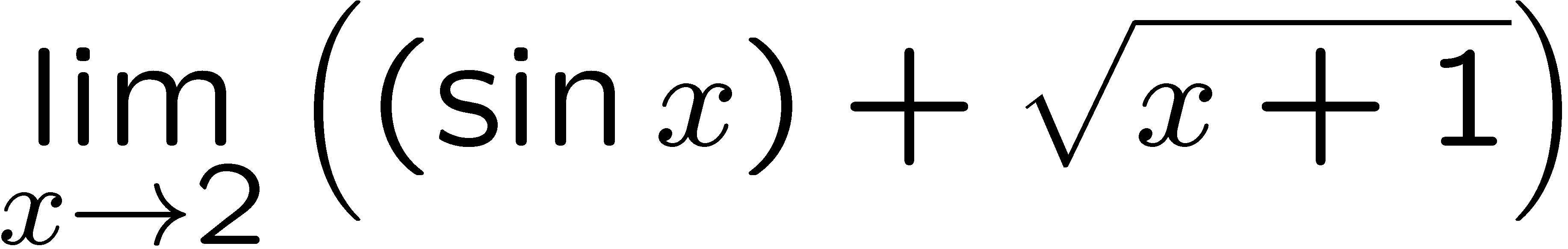 1
2
3
4
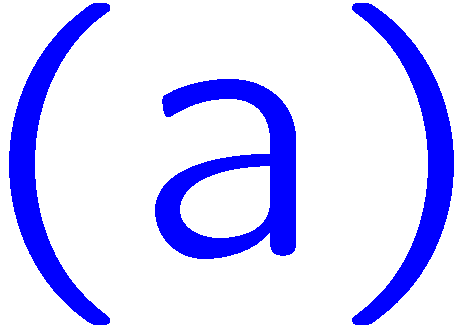 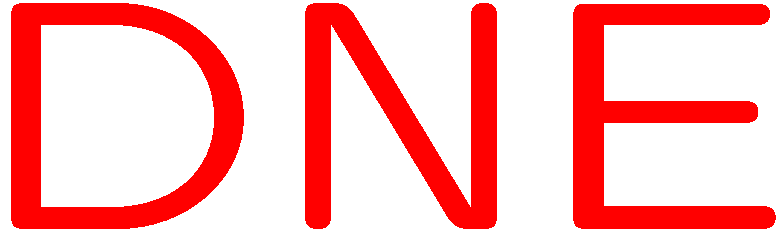 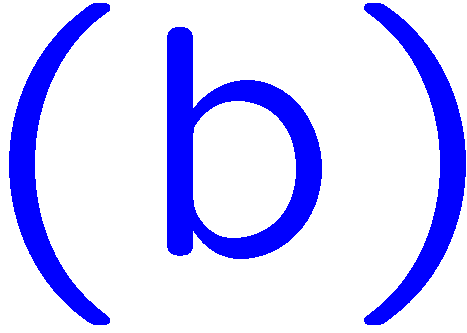 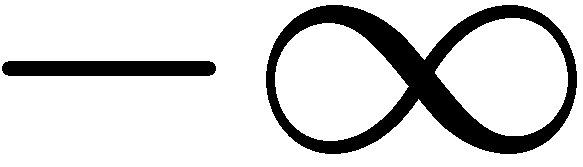 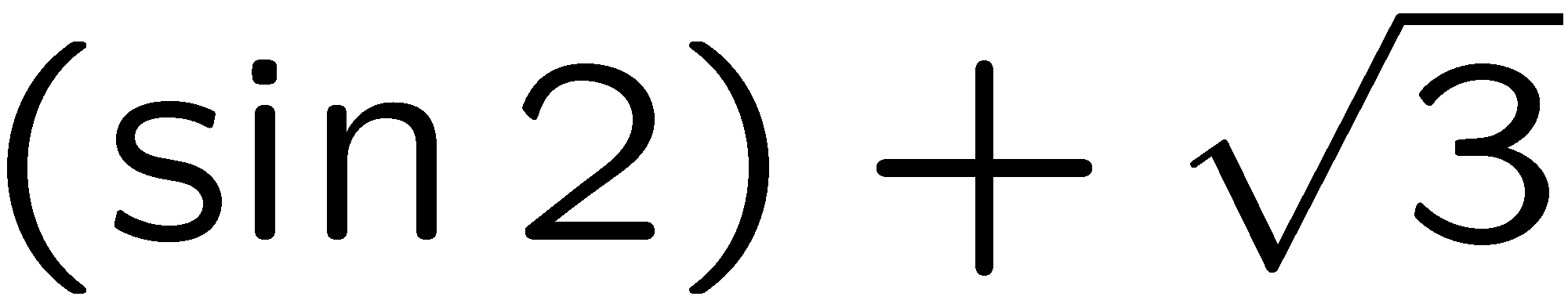 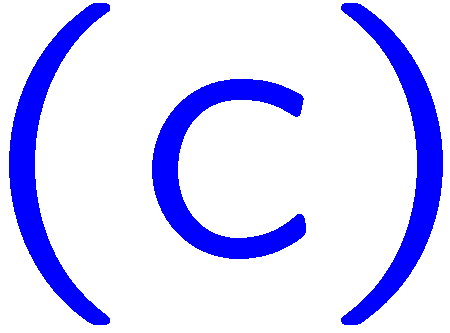 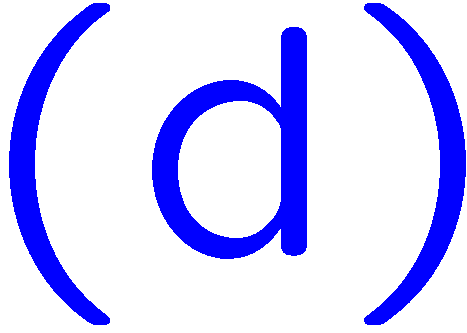 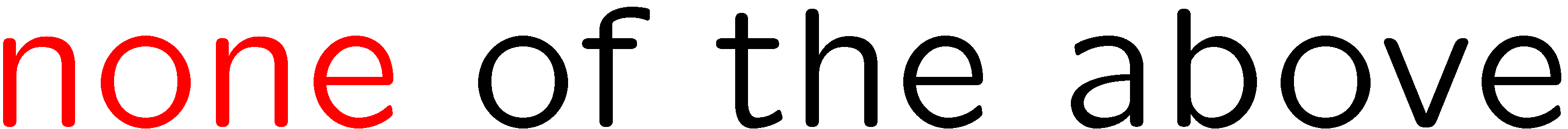 23
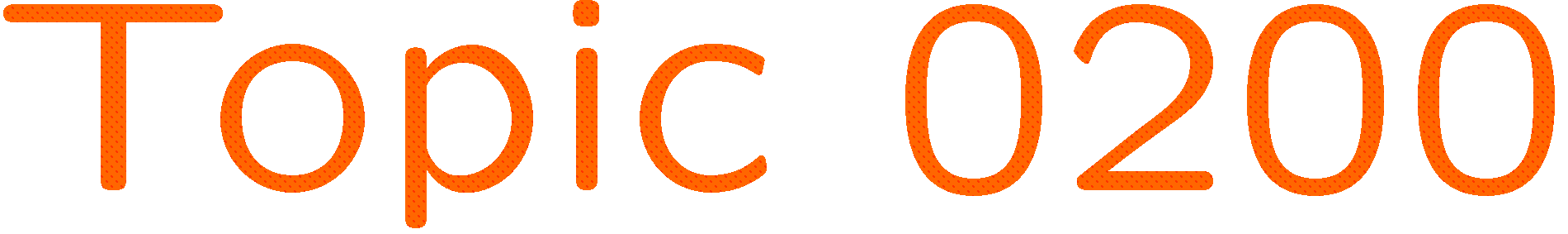 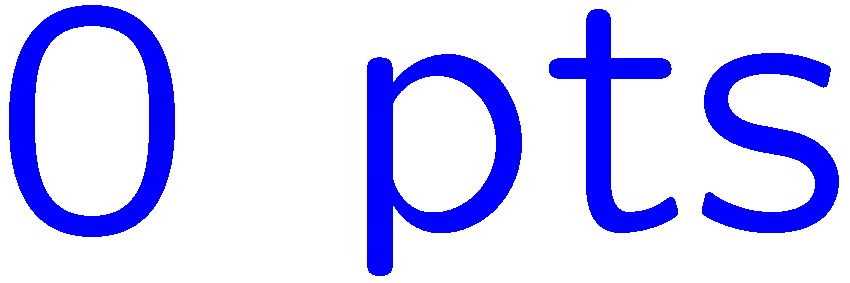 0 of 5
1+1=
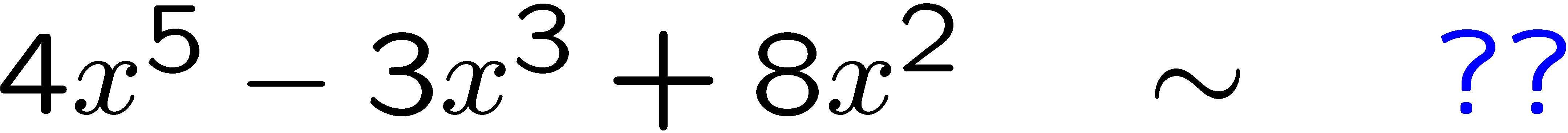 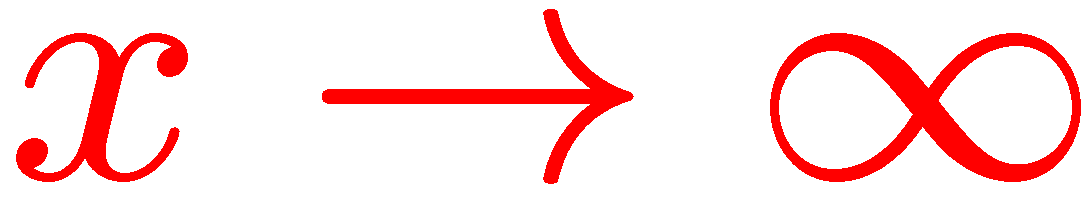 1
2
3
4
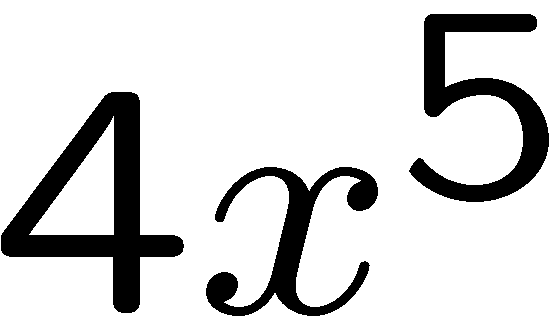 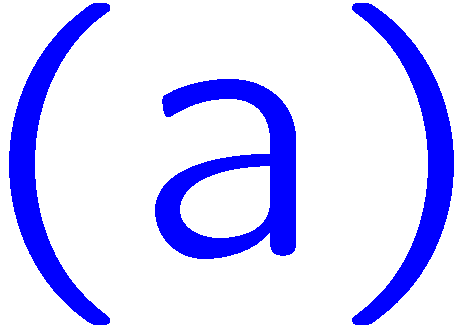 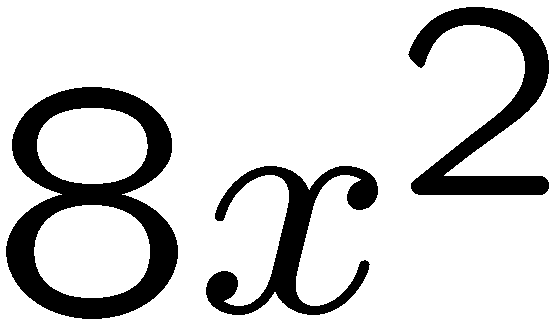 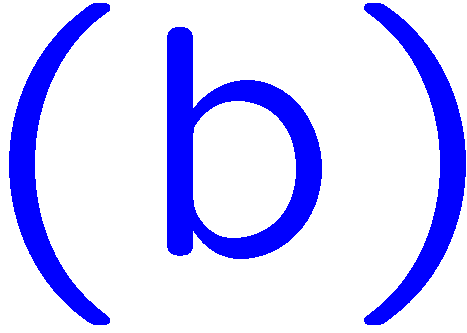 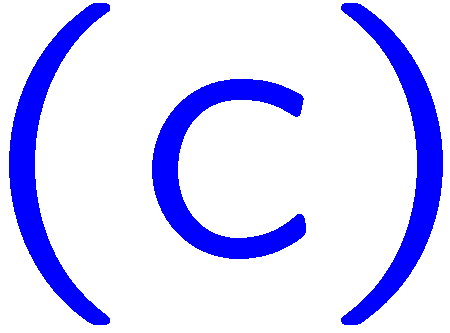 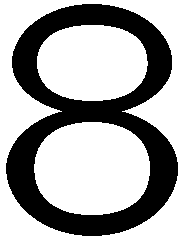 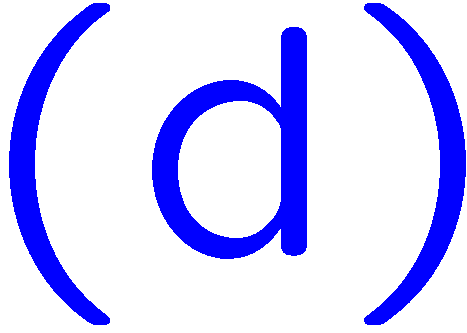 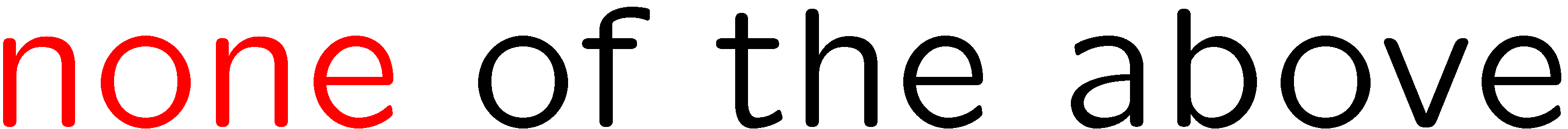 24
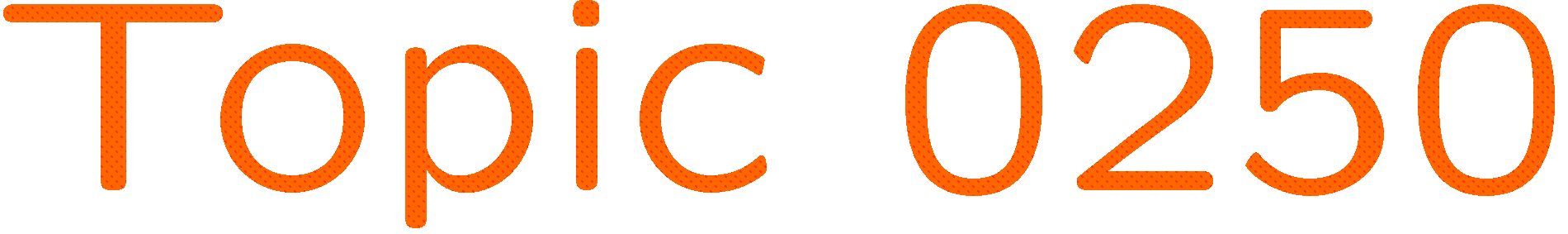 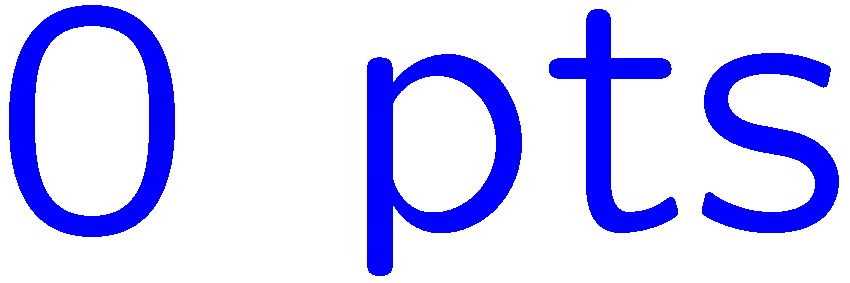 0 of 5
1+1=
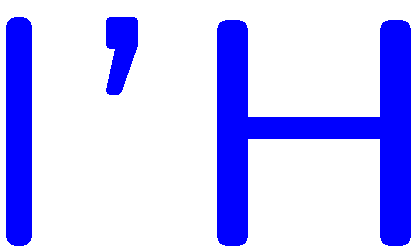 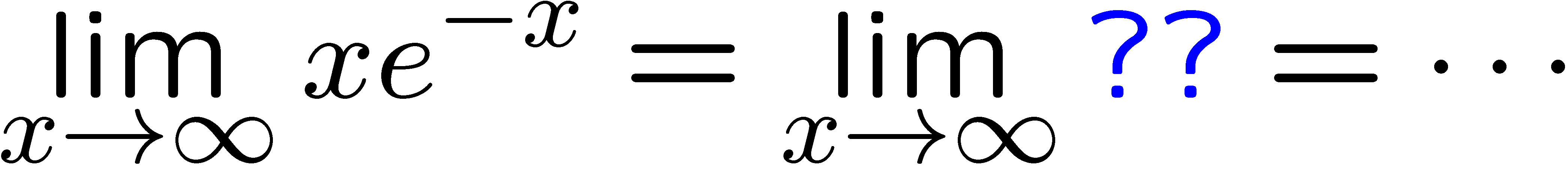 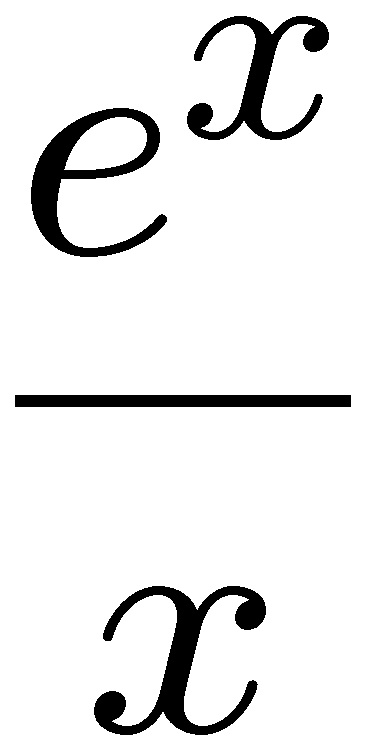 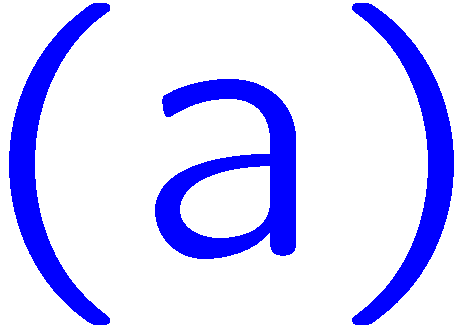 1
2
3
4
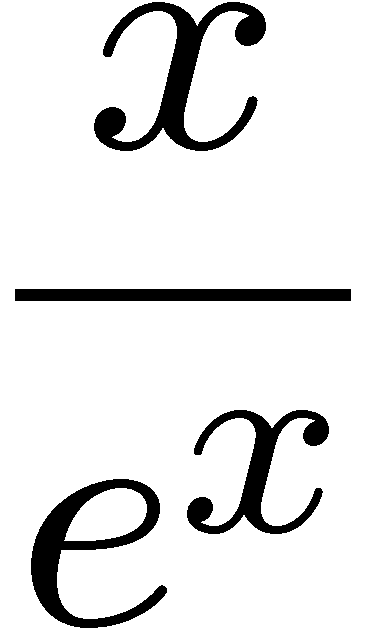 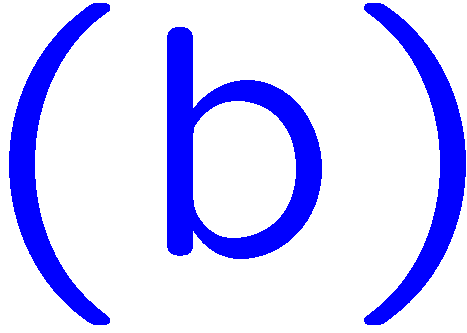 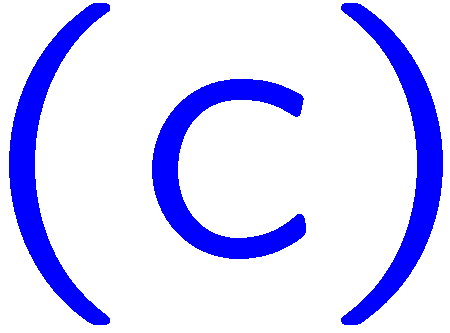 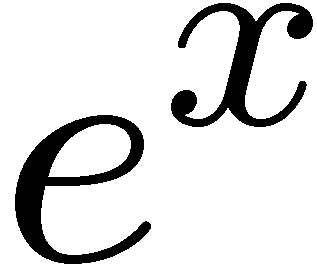 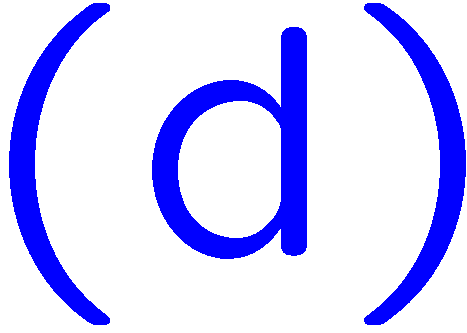 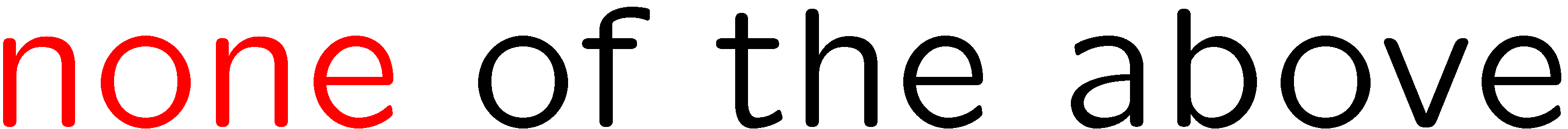 25
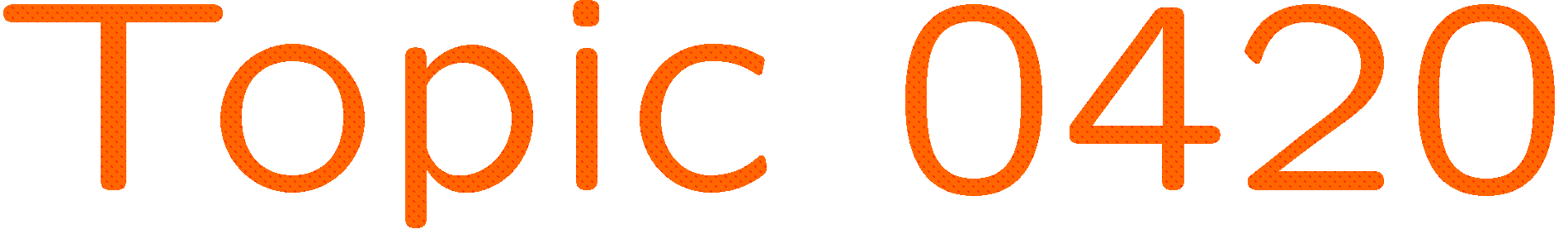 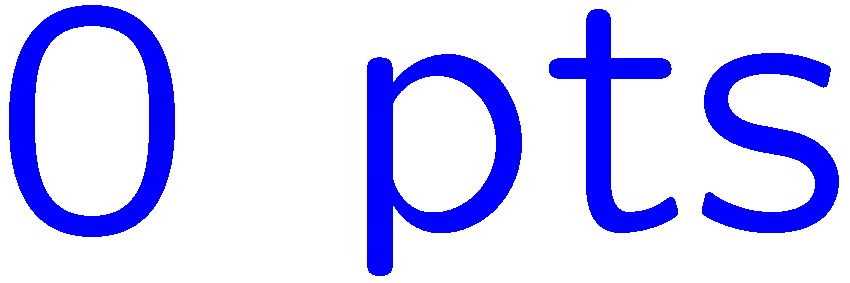 0 of 5
1+1=
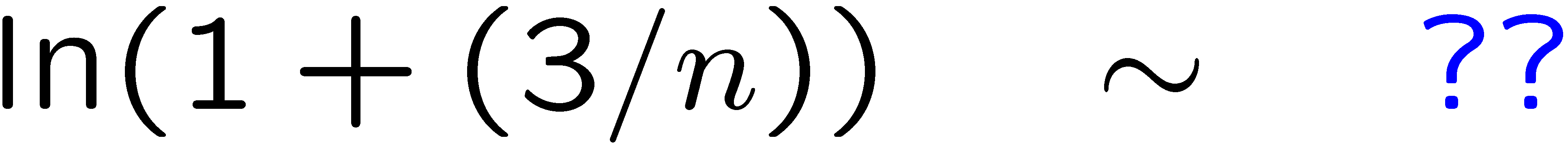 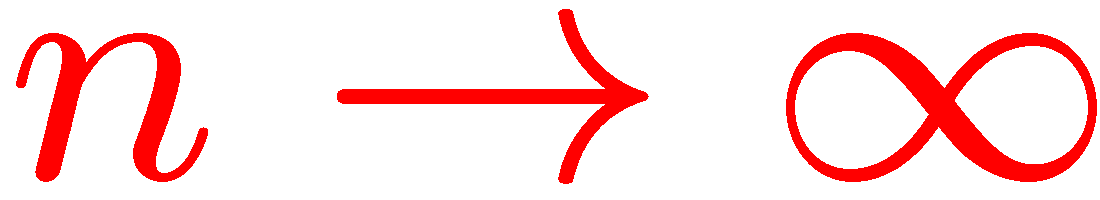 1
2
3
4
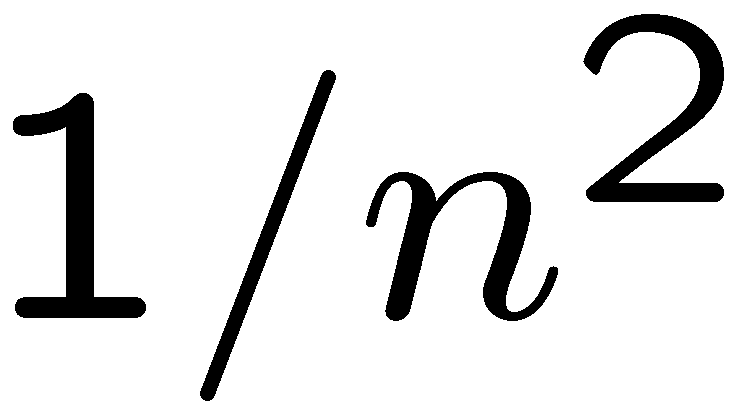 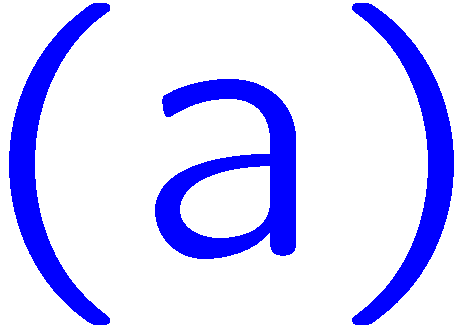 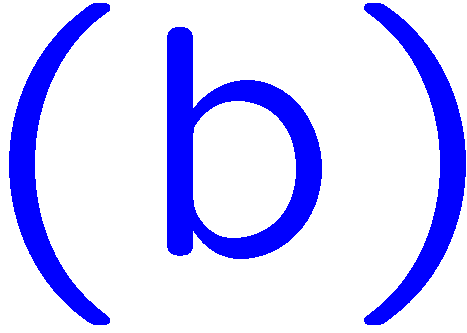 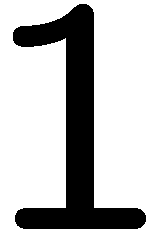 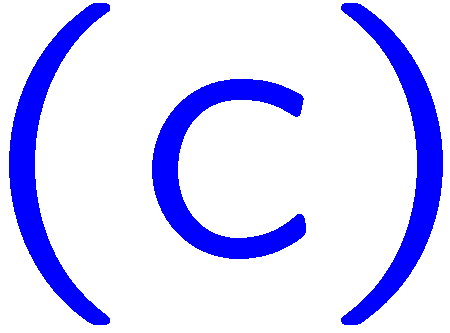 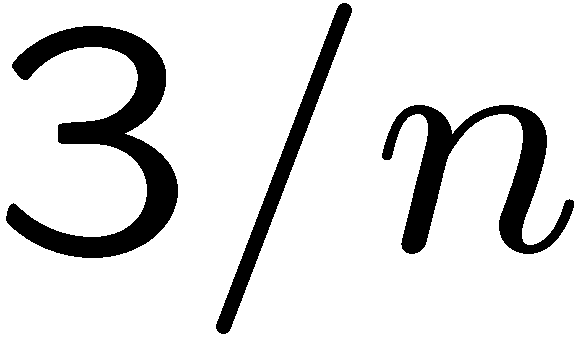 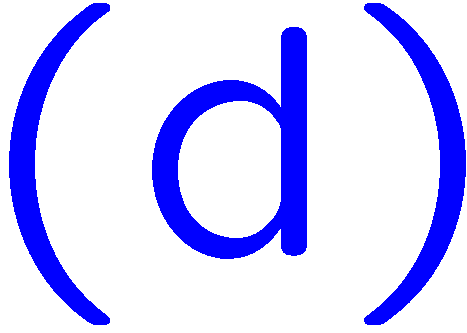 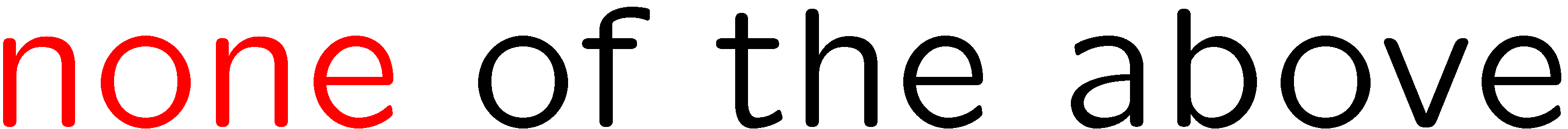 26
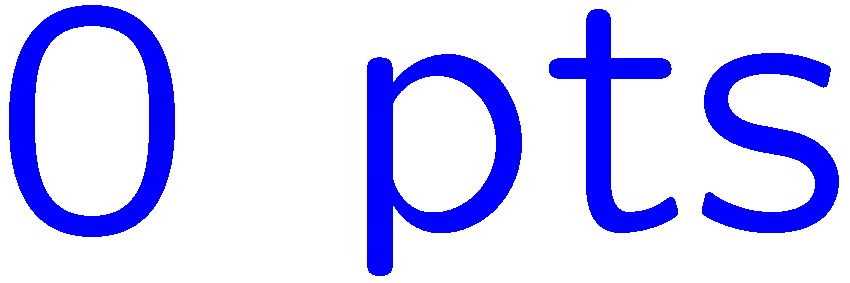 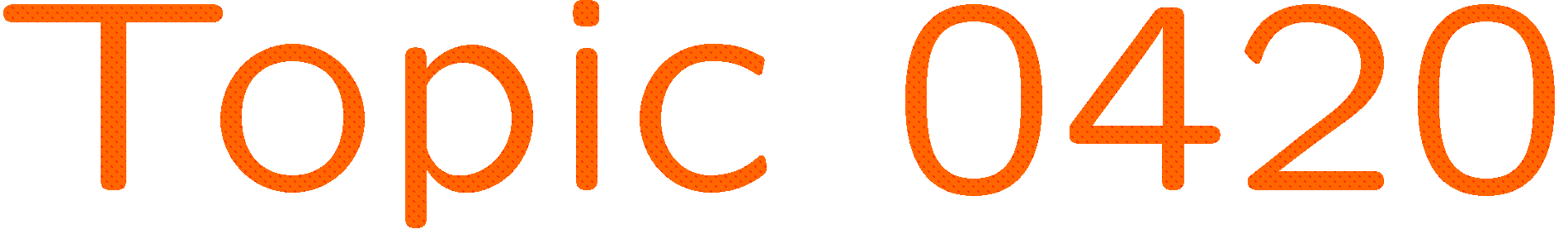 0 of 5
1+1=
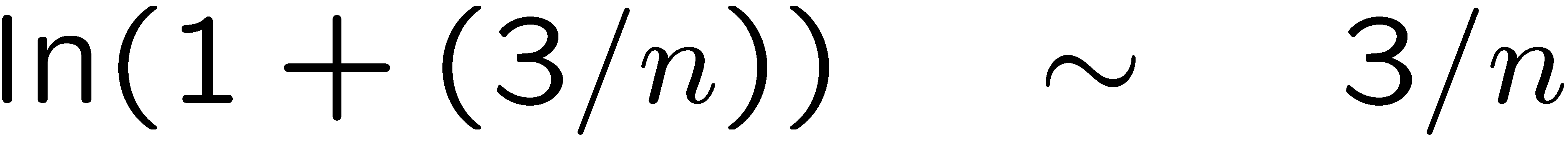 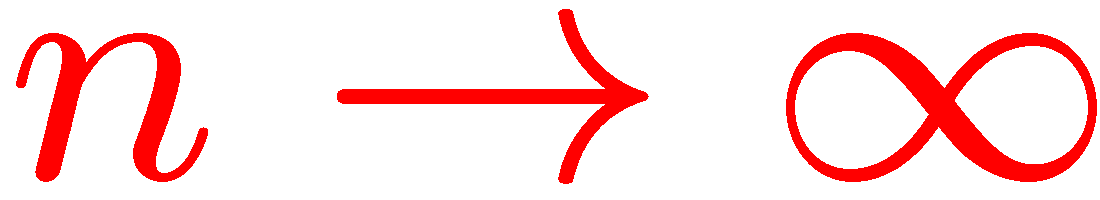 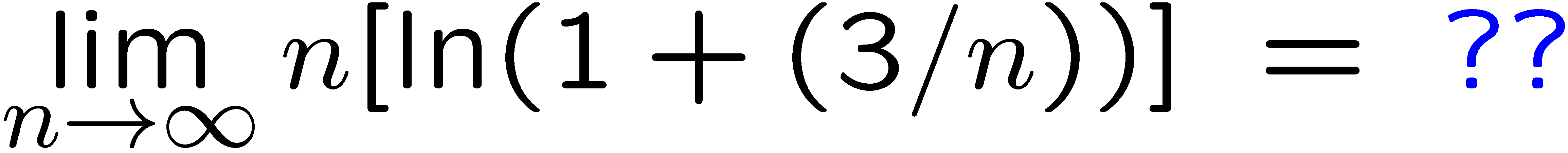 1
2
3
4
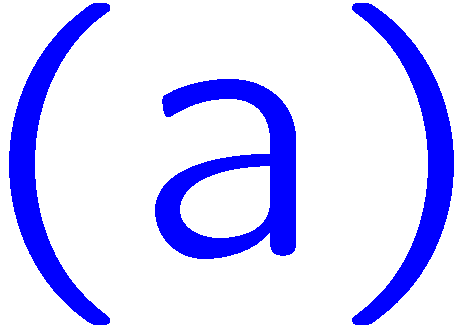 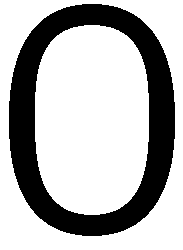 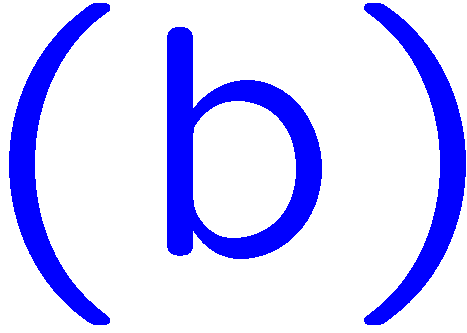 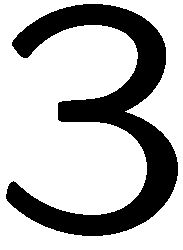 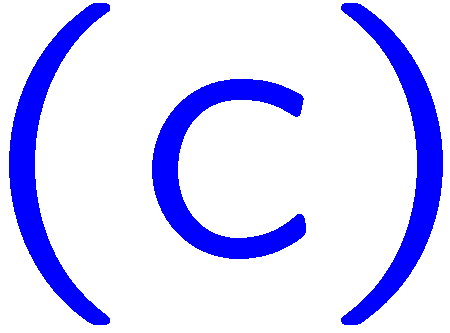 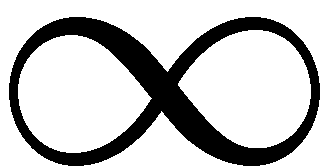 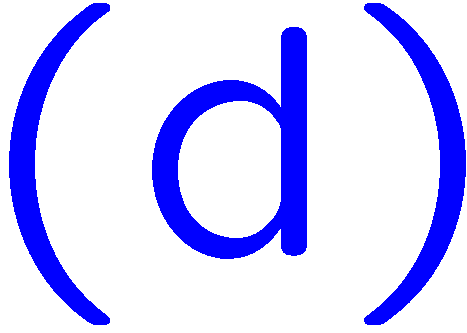 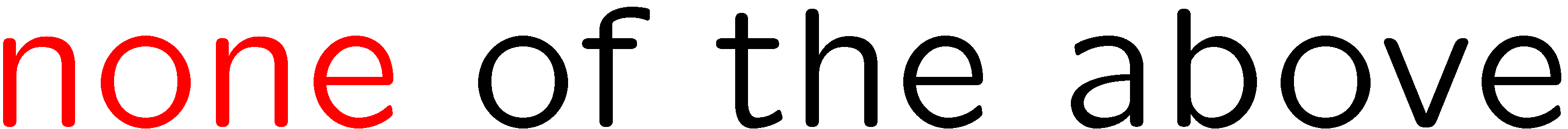 27
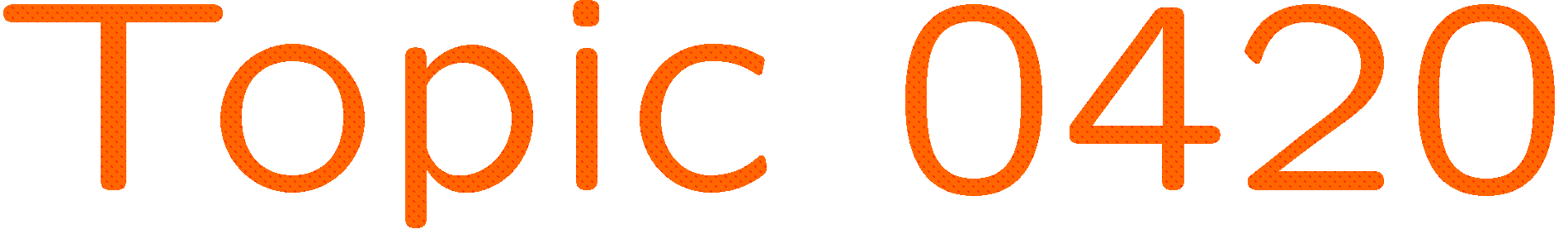 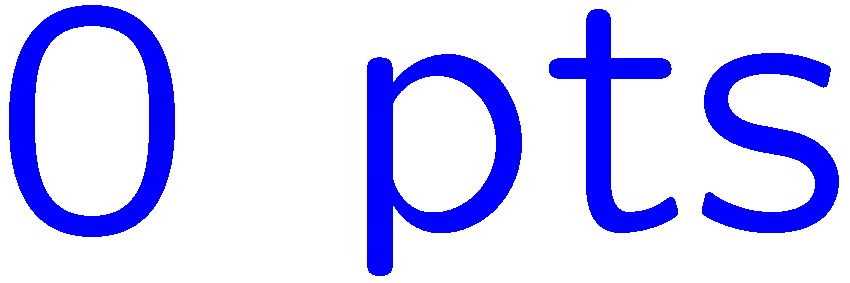 0 of 5
1+1=
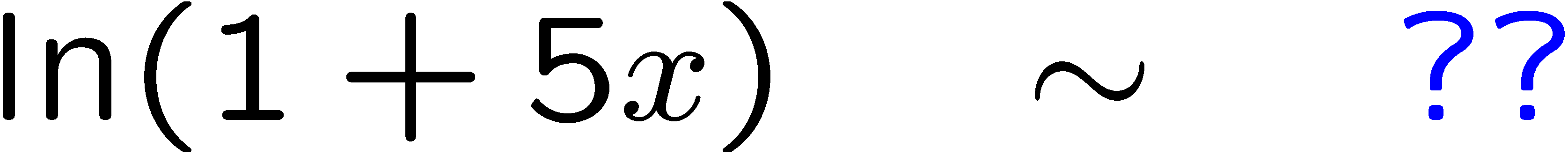 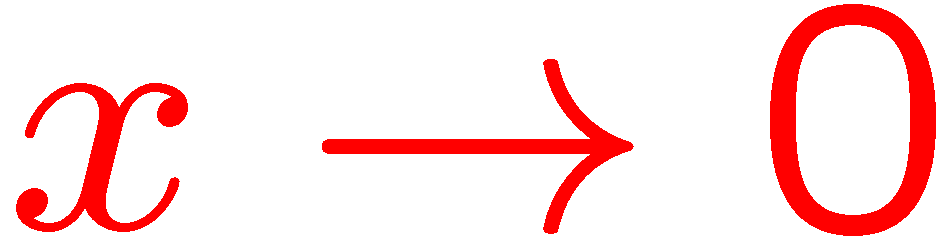 1
2
3
4
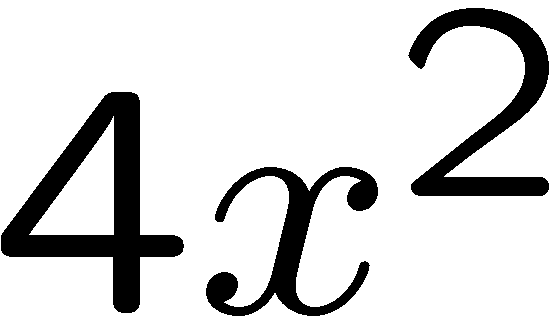 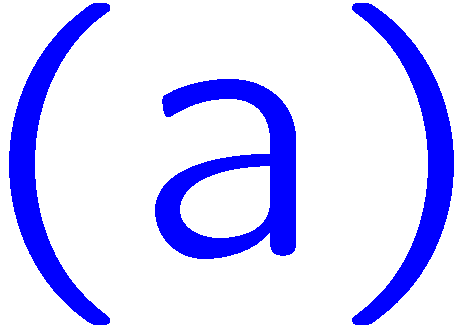 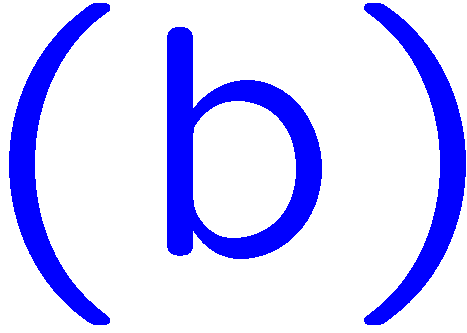 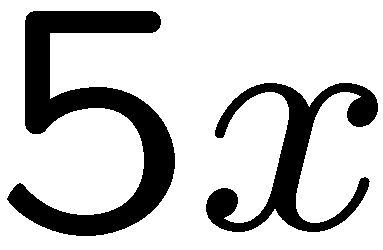 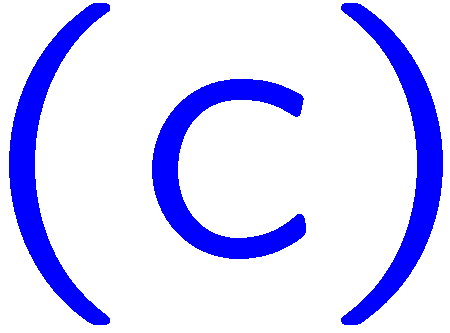 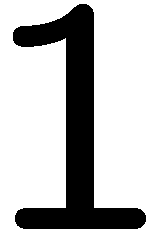 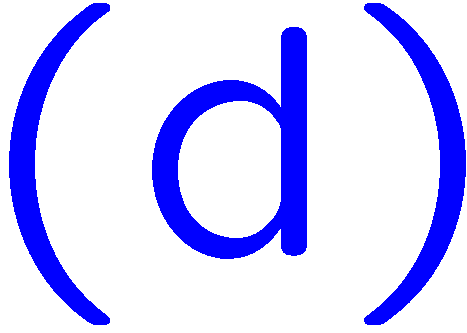 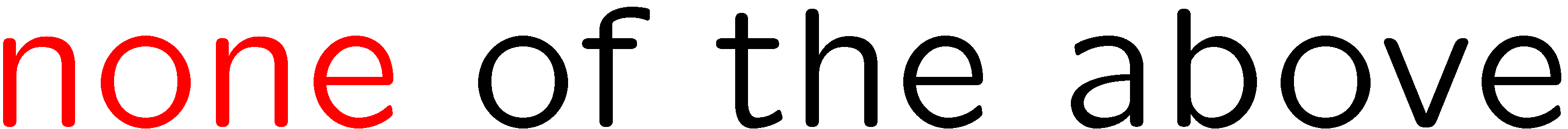 28
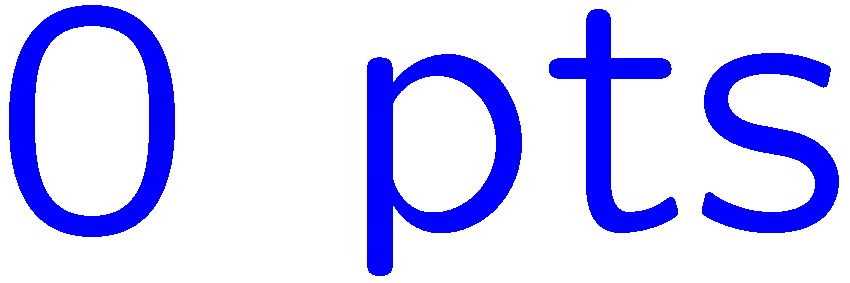 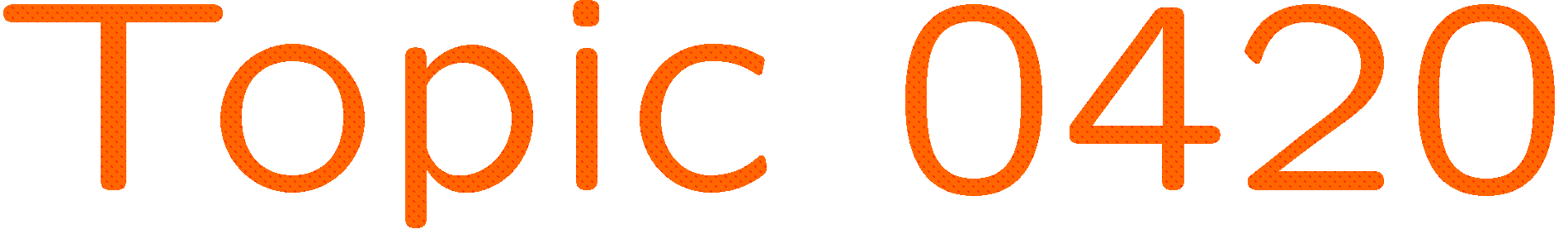 0 of 5
1+1=
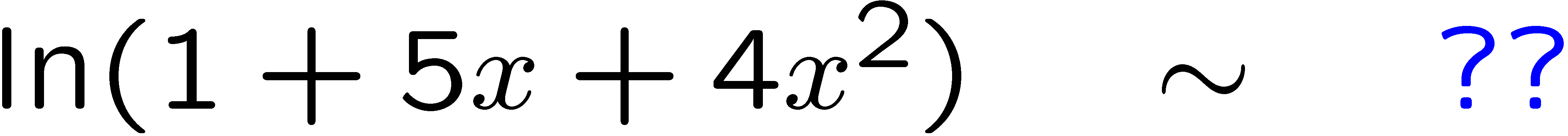 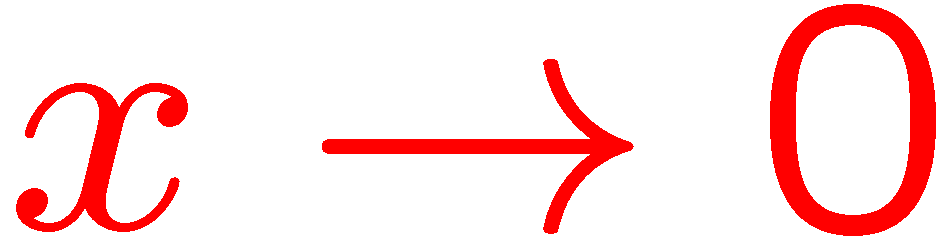 1
2
3
4
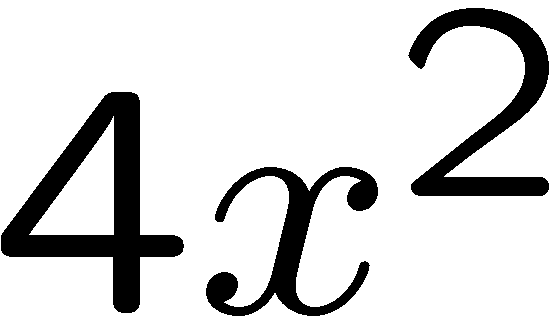 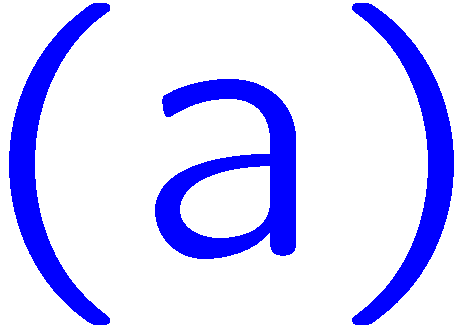 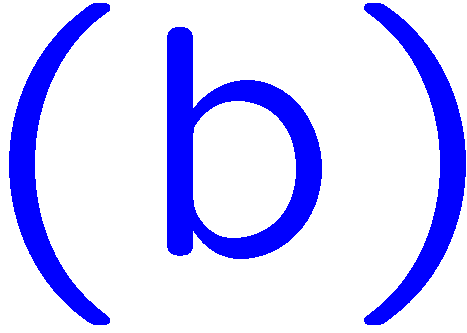 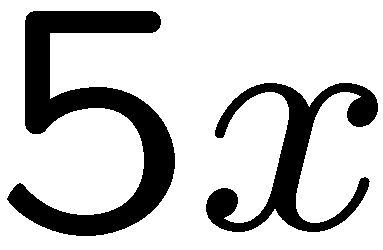 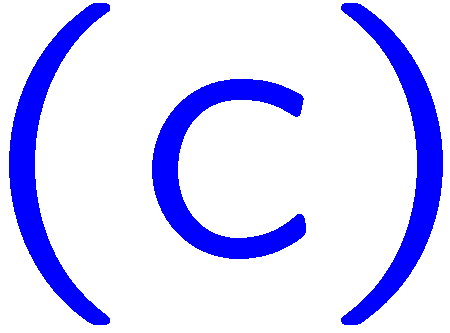 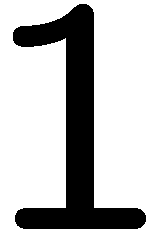 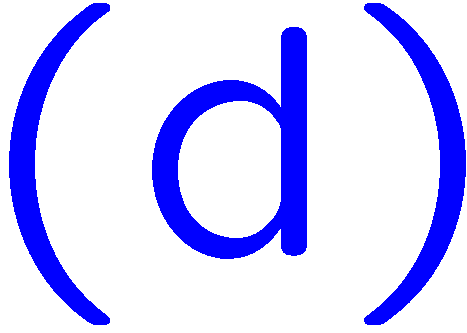 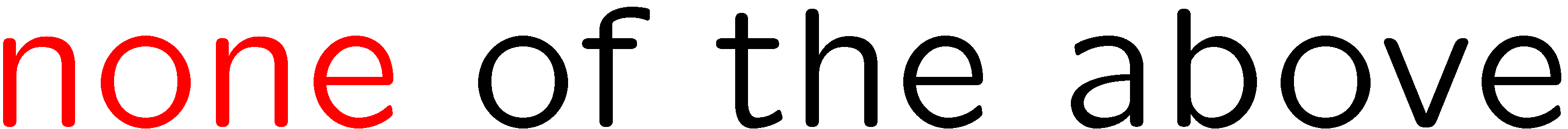 29
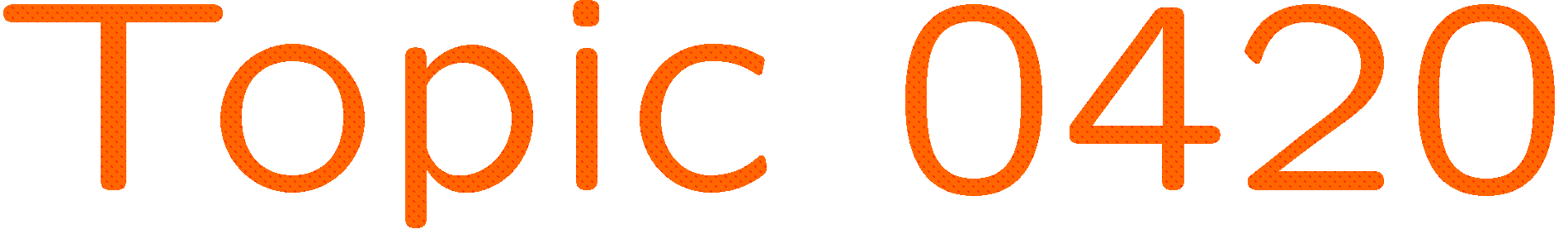 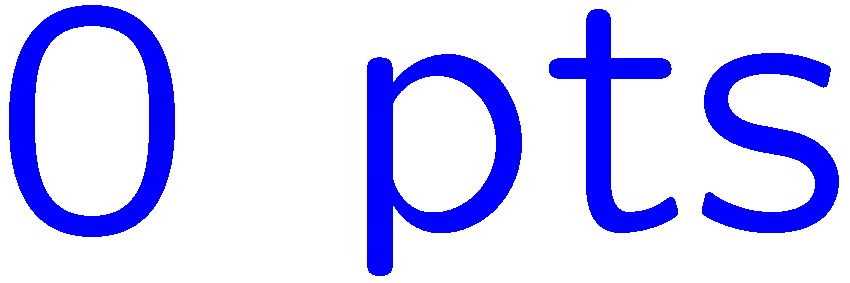 0 of 5
1+1=
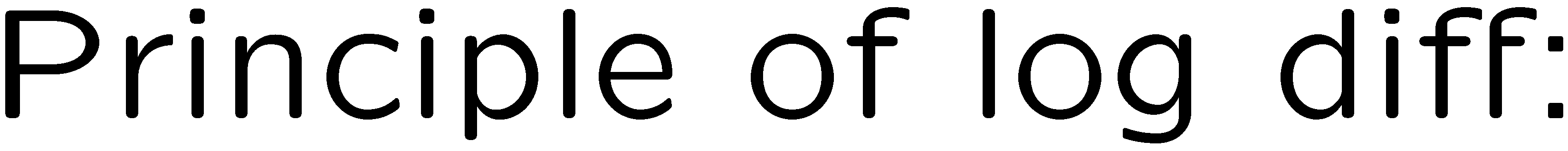 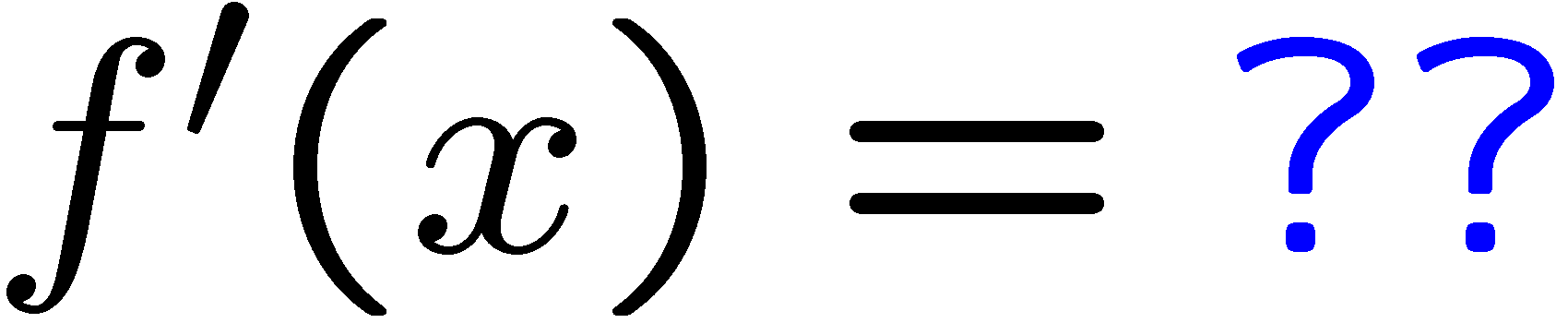 1
2
3
4
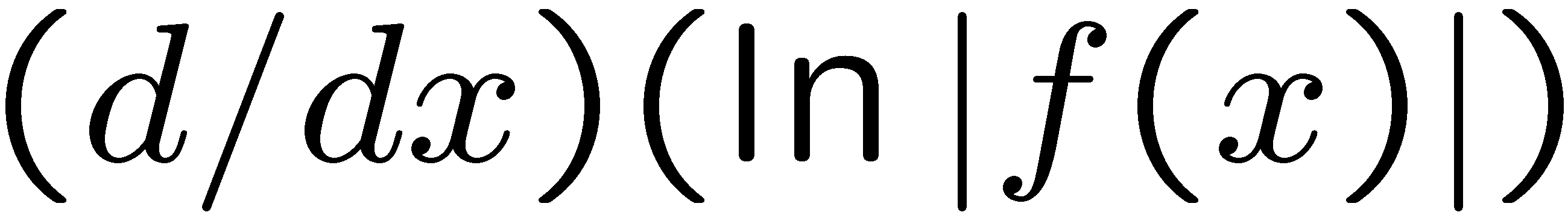 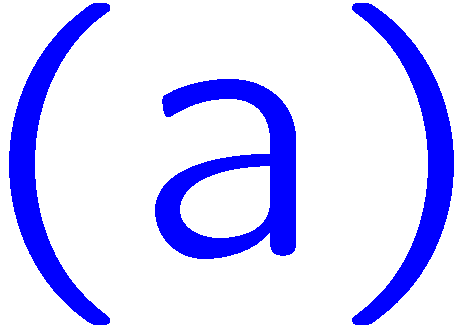 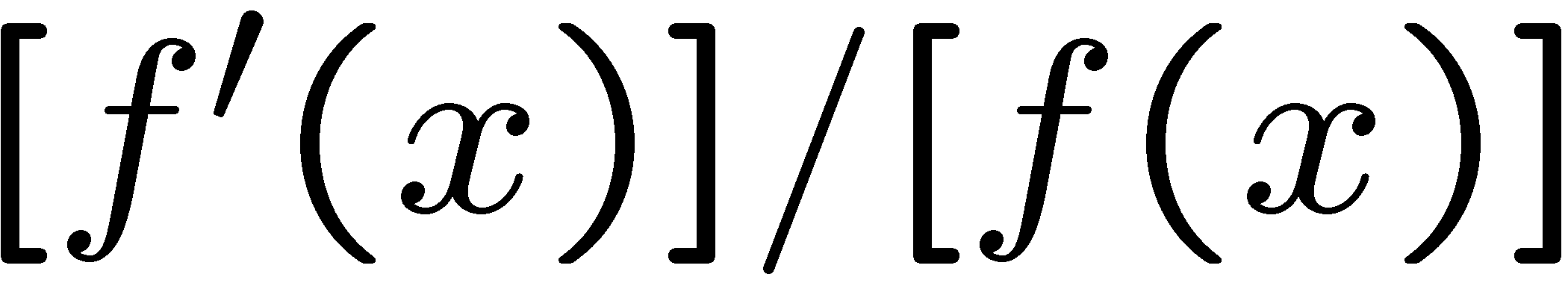 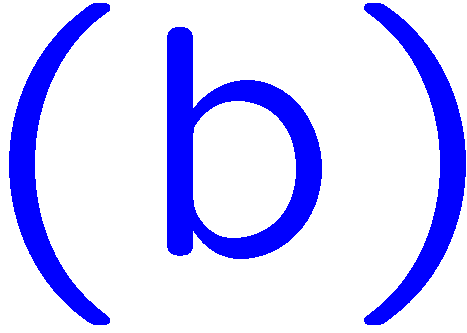 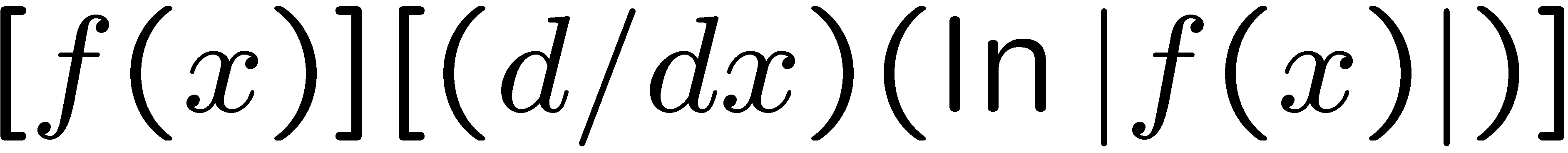 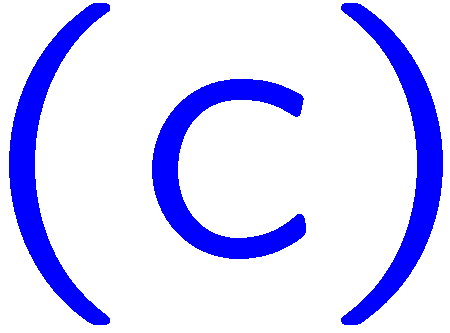 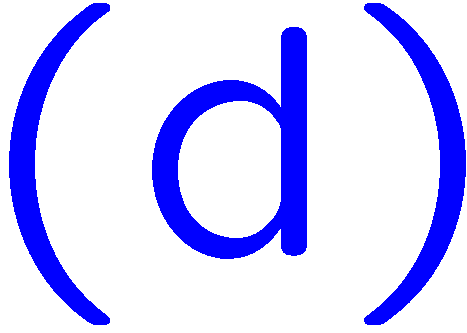 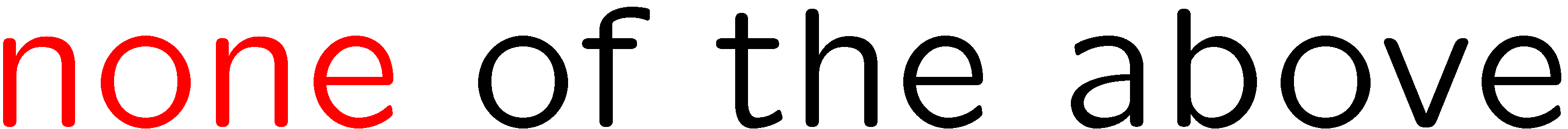 30
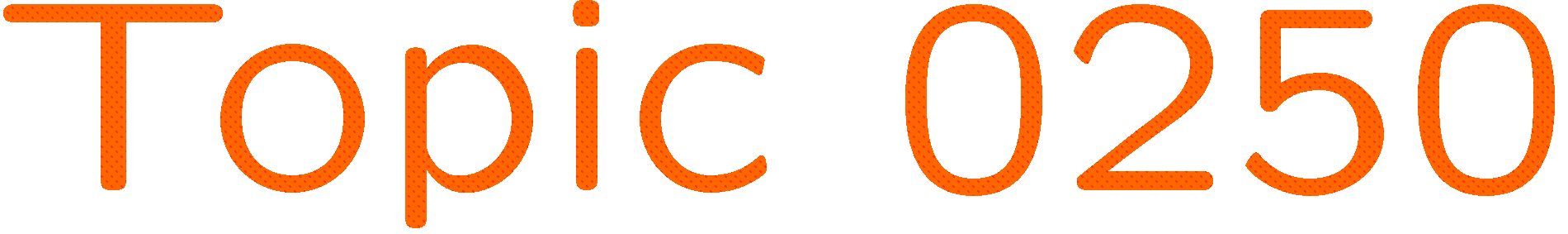 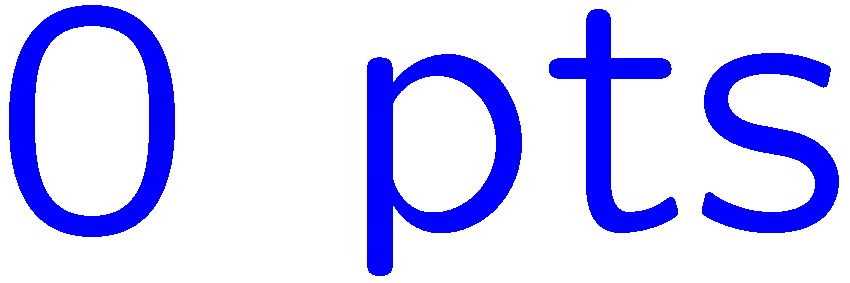 0 of 5
1+1=
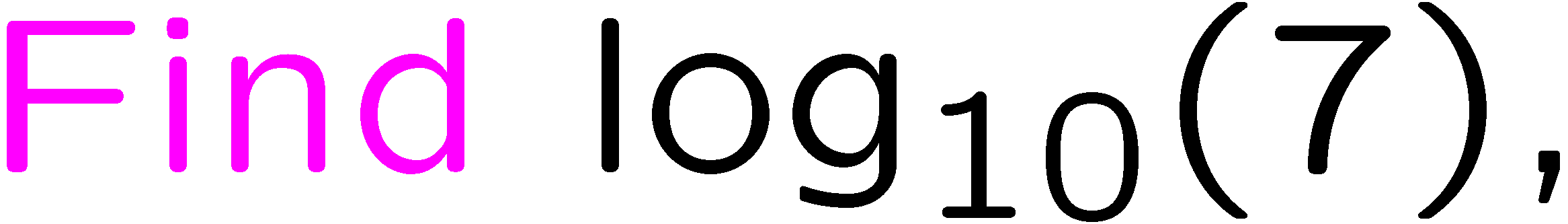 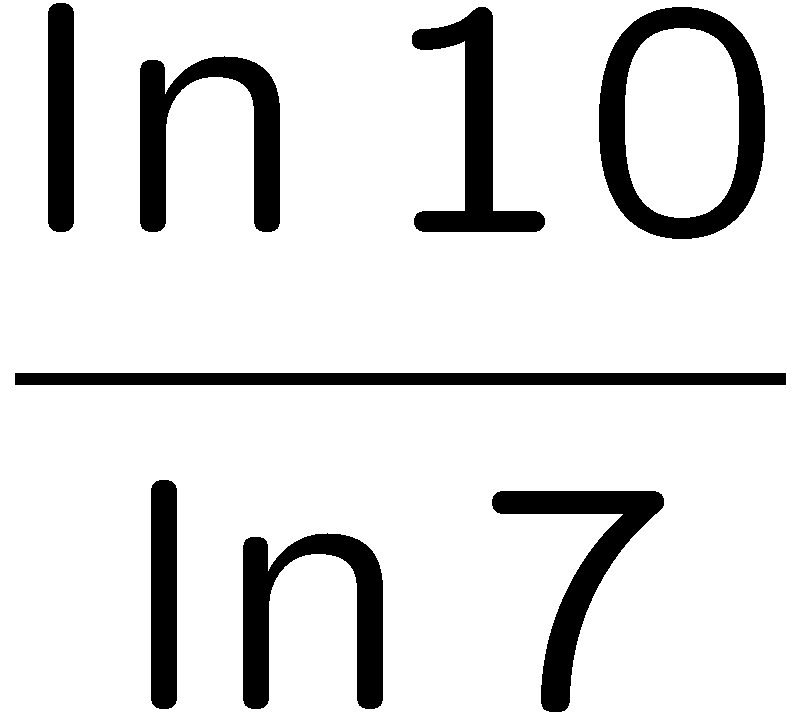 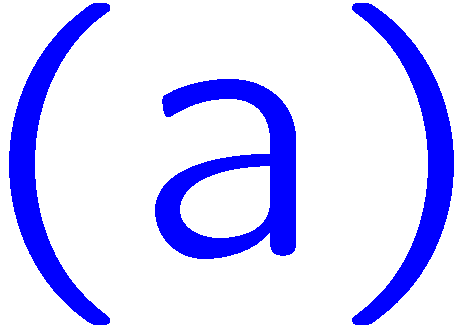 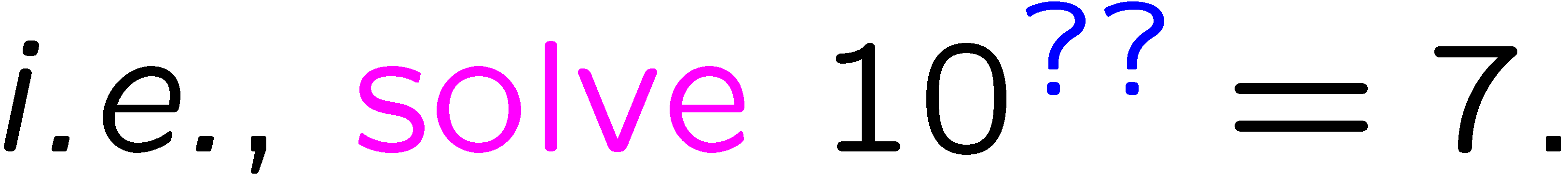 1
2
3
4
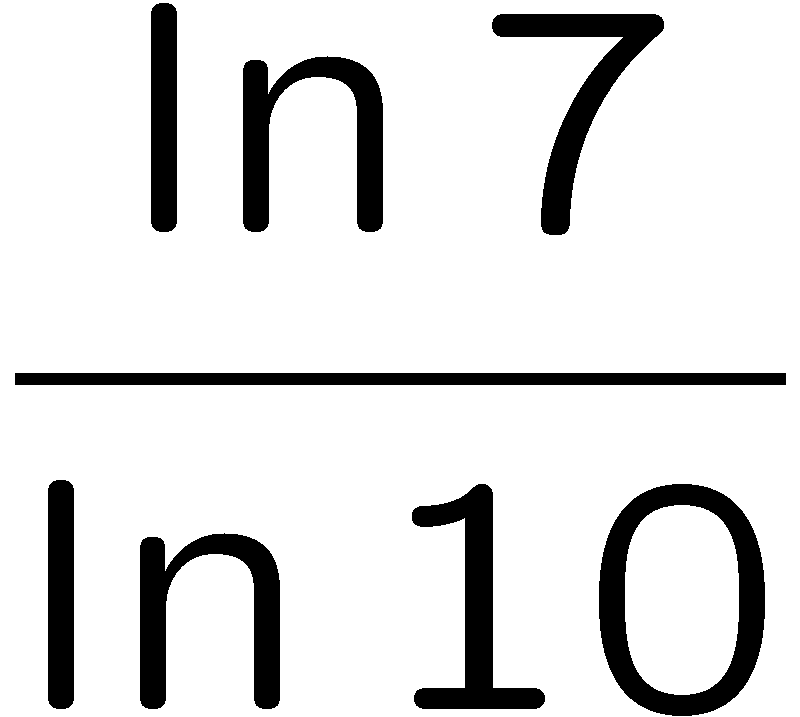 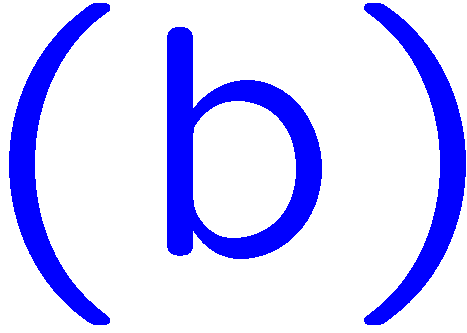 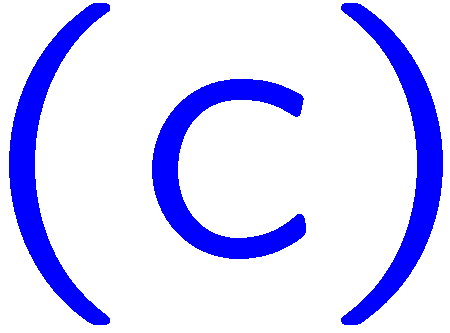 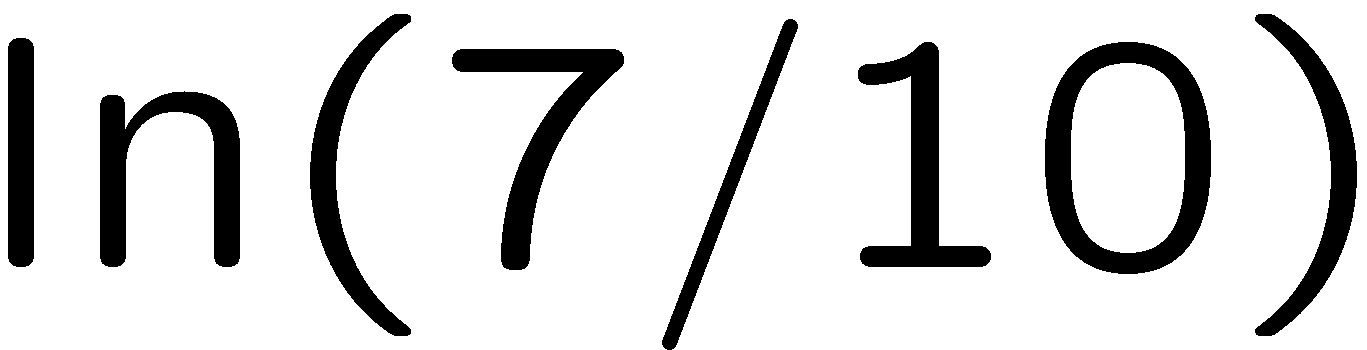 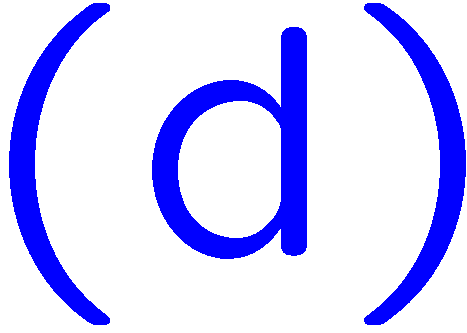 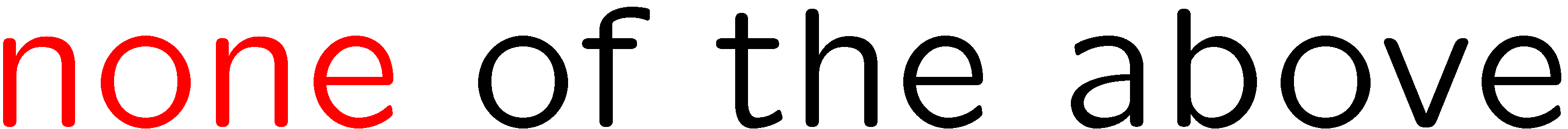 31
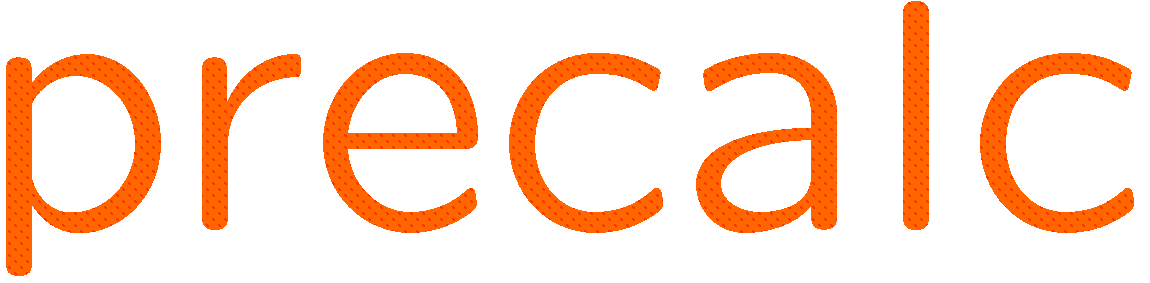 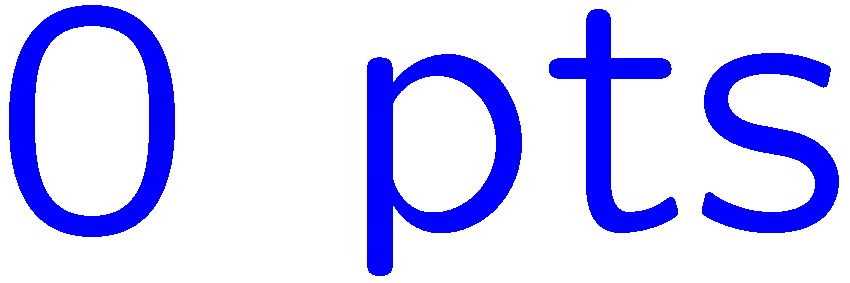 0 of 5
1+1=
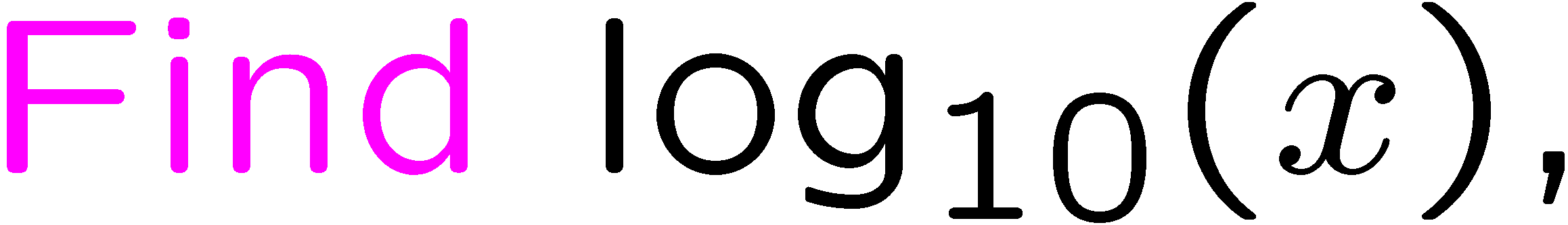 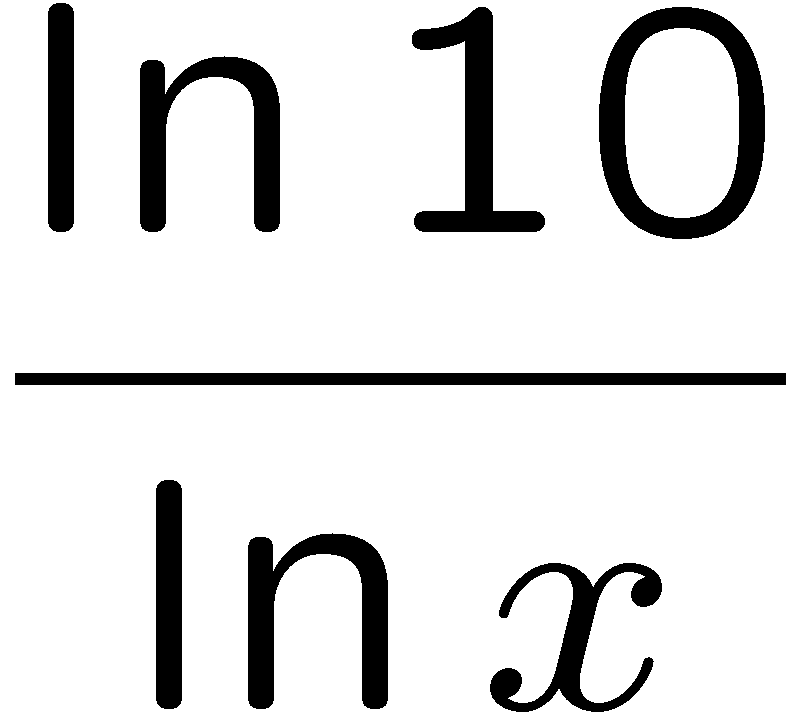 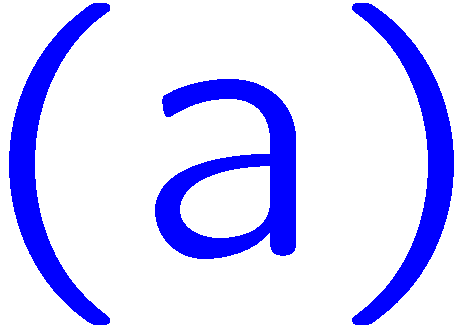 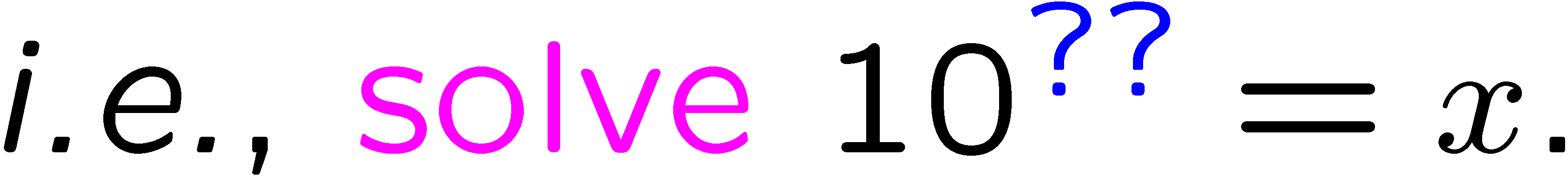 1
2
3
4
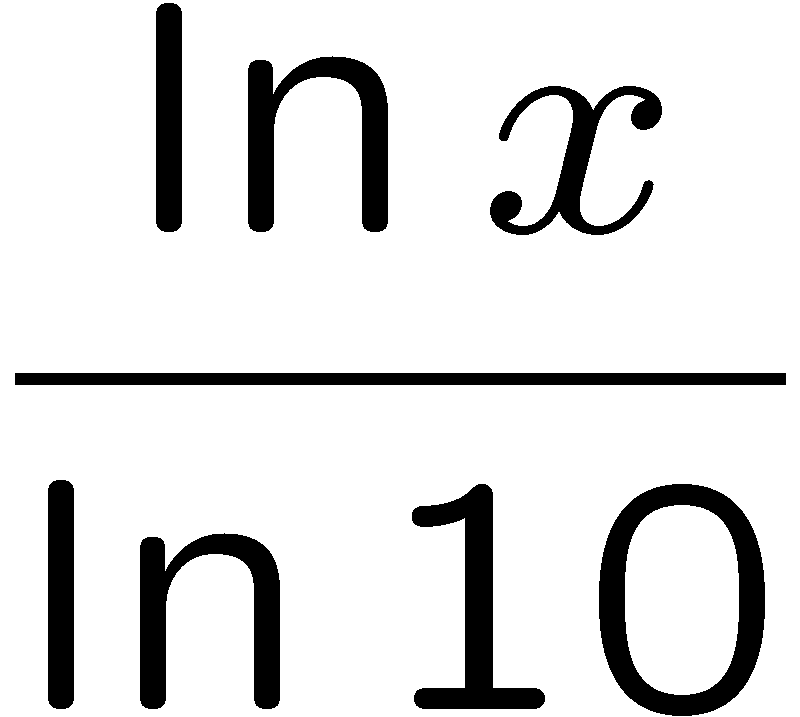 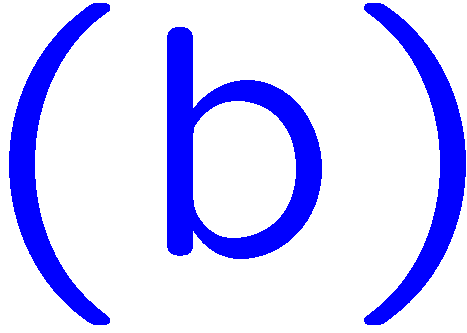 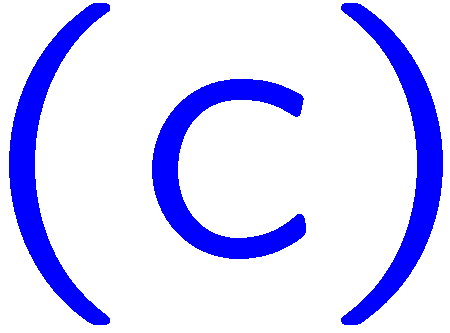 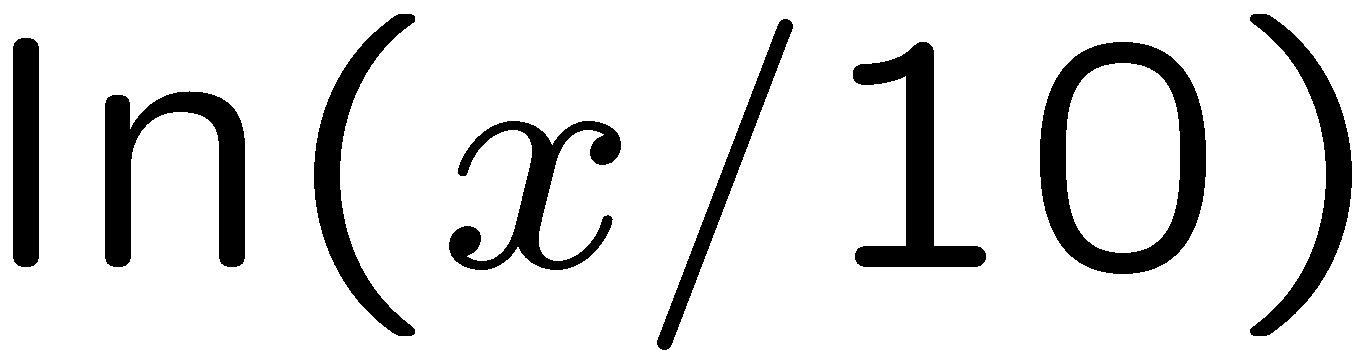 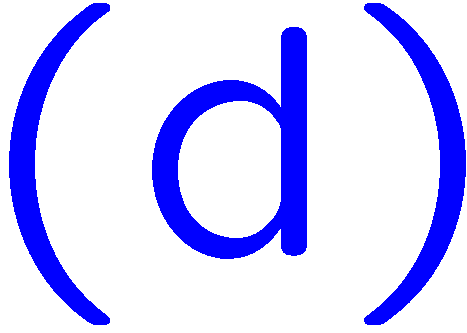 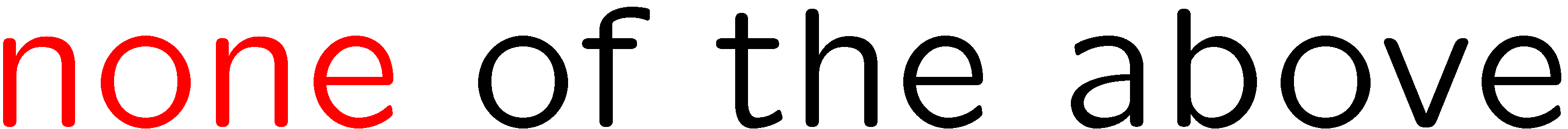 32
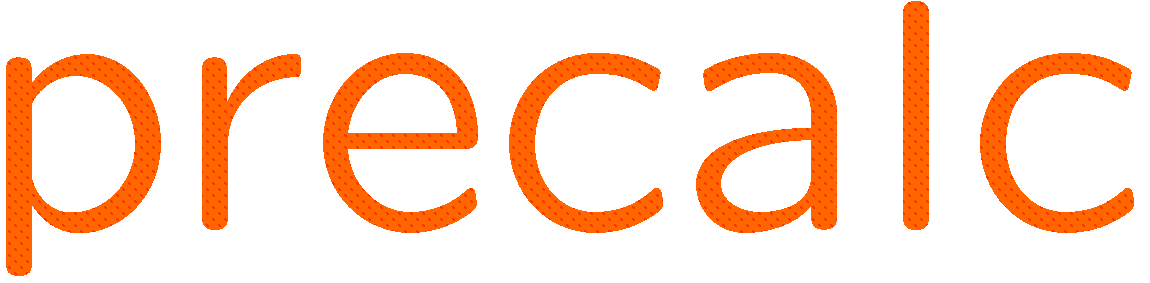 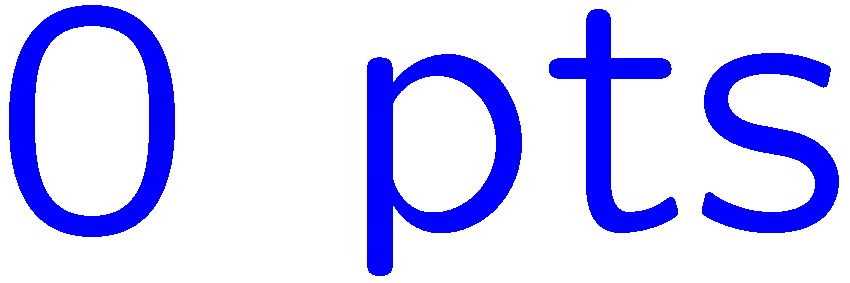 0 of 5
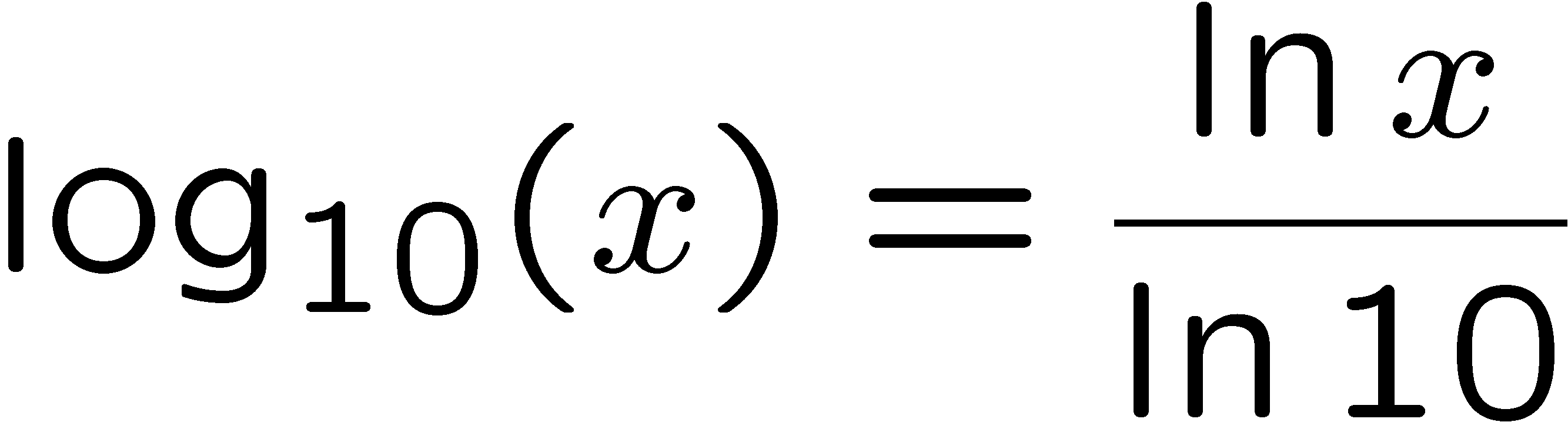 1+1=
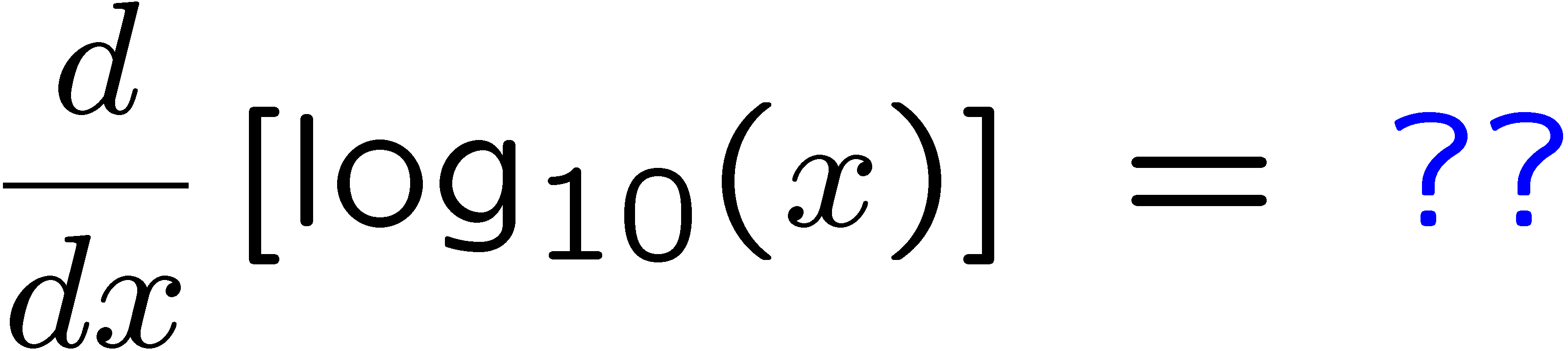 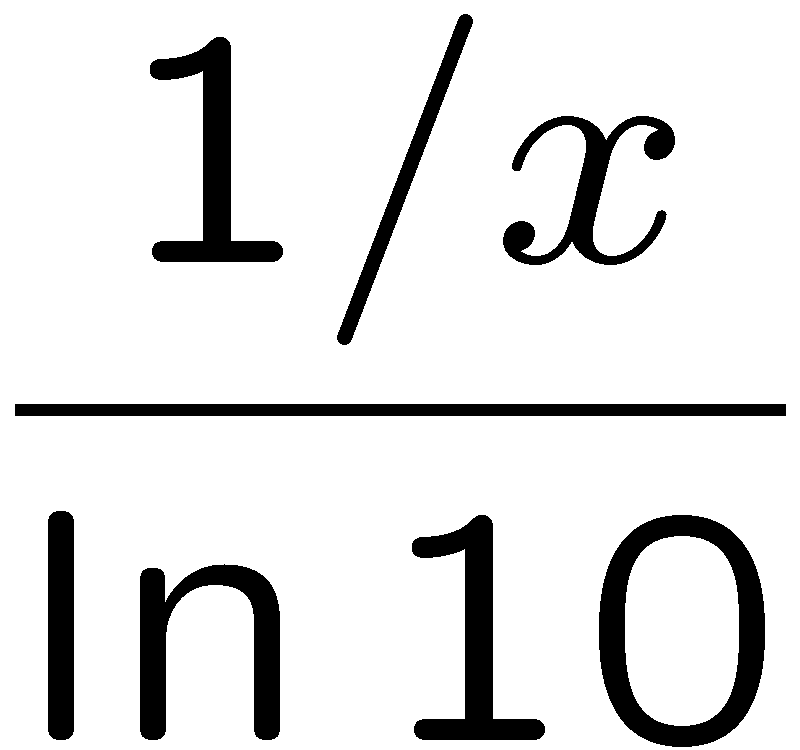 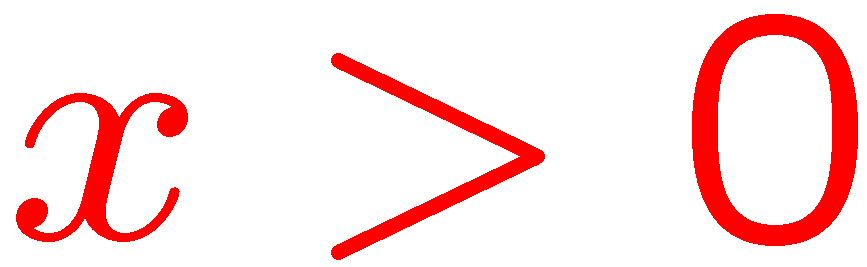 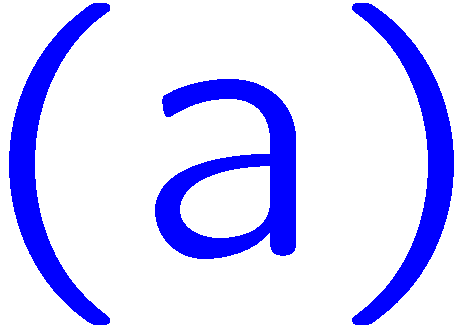 1
2
3
4
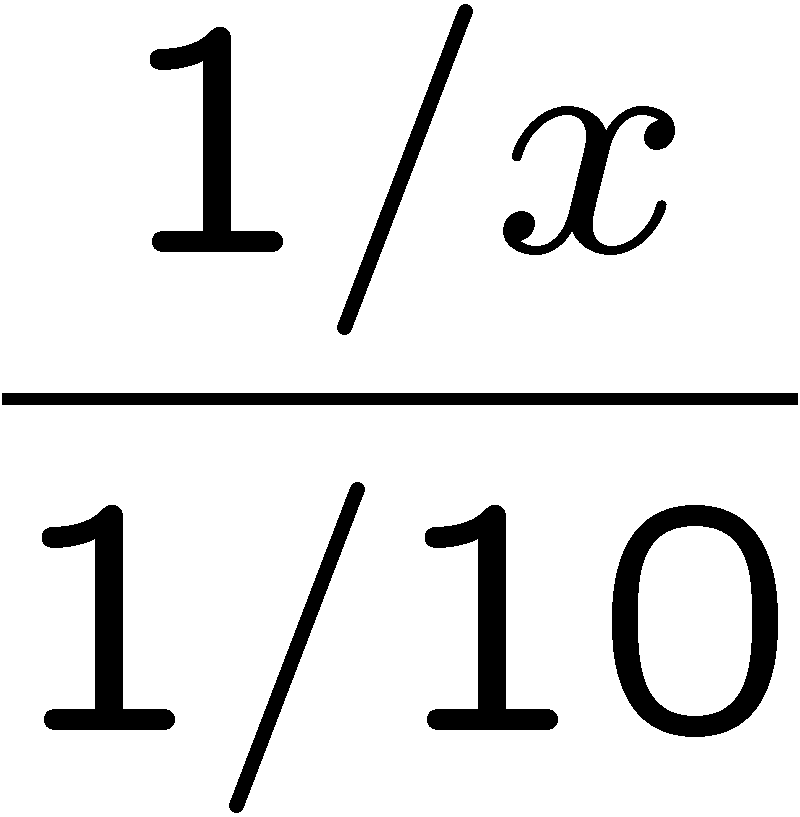 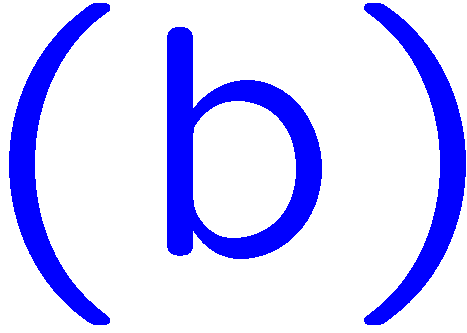 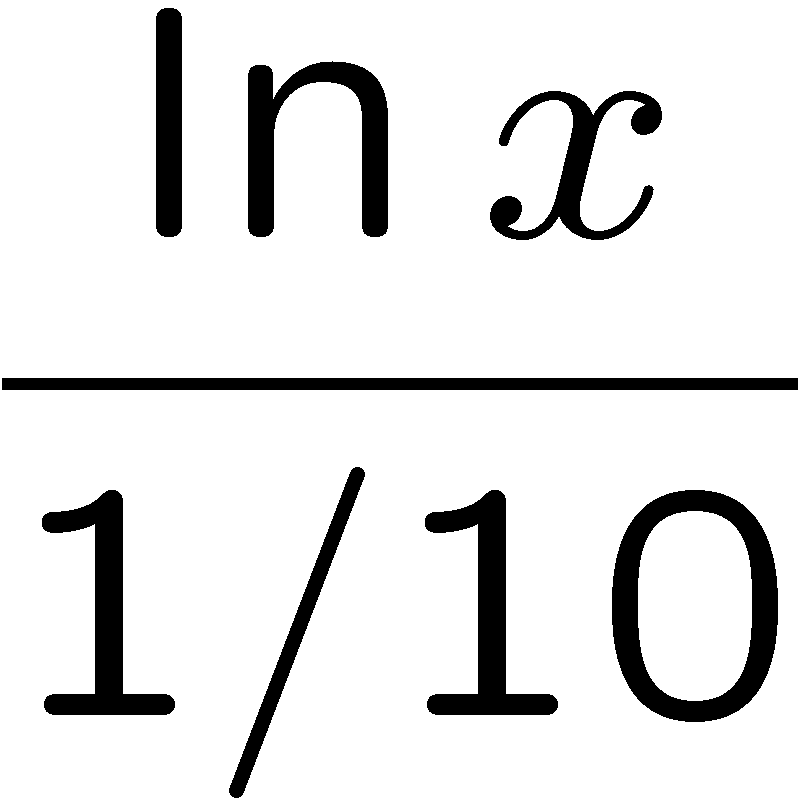 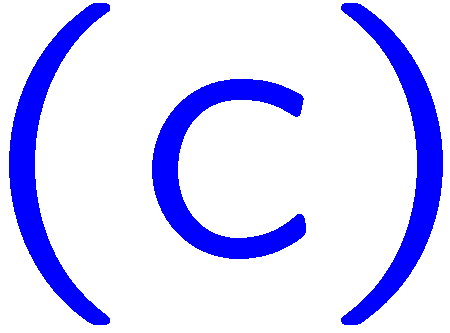 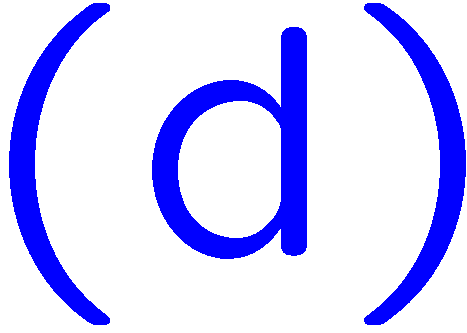 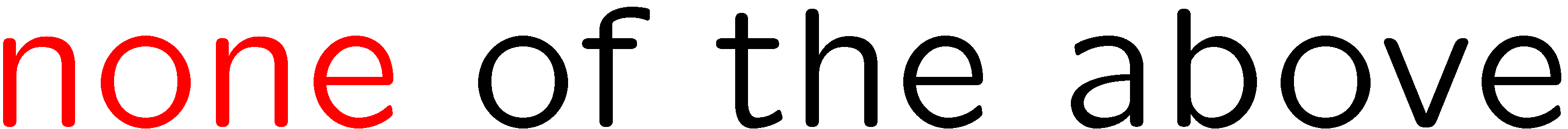 33
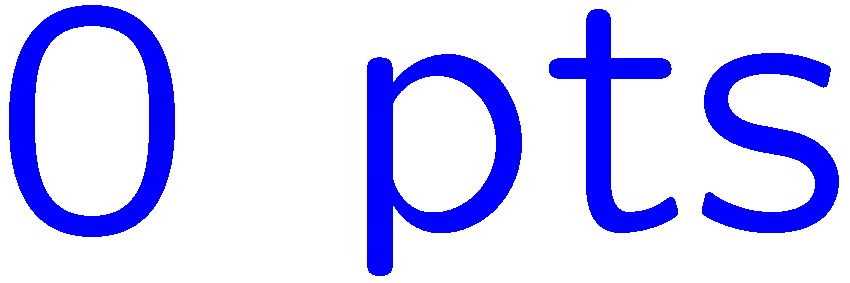 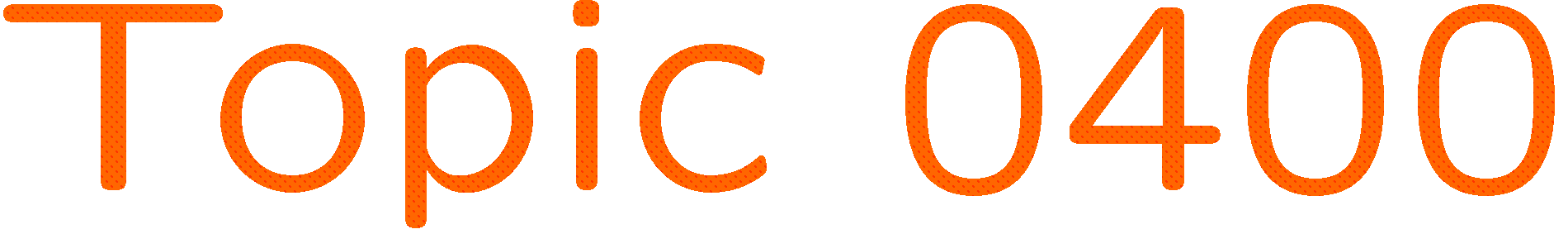 0 of 5
1+1=
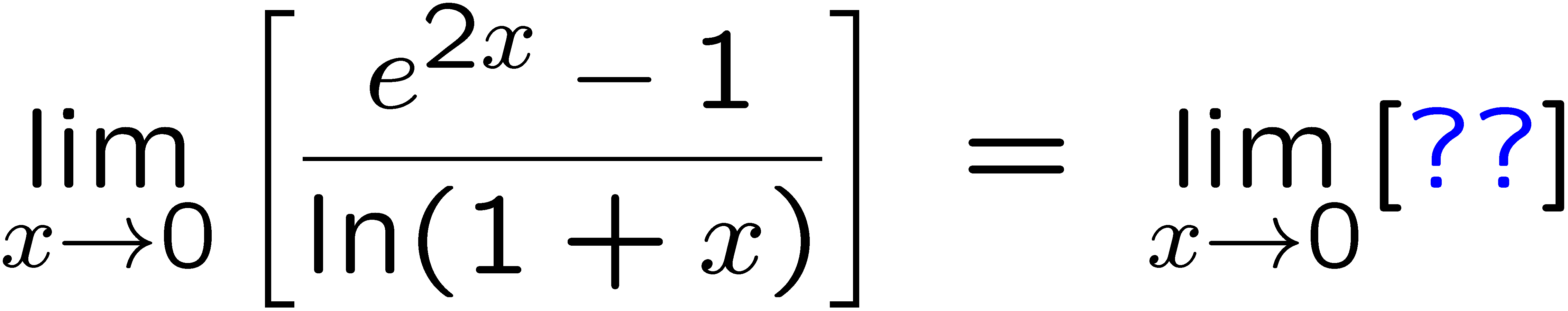 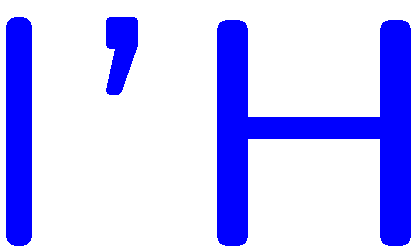 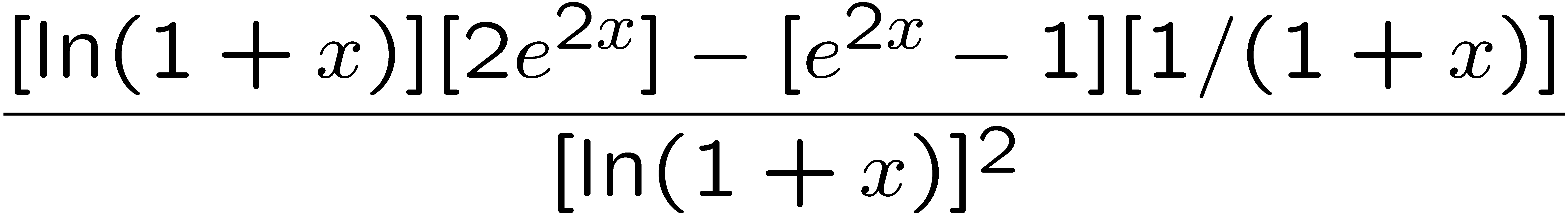 1
2
3
4
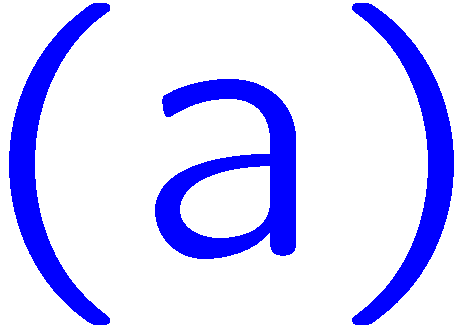 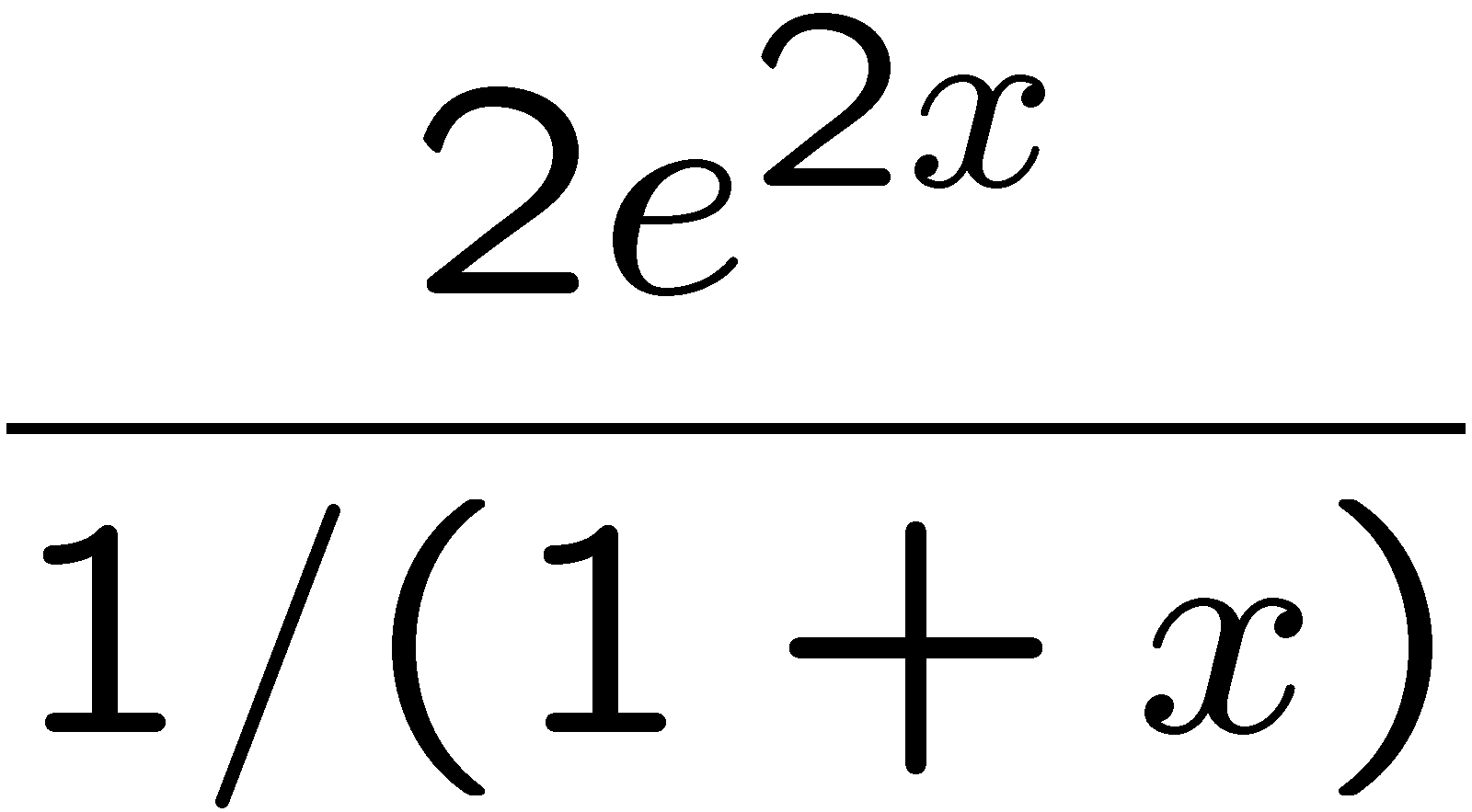 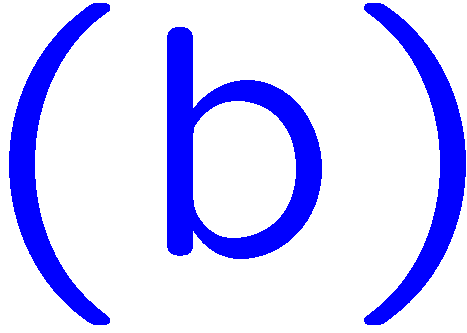 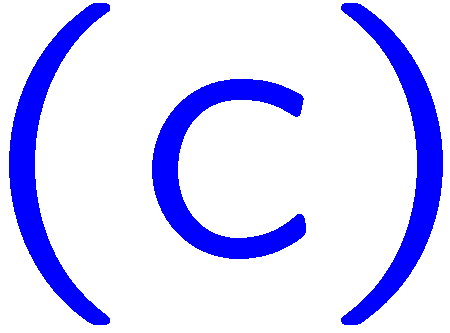 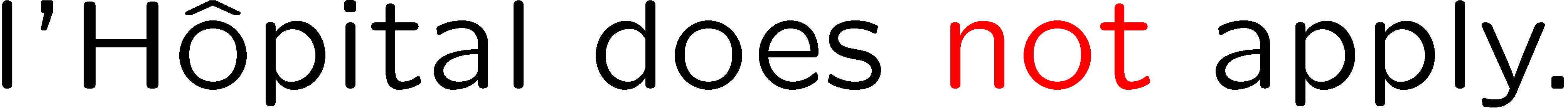 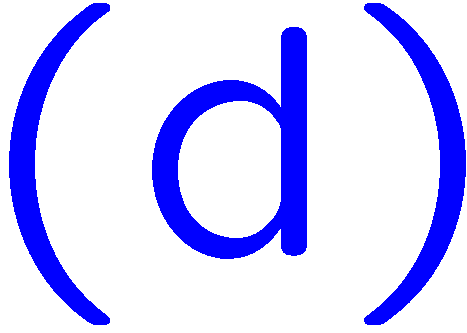 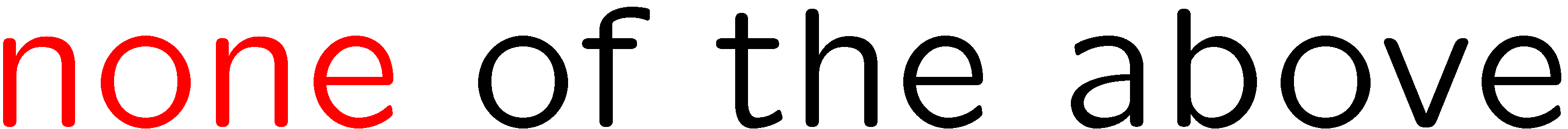 34
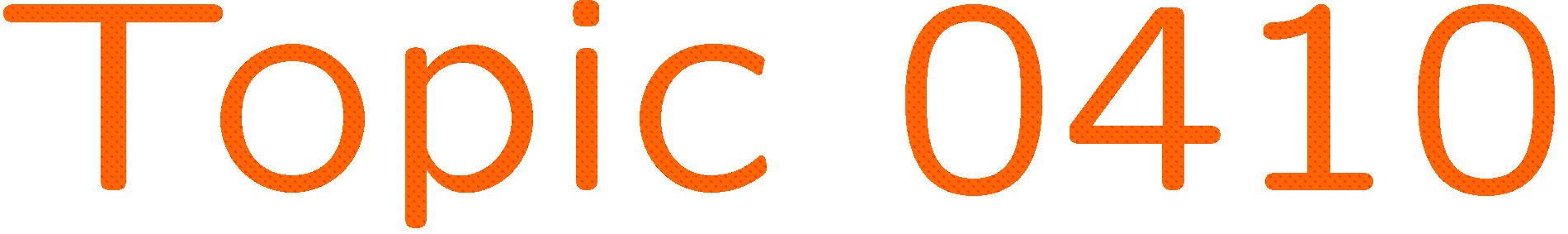 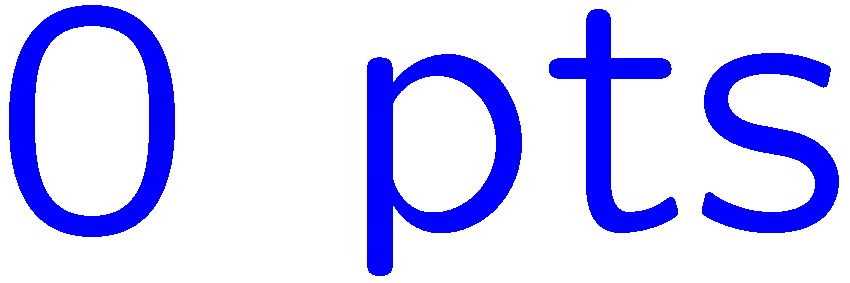 0 of 5
1+1=
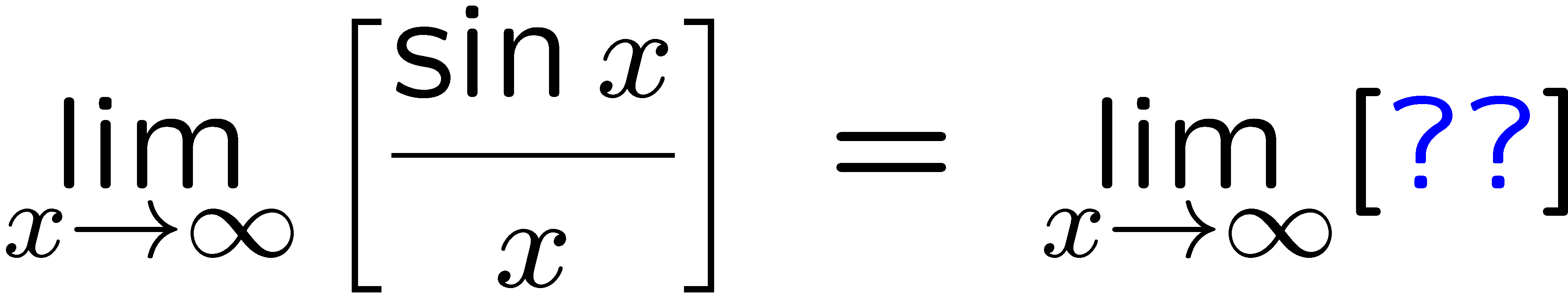 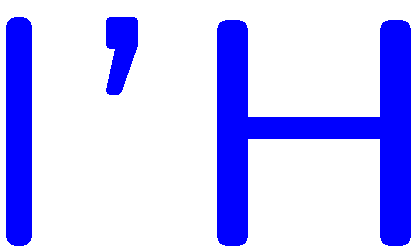 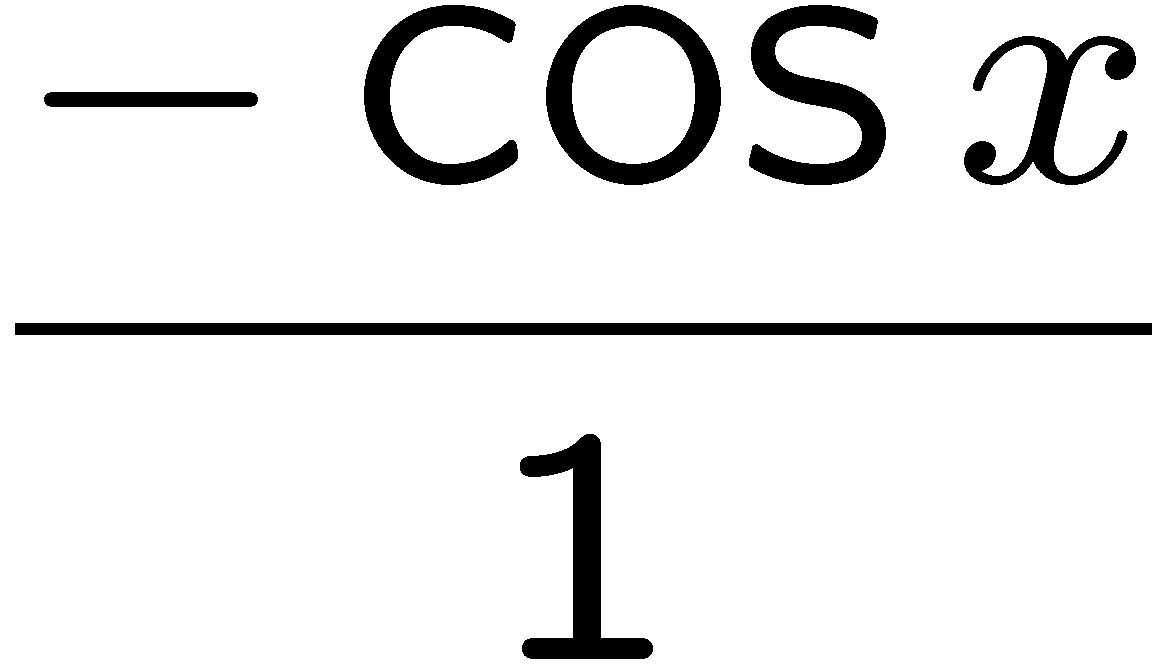 1
2
3
4
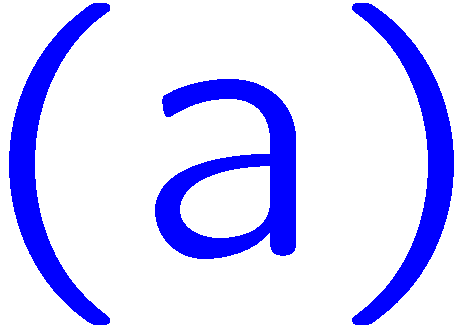 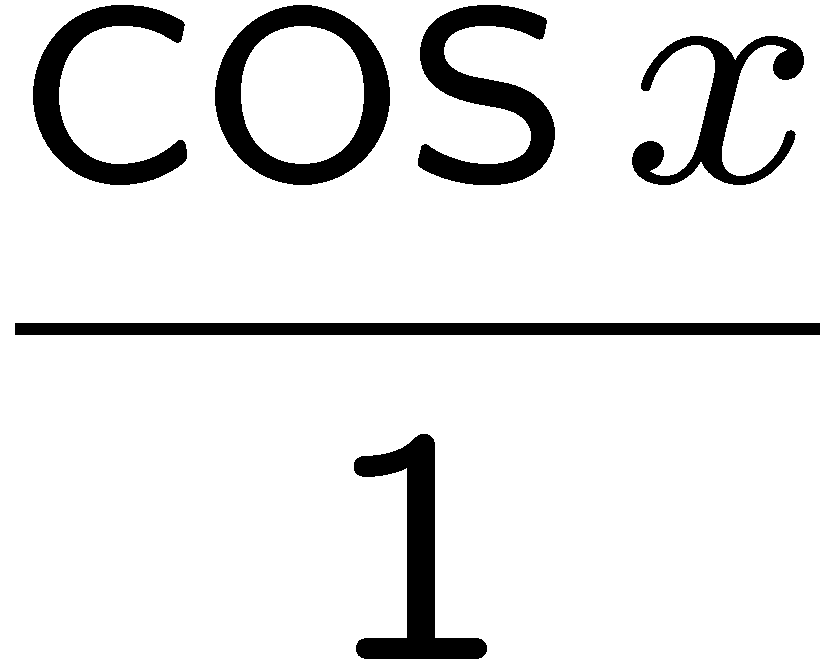 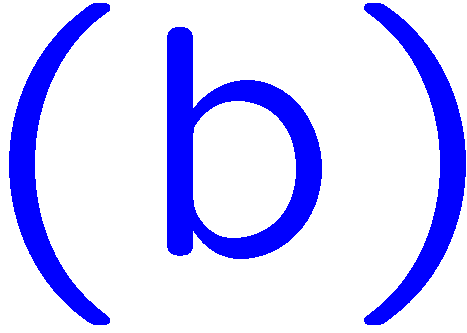 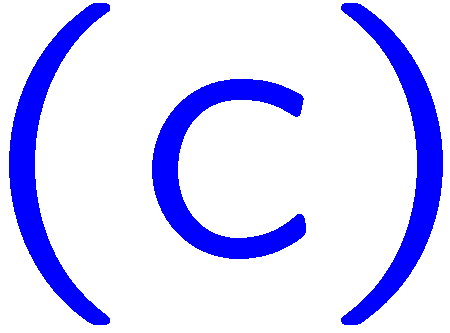 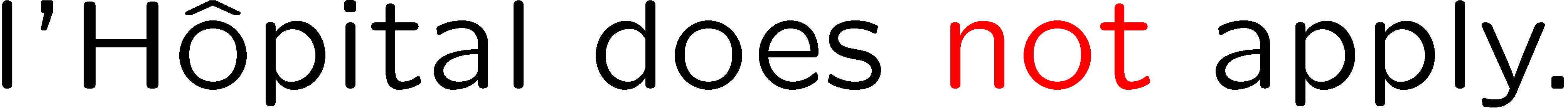 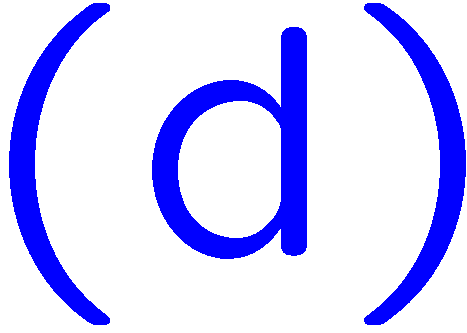 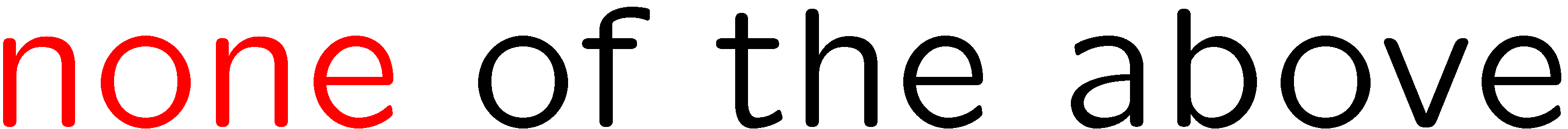 35
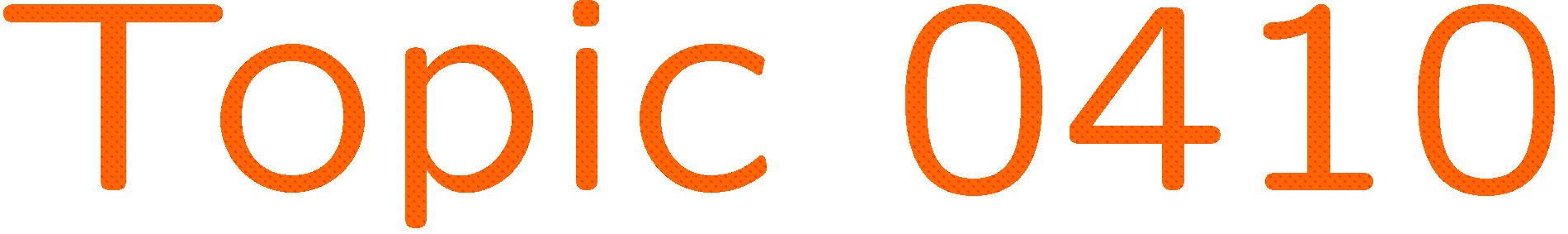 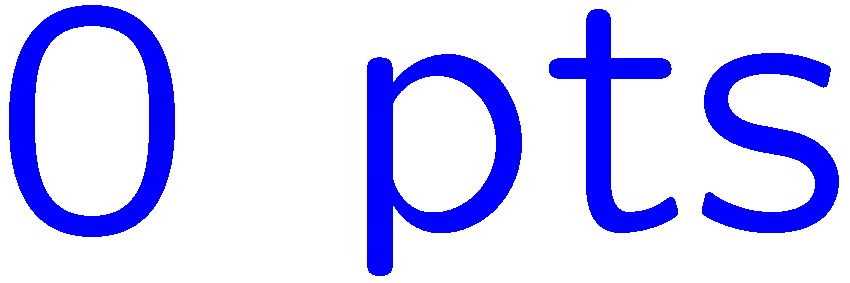 0 of 5
1+1=
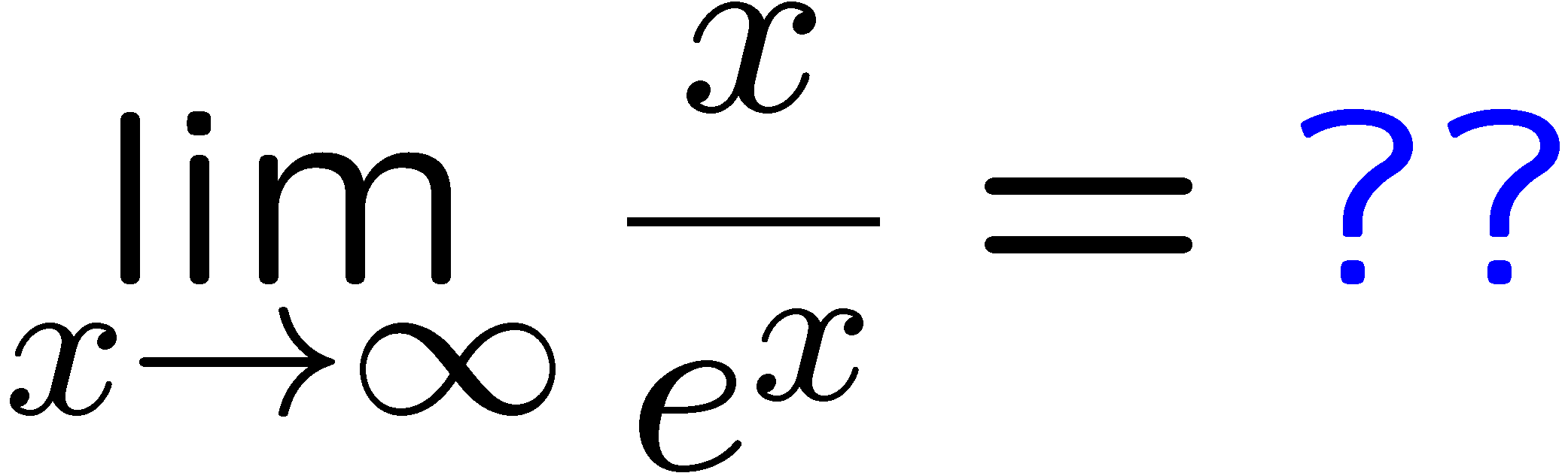 1
2
3
4
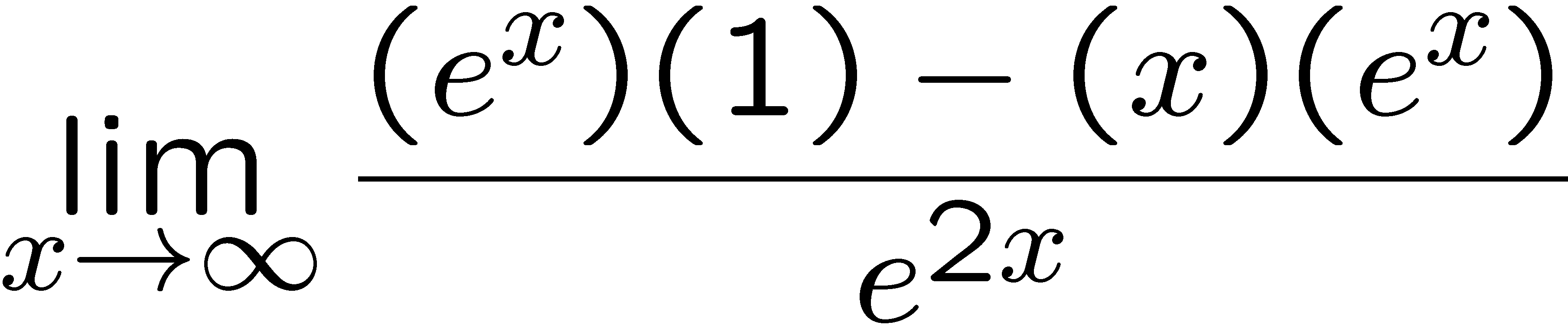 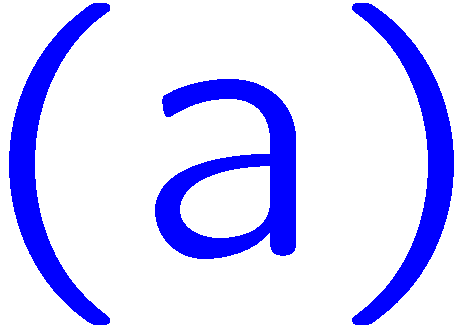 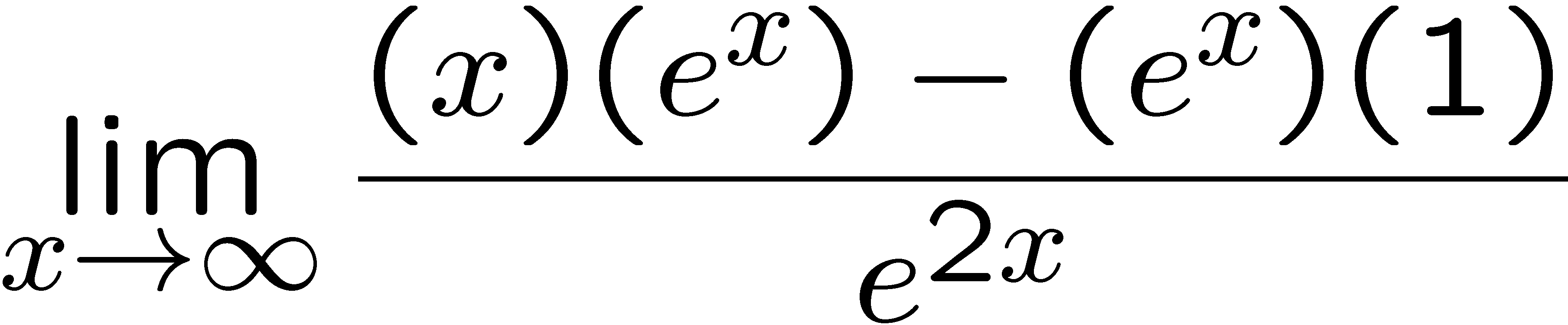 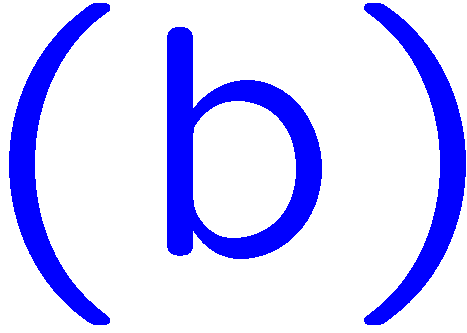 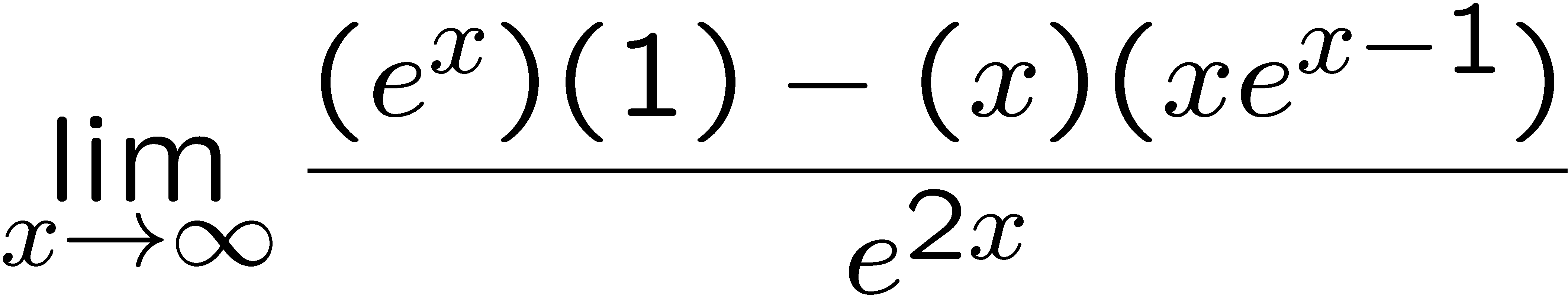 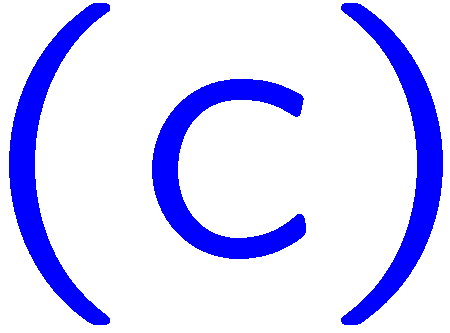 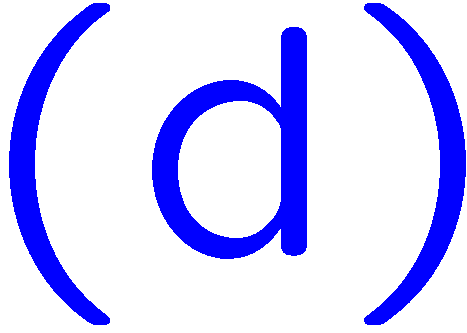 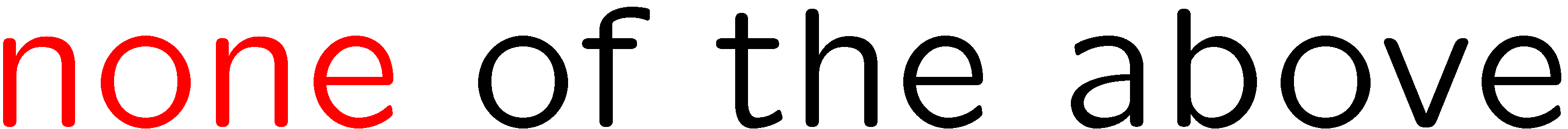 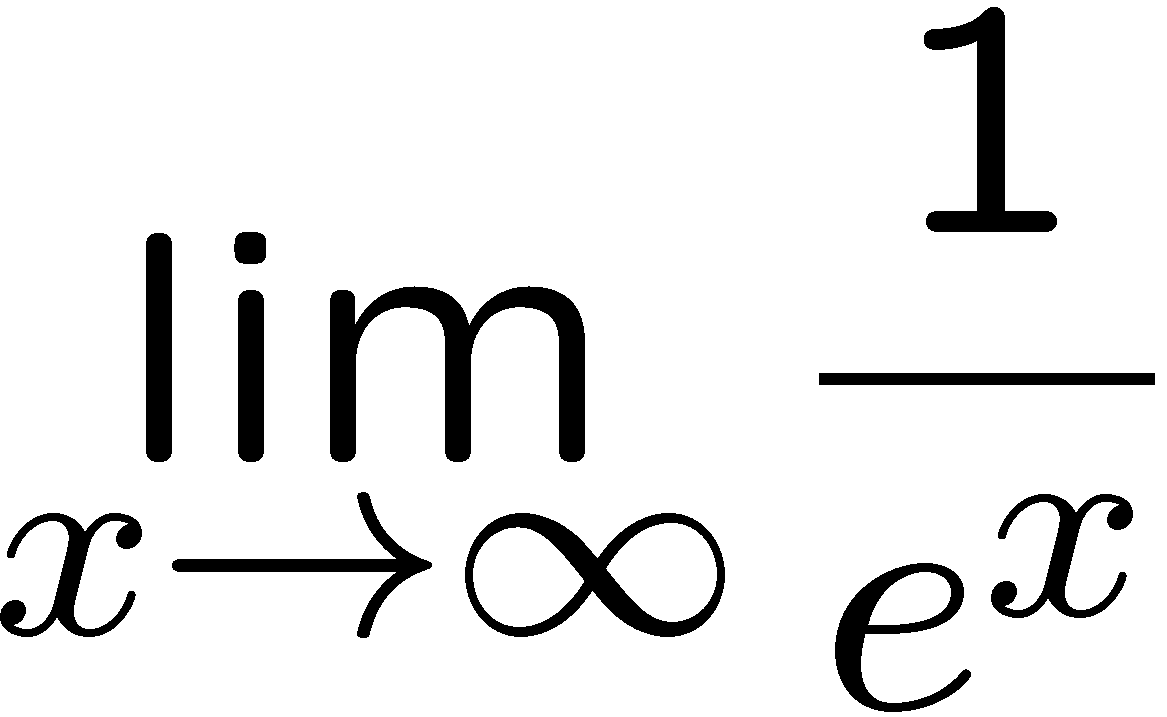 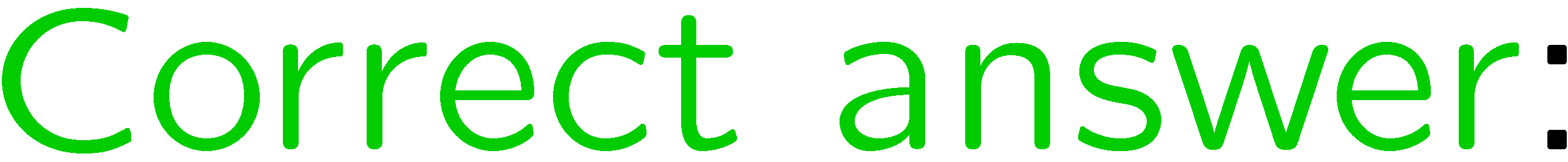 36
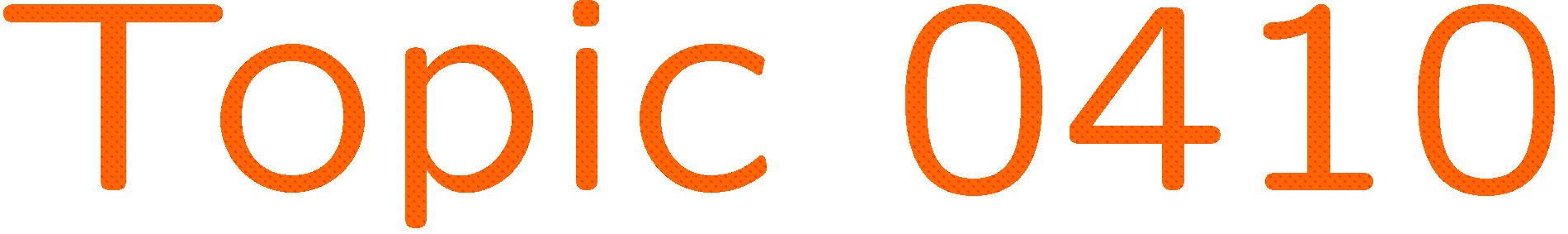 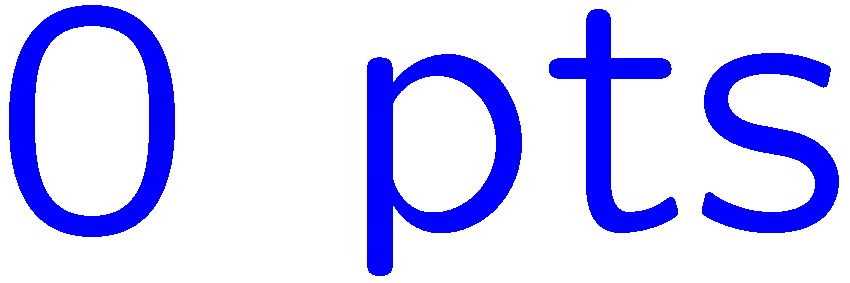 0 of 5
1+1=
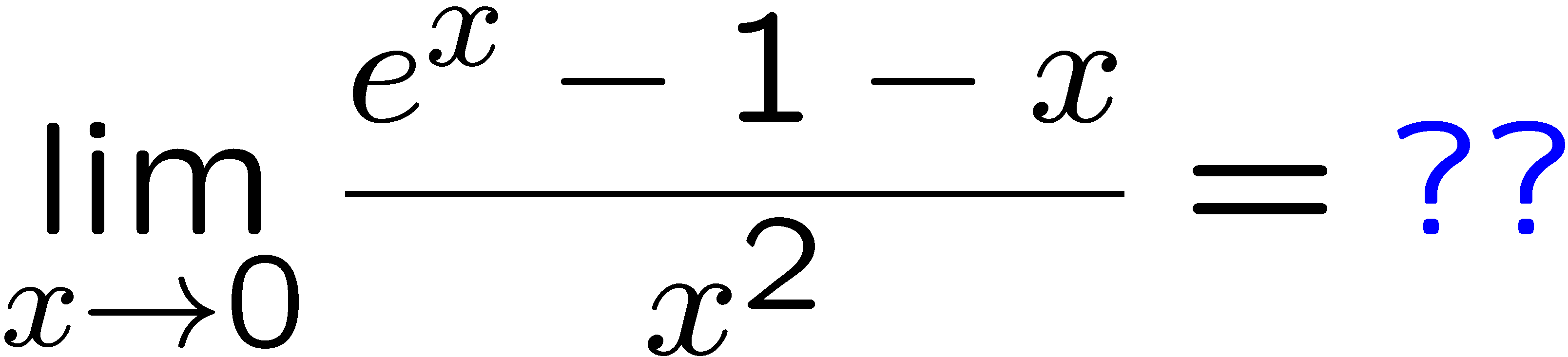 1
2
3
4
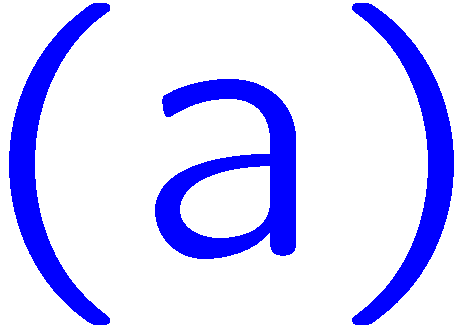 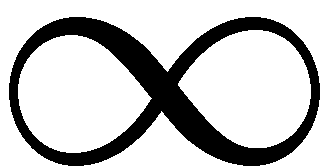 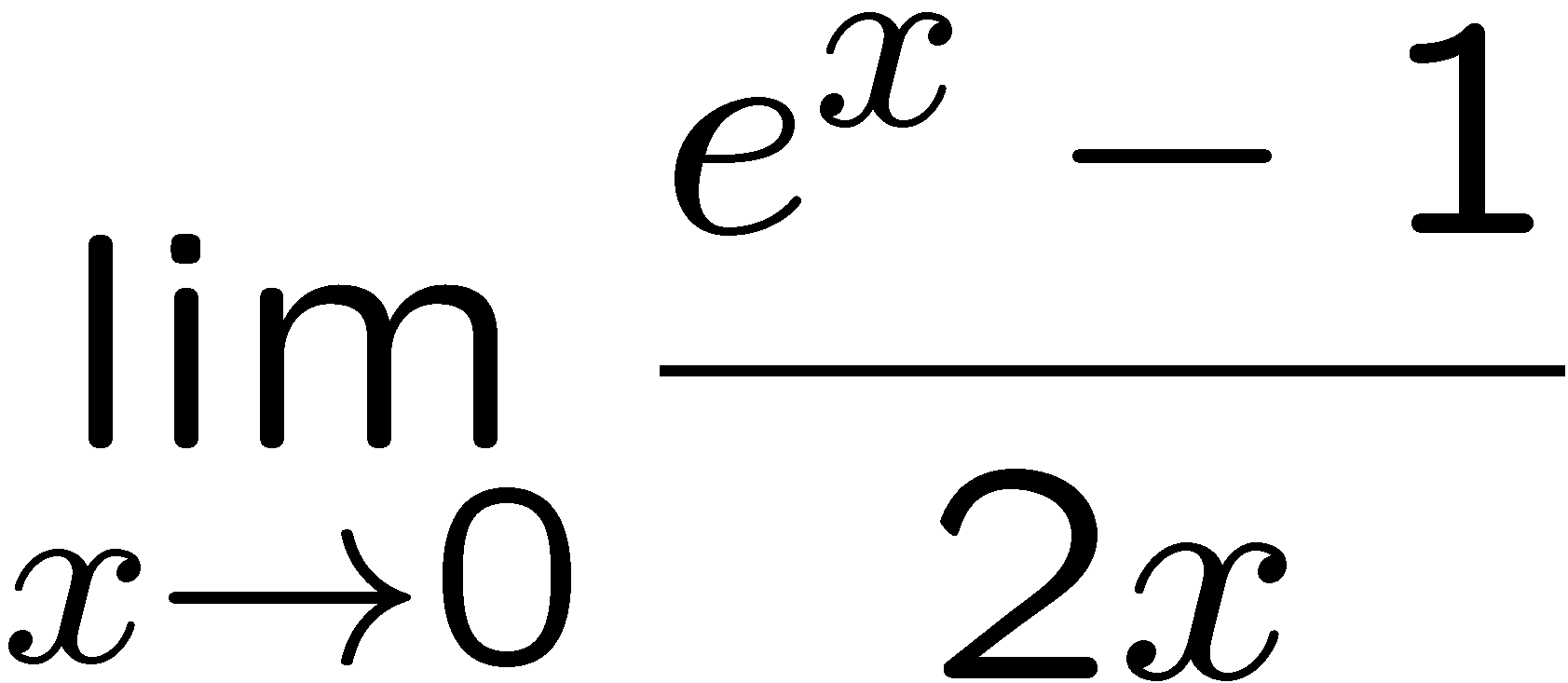 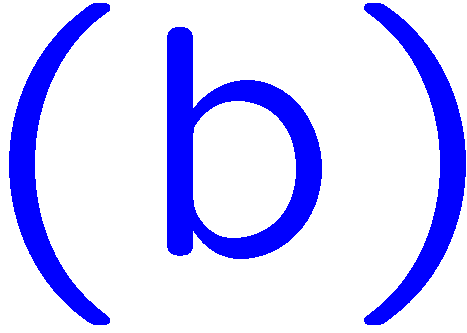 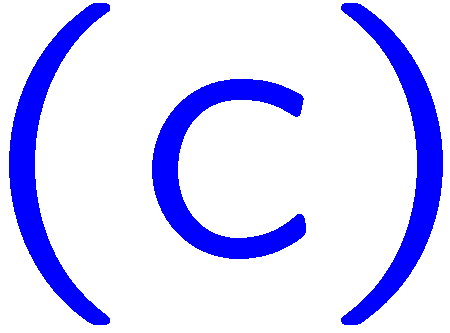 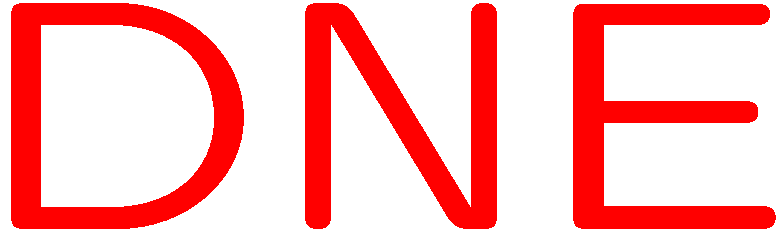 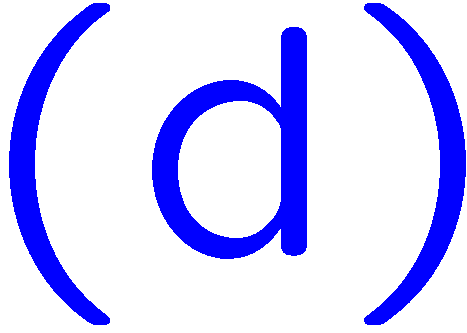 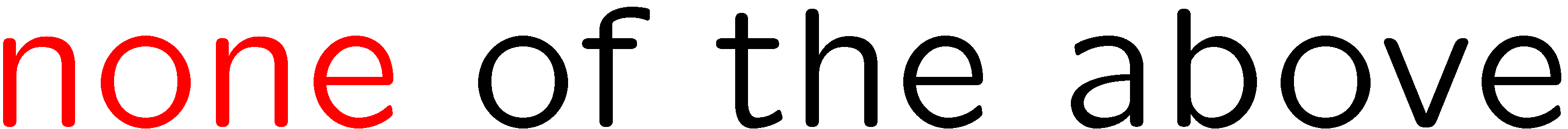 37
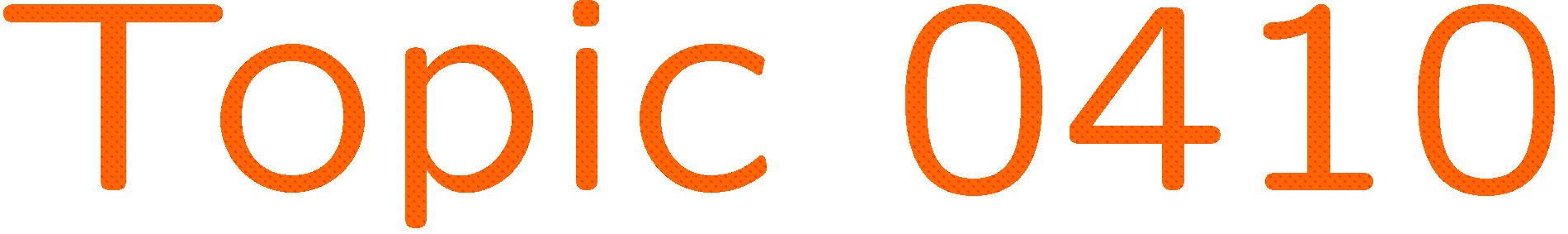 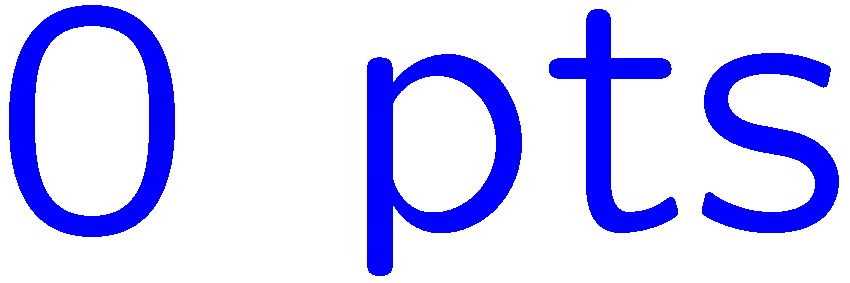 0 of 5
1+1=
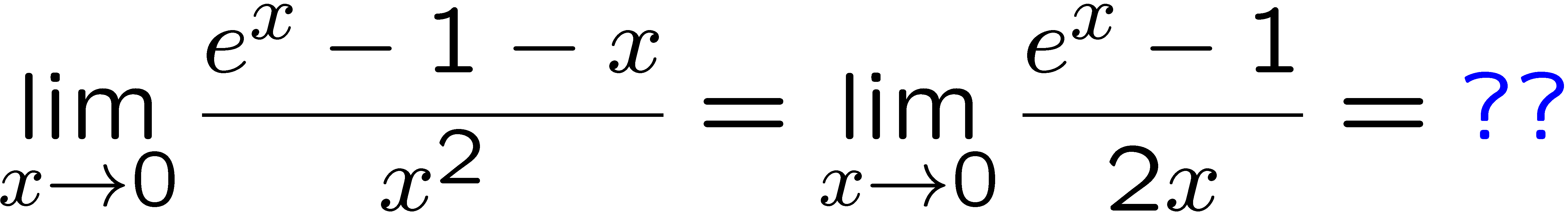 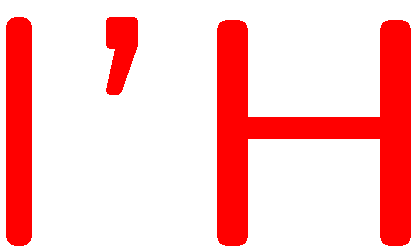 1
2
3
4
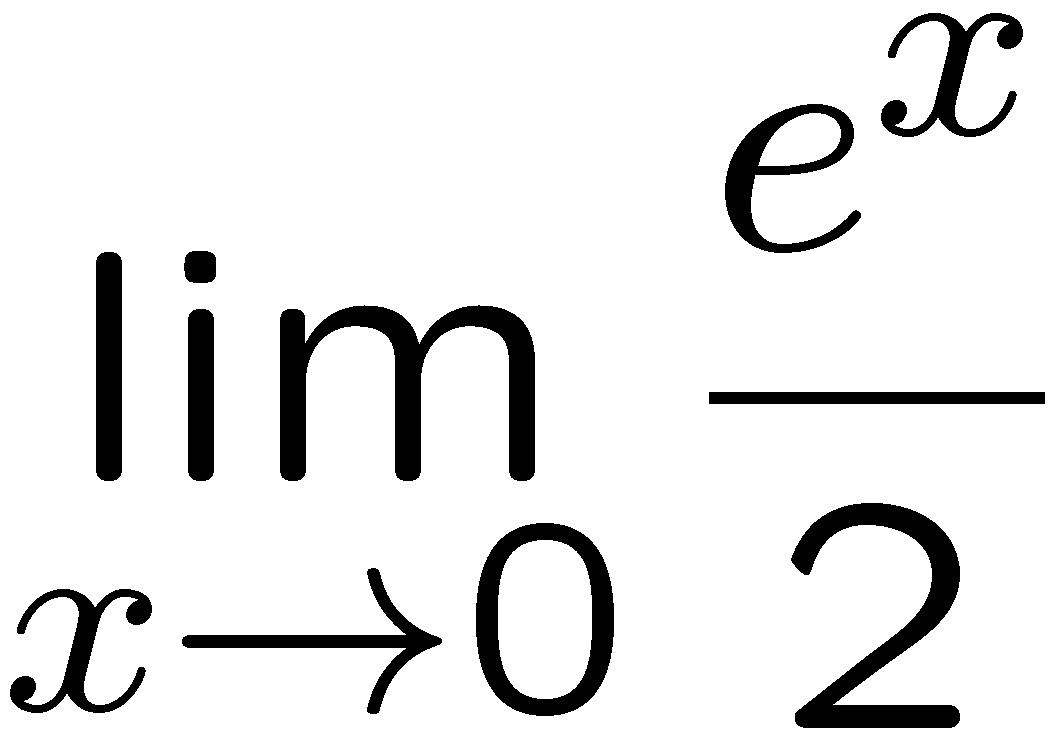 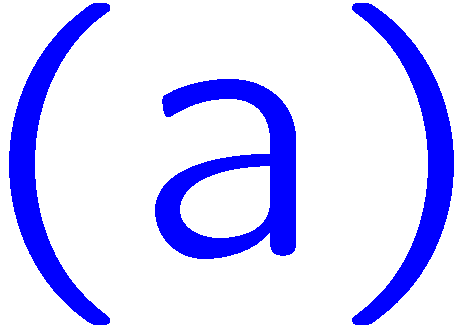 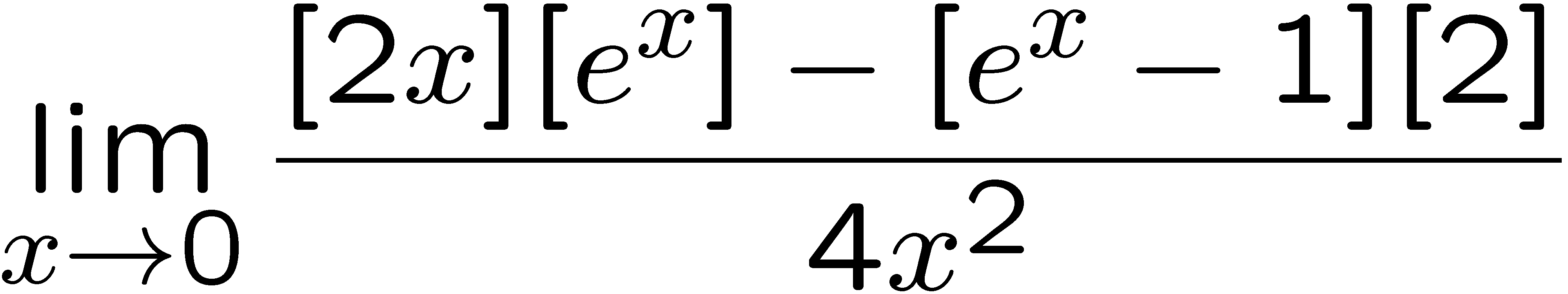 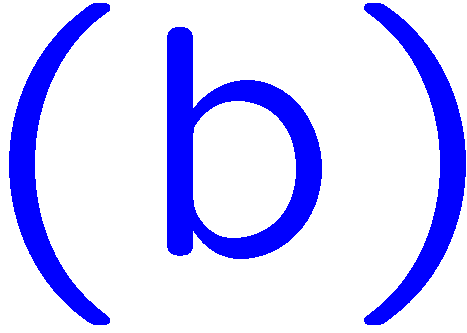 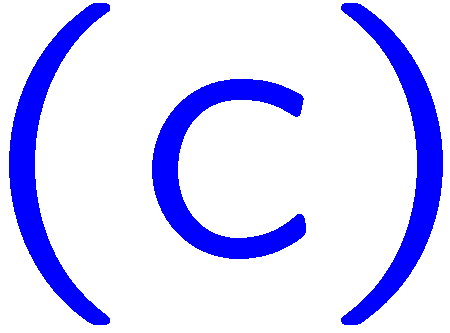 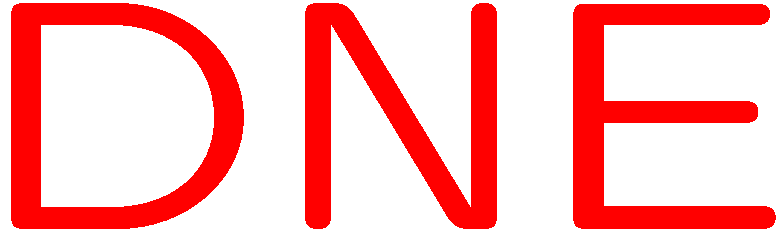 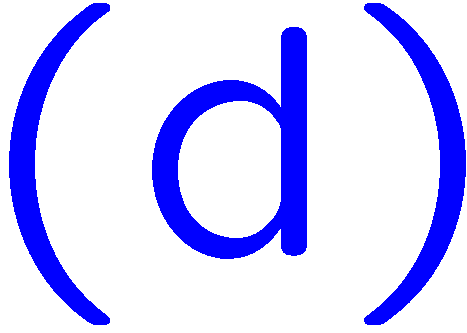 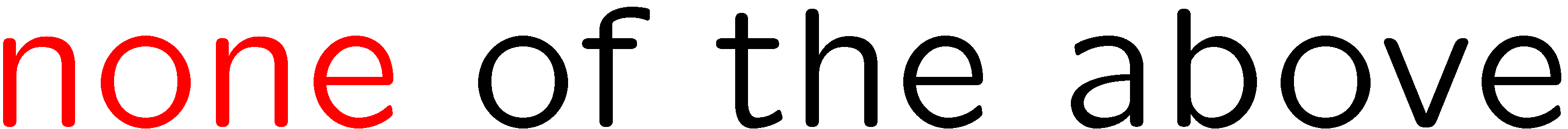 38
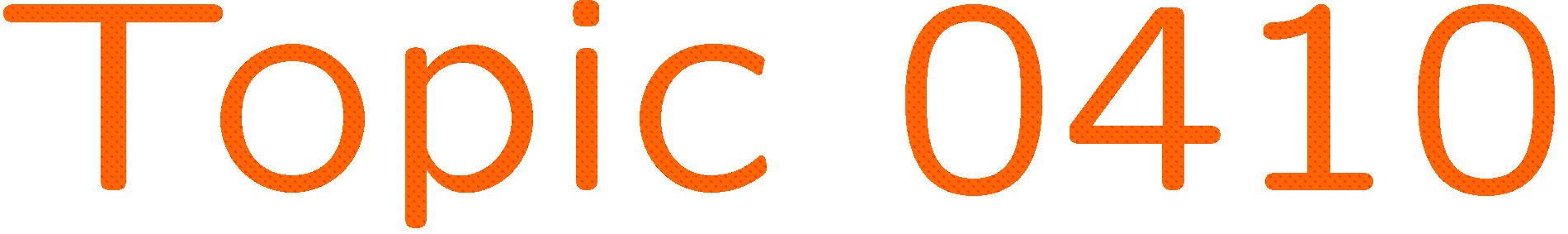 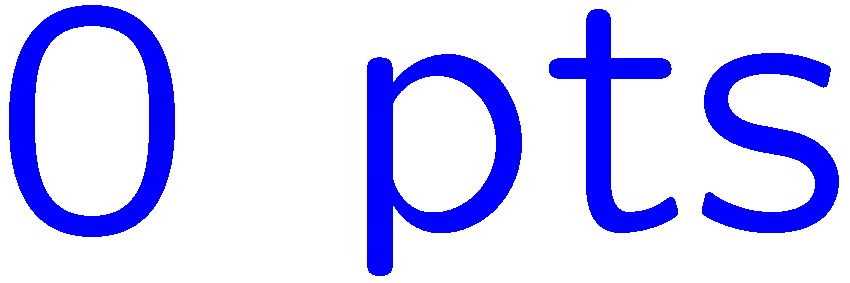 0 of 5
1+1=
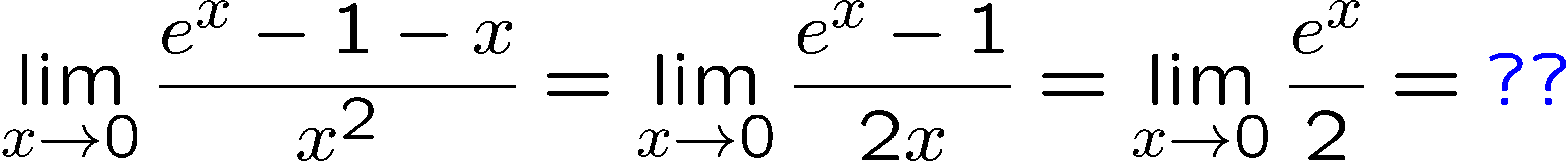 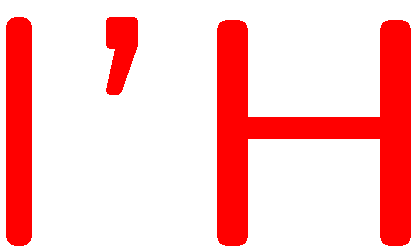 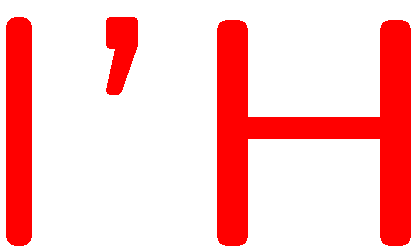 1
2
3
4
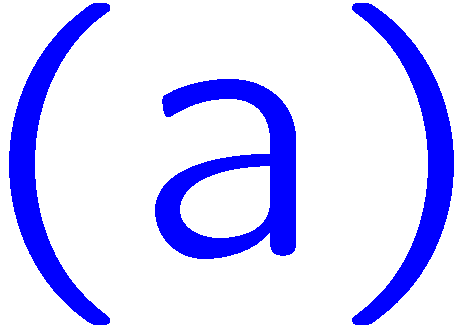 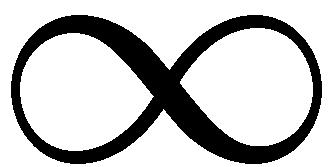 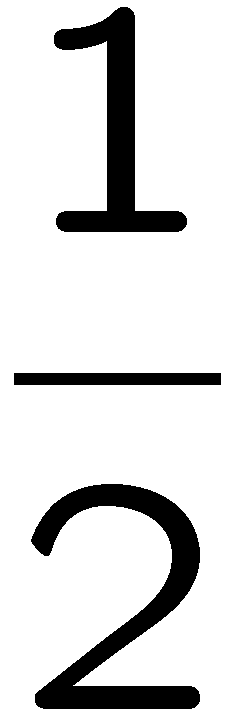 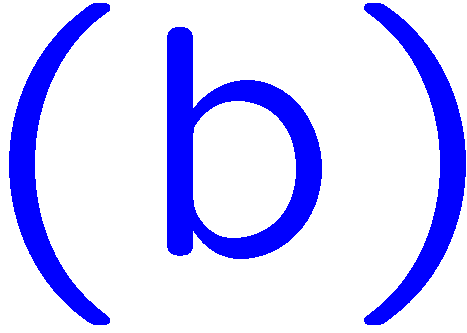 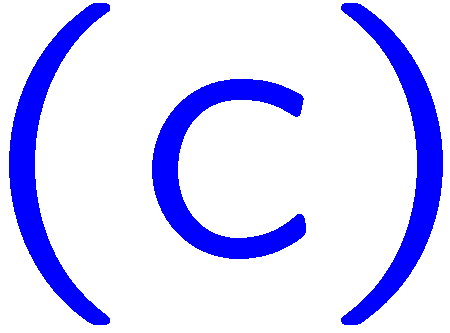 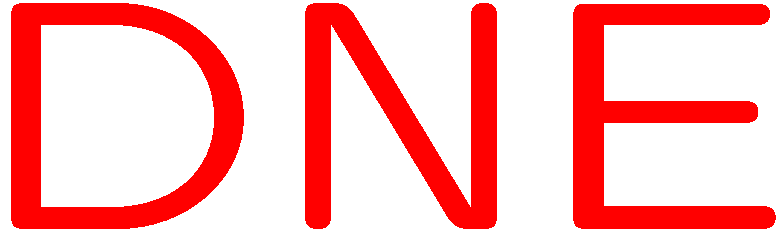 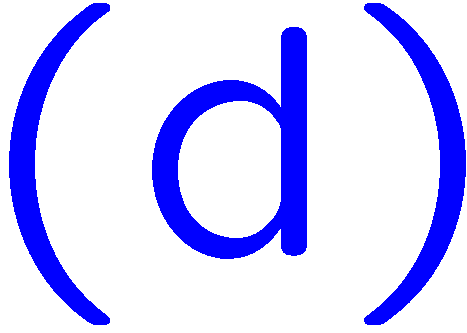 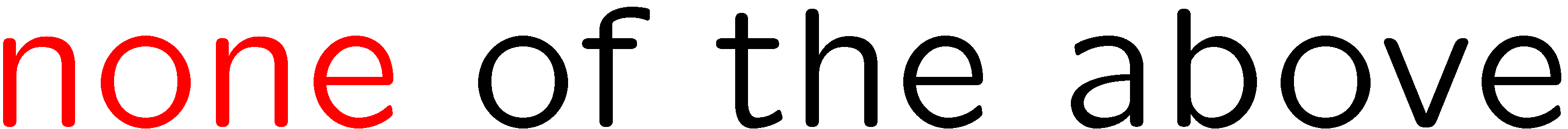 39
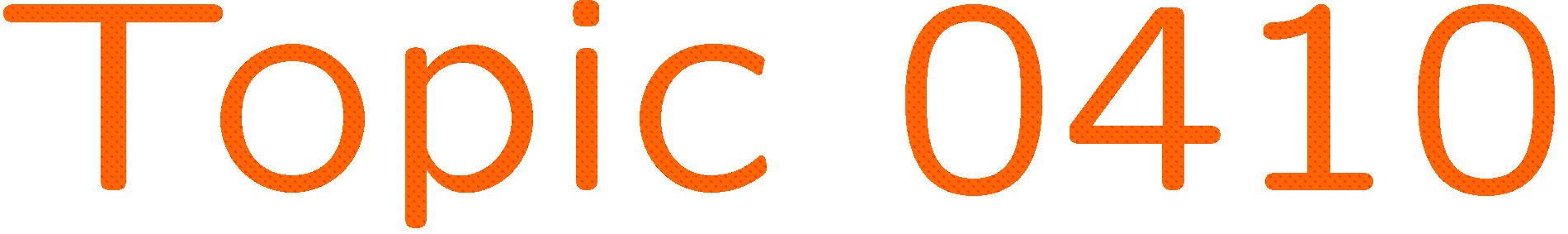 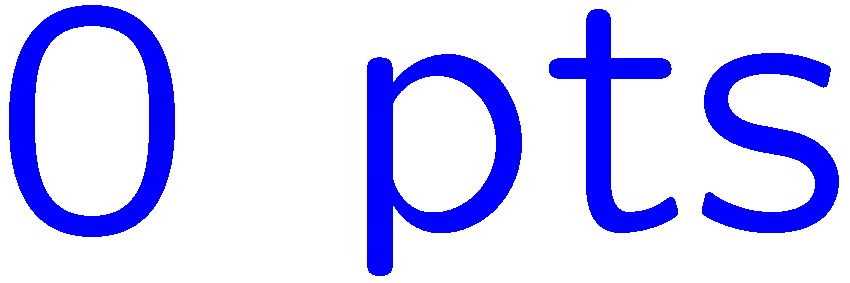 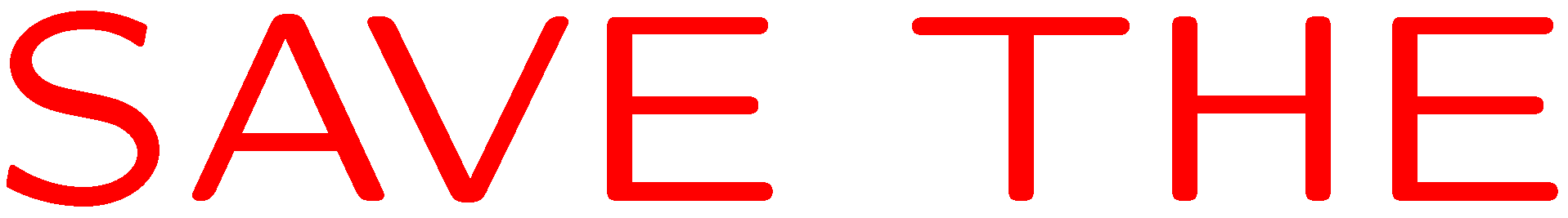 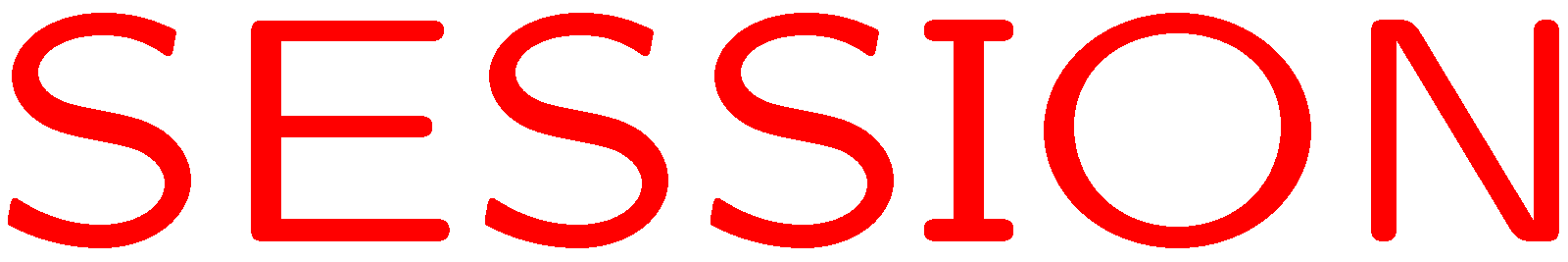 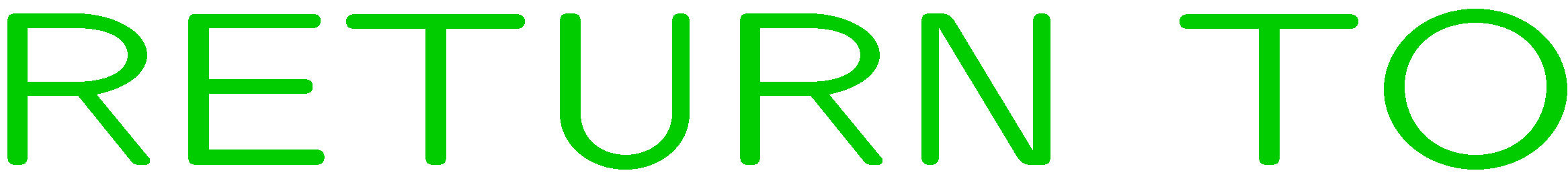 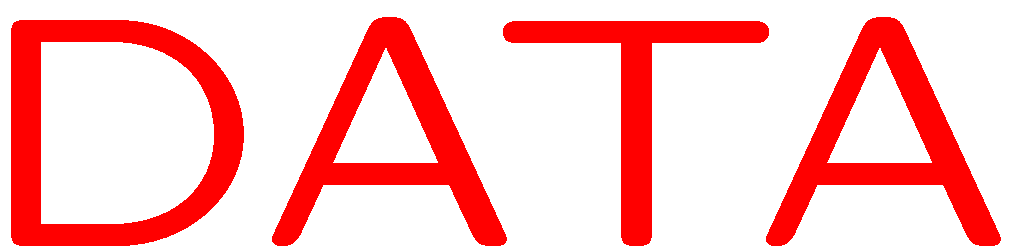 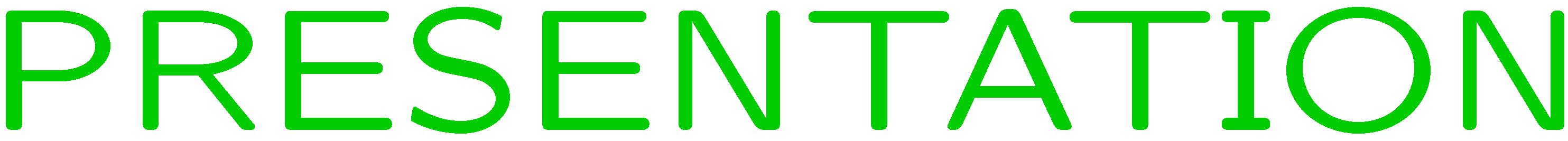